d
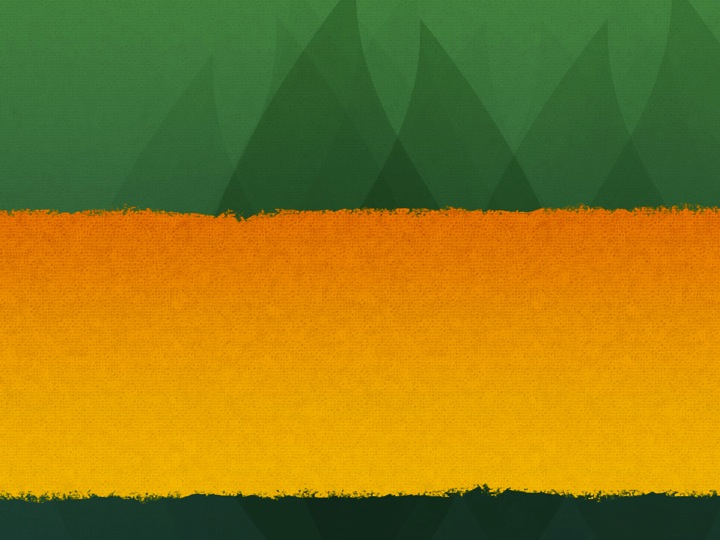 Research Question
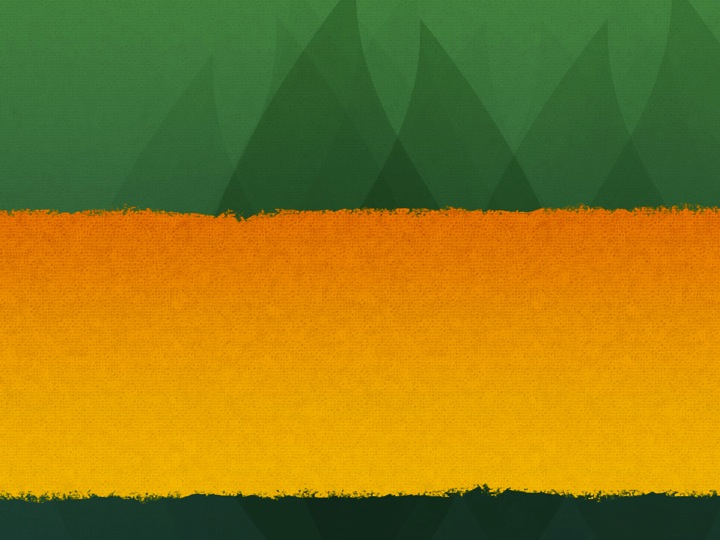 INFORMATION SEARCH PROCESS OF LAWYERS: A CALL FOR ‘JUST FOR ME’ INFORMATION SERVICES 



by C.C. KUHLTHAU 
and S.L. TAMA
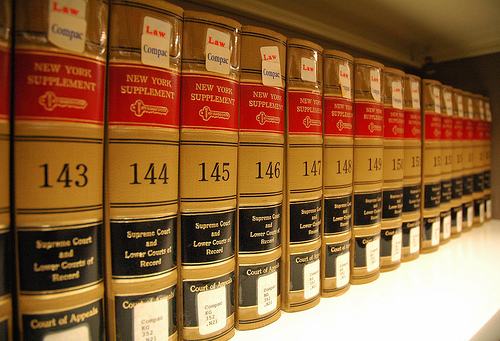 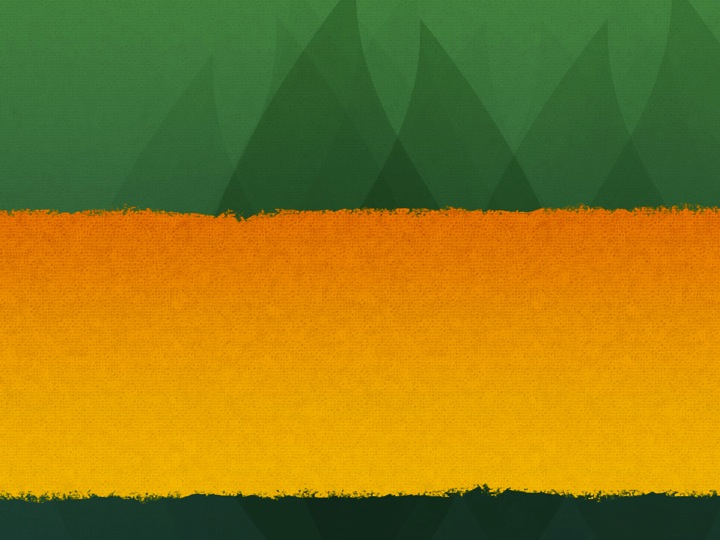 Article Summary
Writers compare searching for information in an electronic database to searching in a library of law books. Findings revealed that these lawyers frequently were involved in complex tasks that required a constructive process of interpreting, learning and creating. 

				Databases results:
				Provided a narrow
				window into information
				Did not give any context

	Law book results 
Provided context
A visual history of the search
Possibility of serendipity.
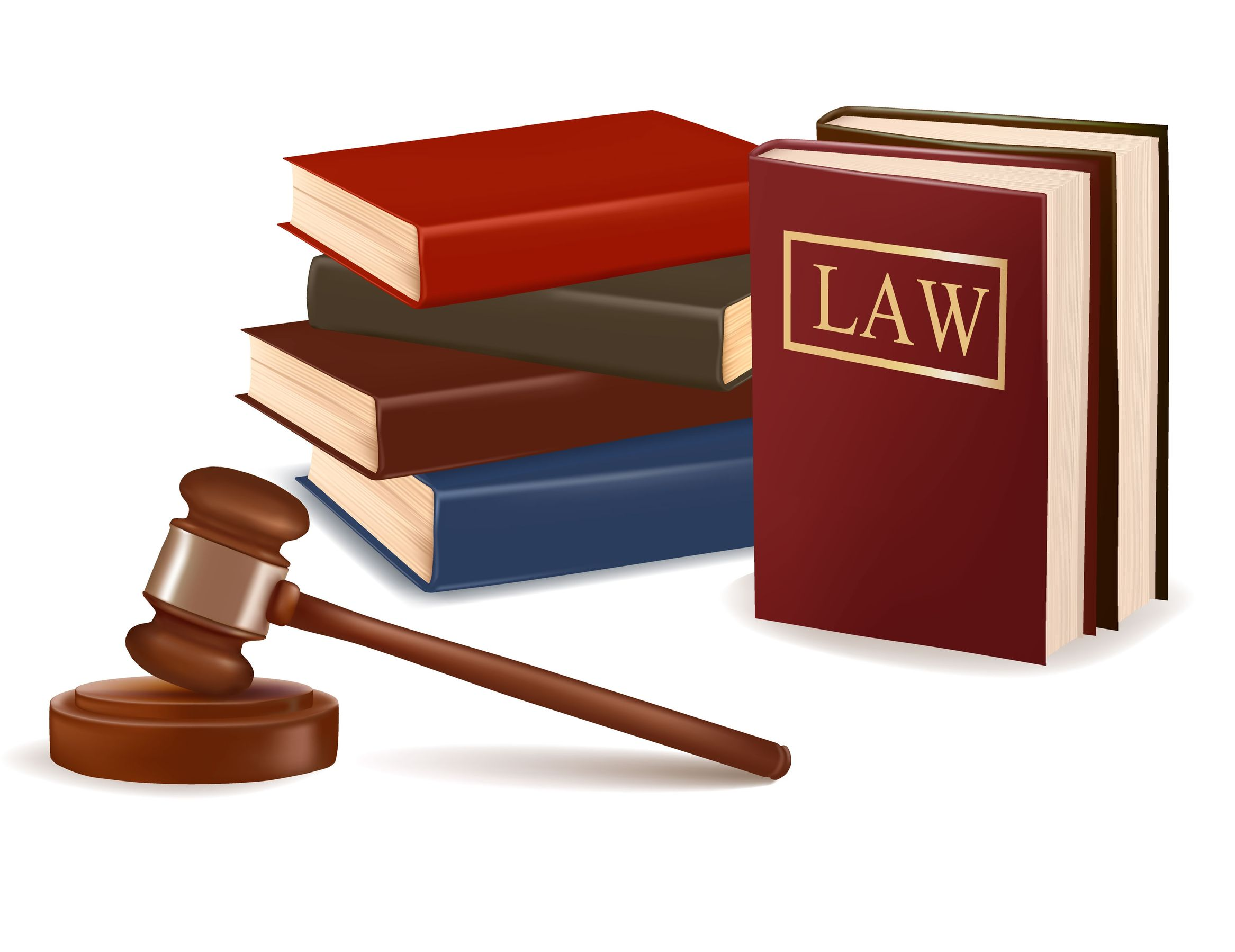 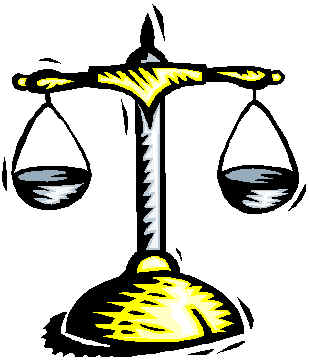 Lawyers preferred printed texts over computer databases primarily because computer databases required well-specified requests and did not offer an option for examining a wide range of information at one time.
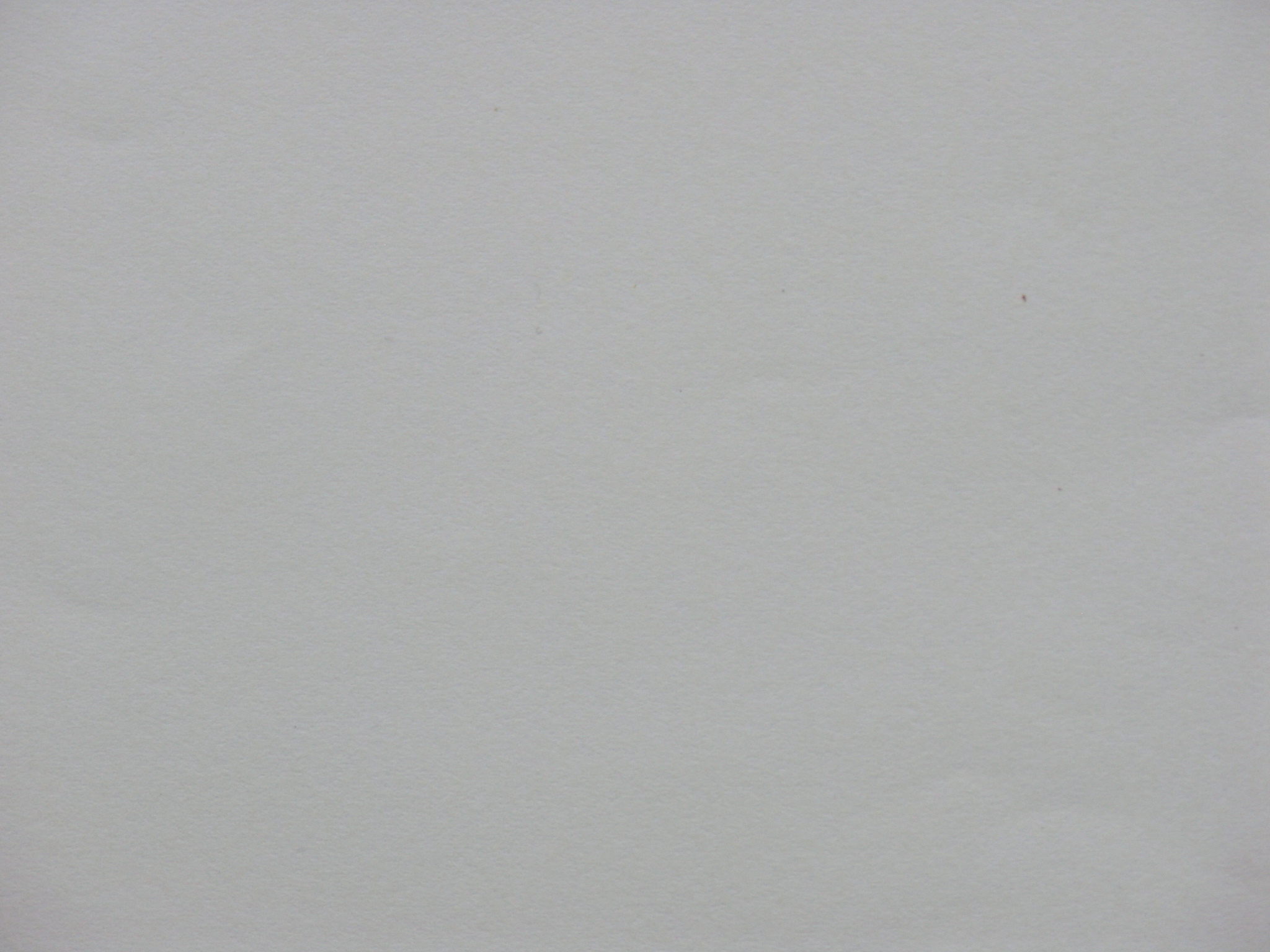 “Information Search Process of Lawyers: 
A Call for ‘Just for Me’ Information Services”
By C.C. Kuhlthau and S.L. Tama (2001)
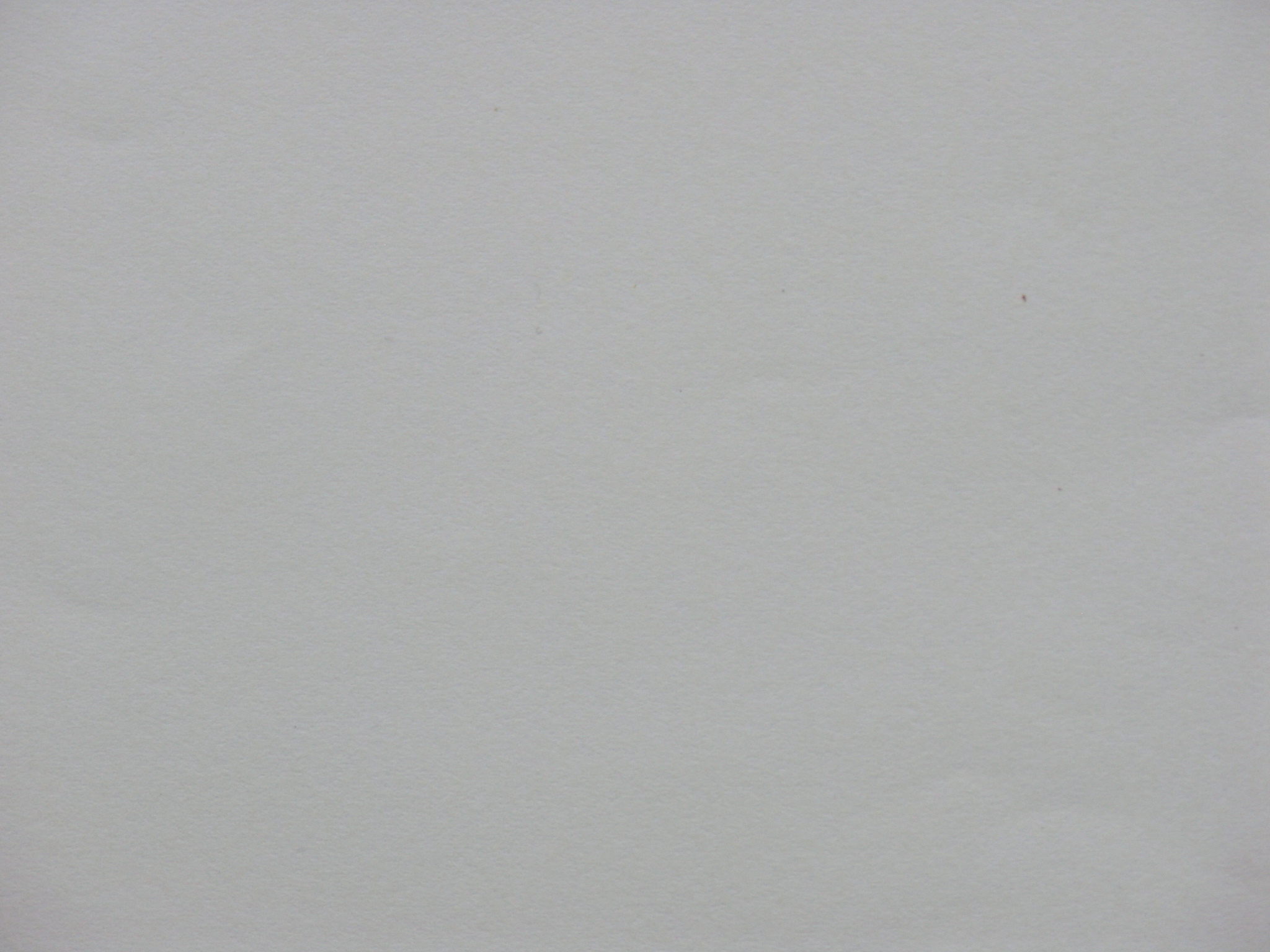 Information Search
Database vs. Law Books
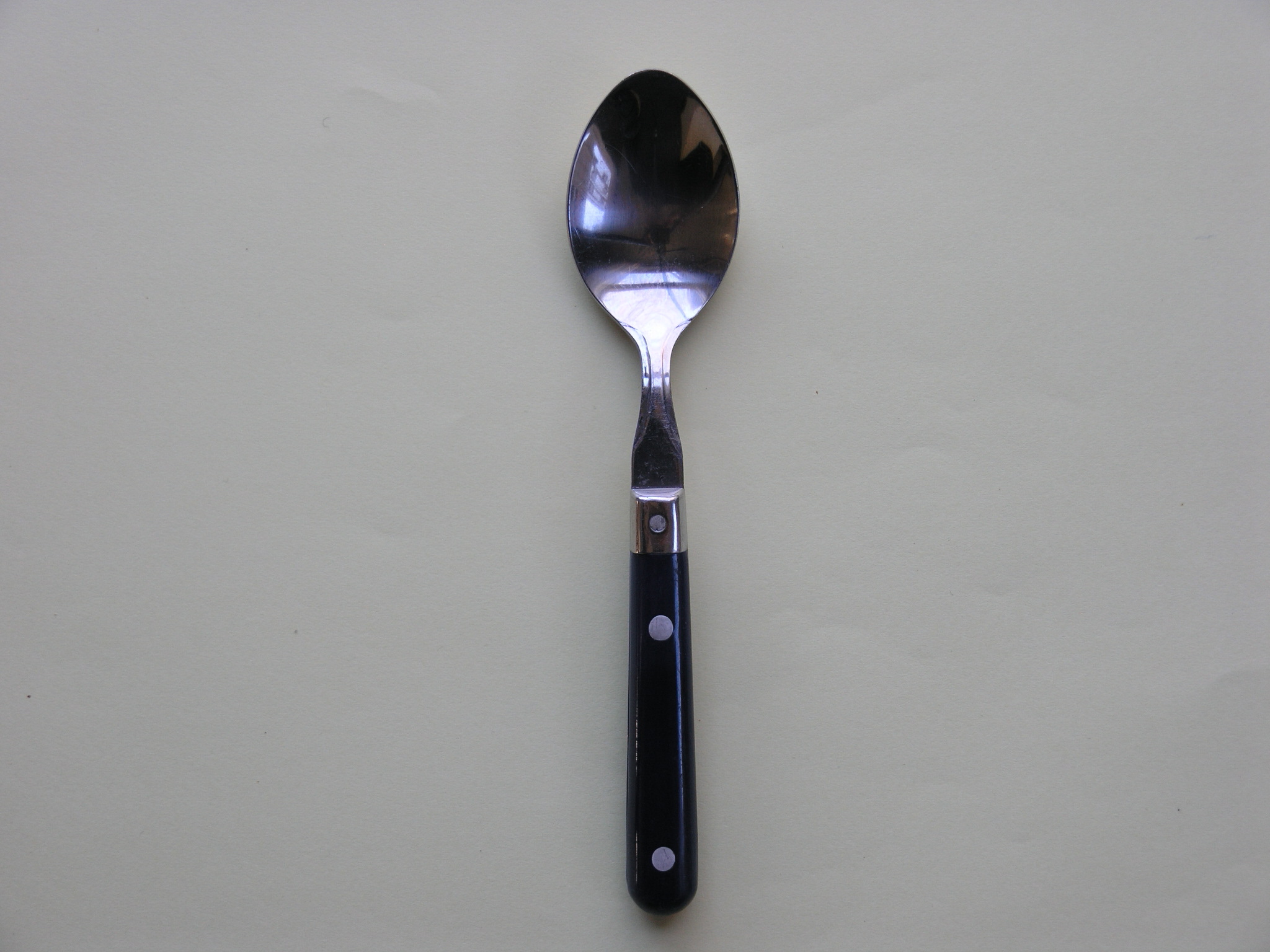 Lawyer’s Question
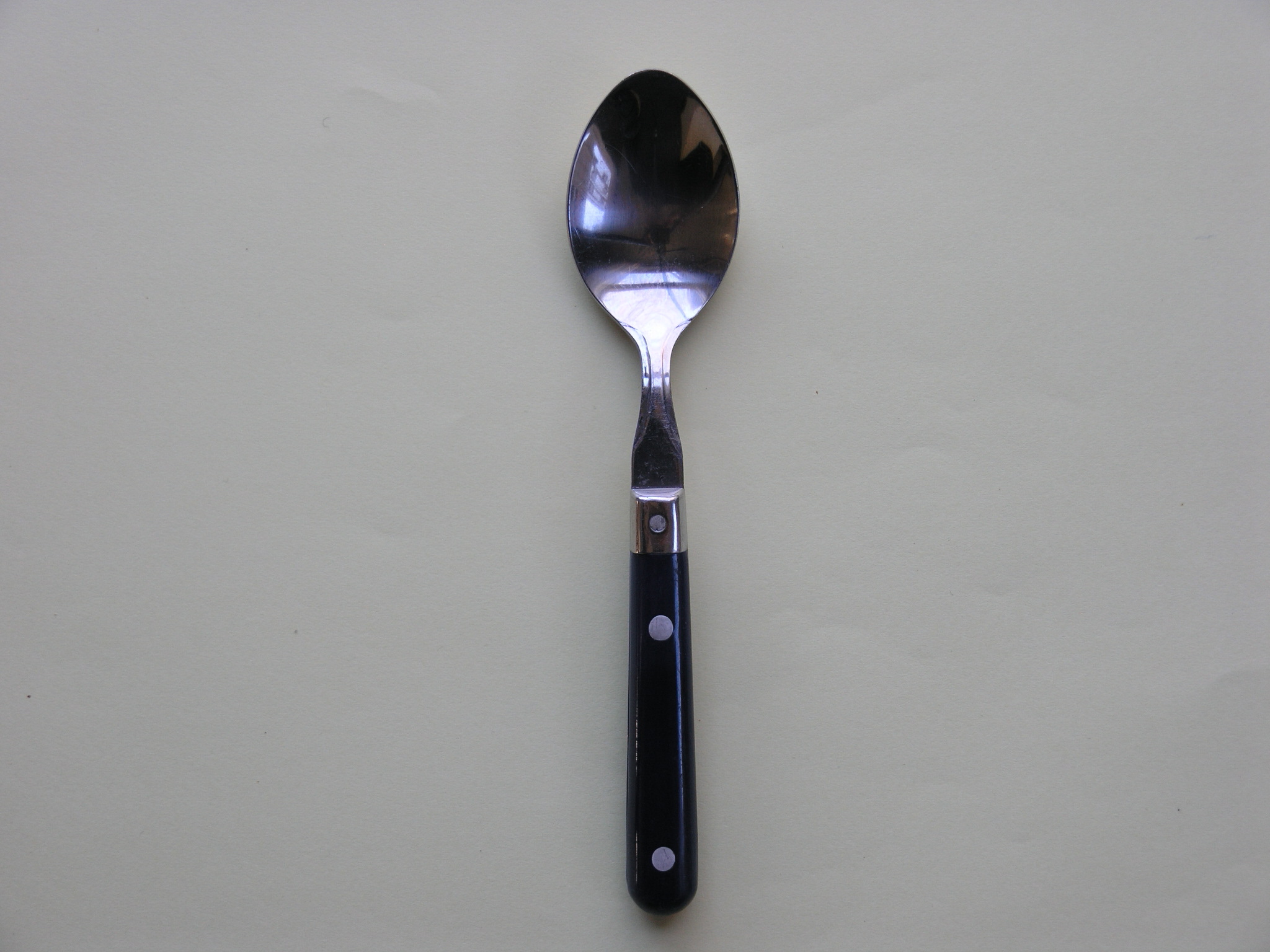 Database
Search
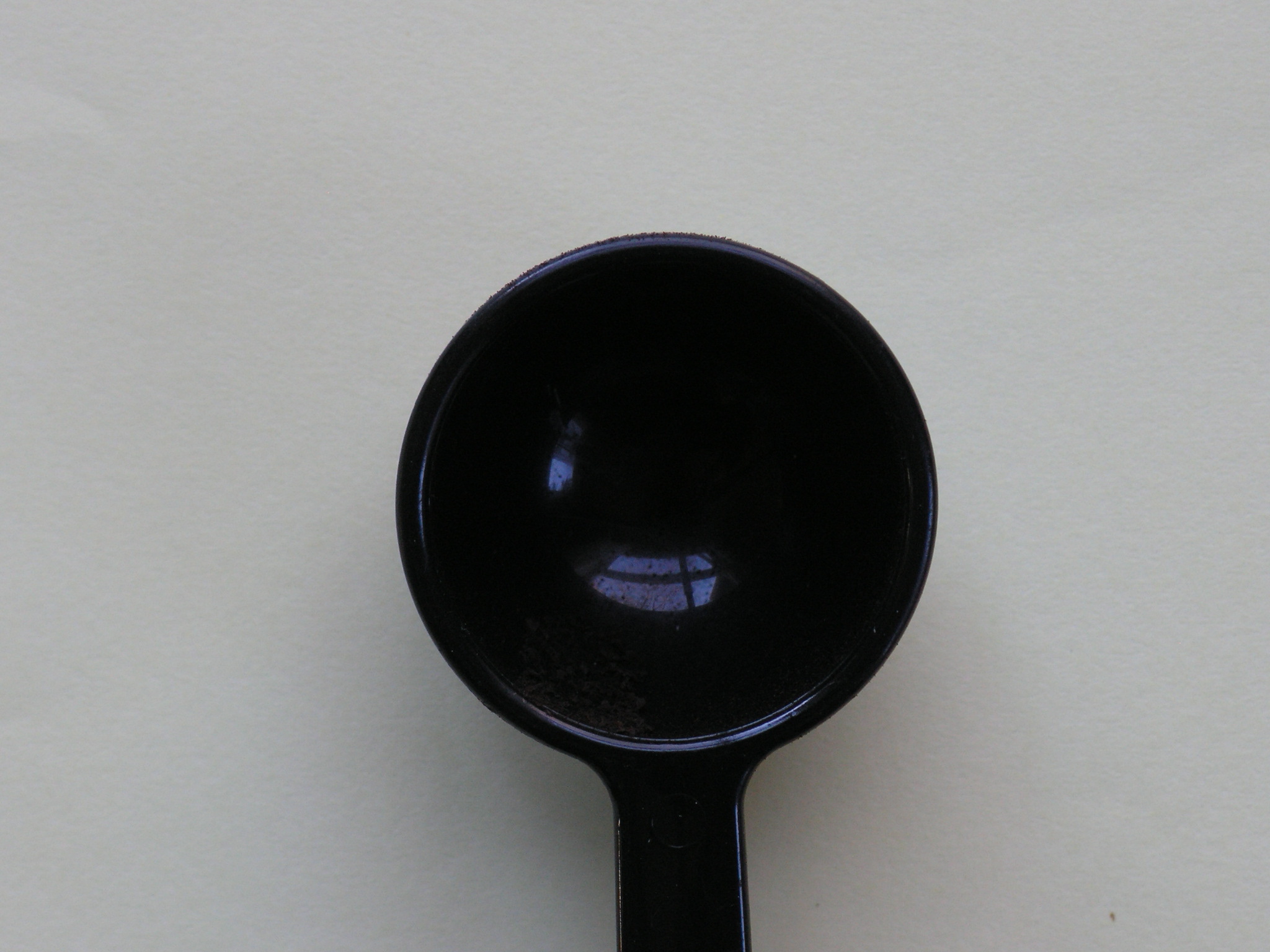 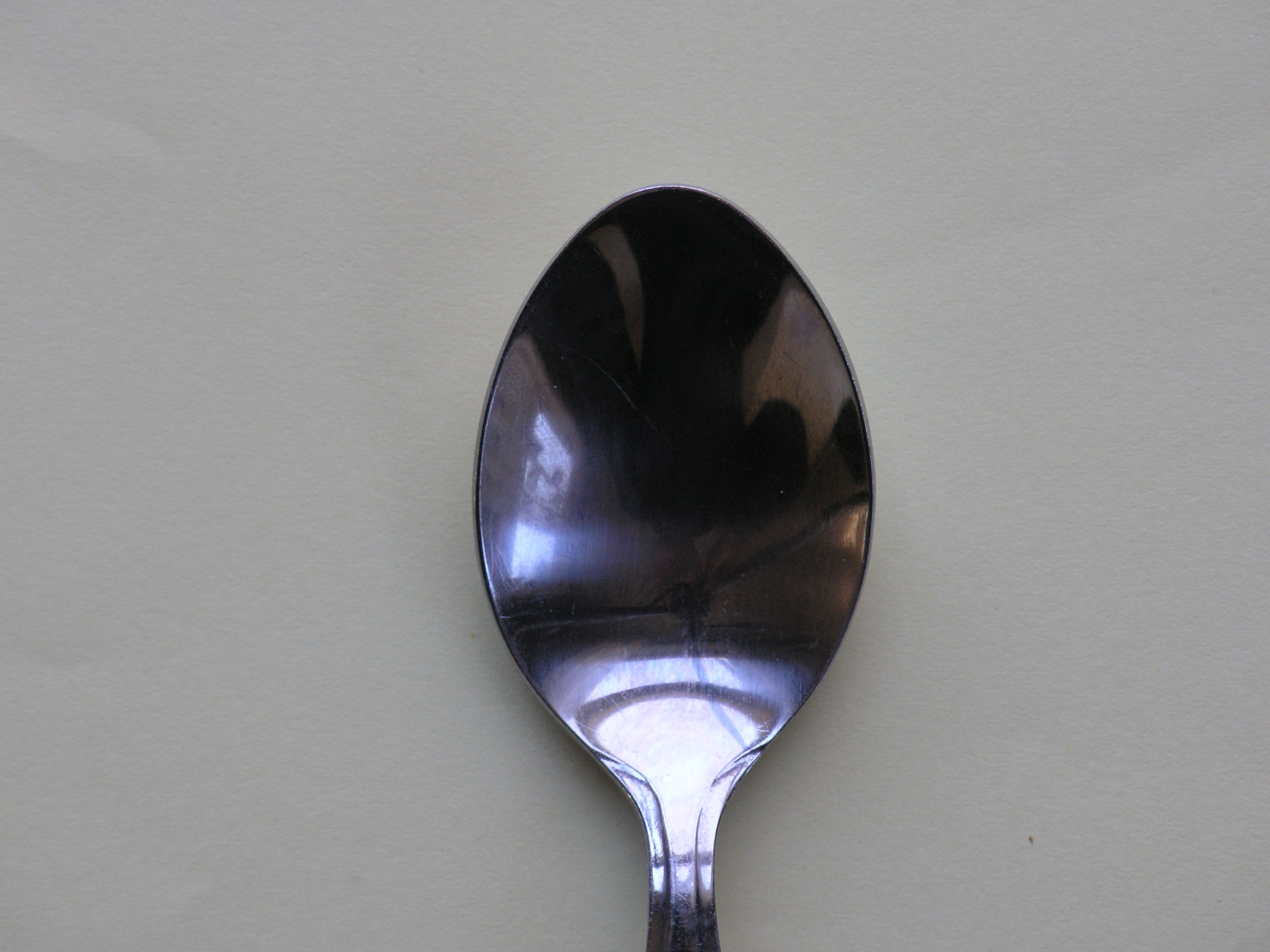 Search Question
Result
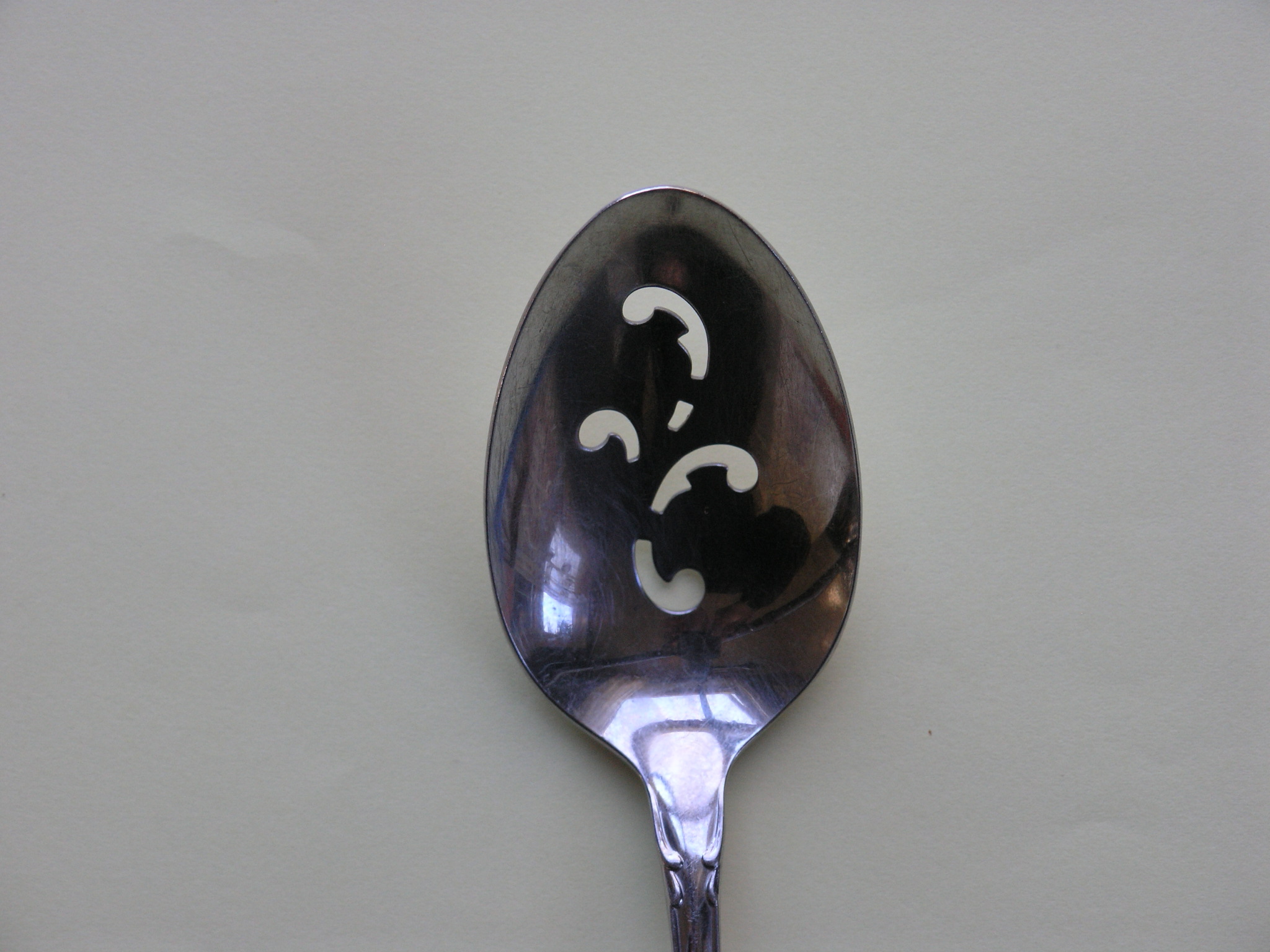 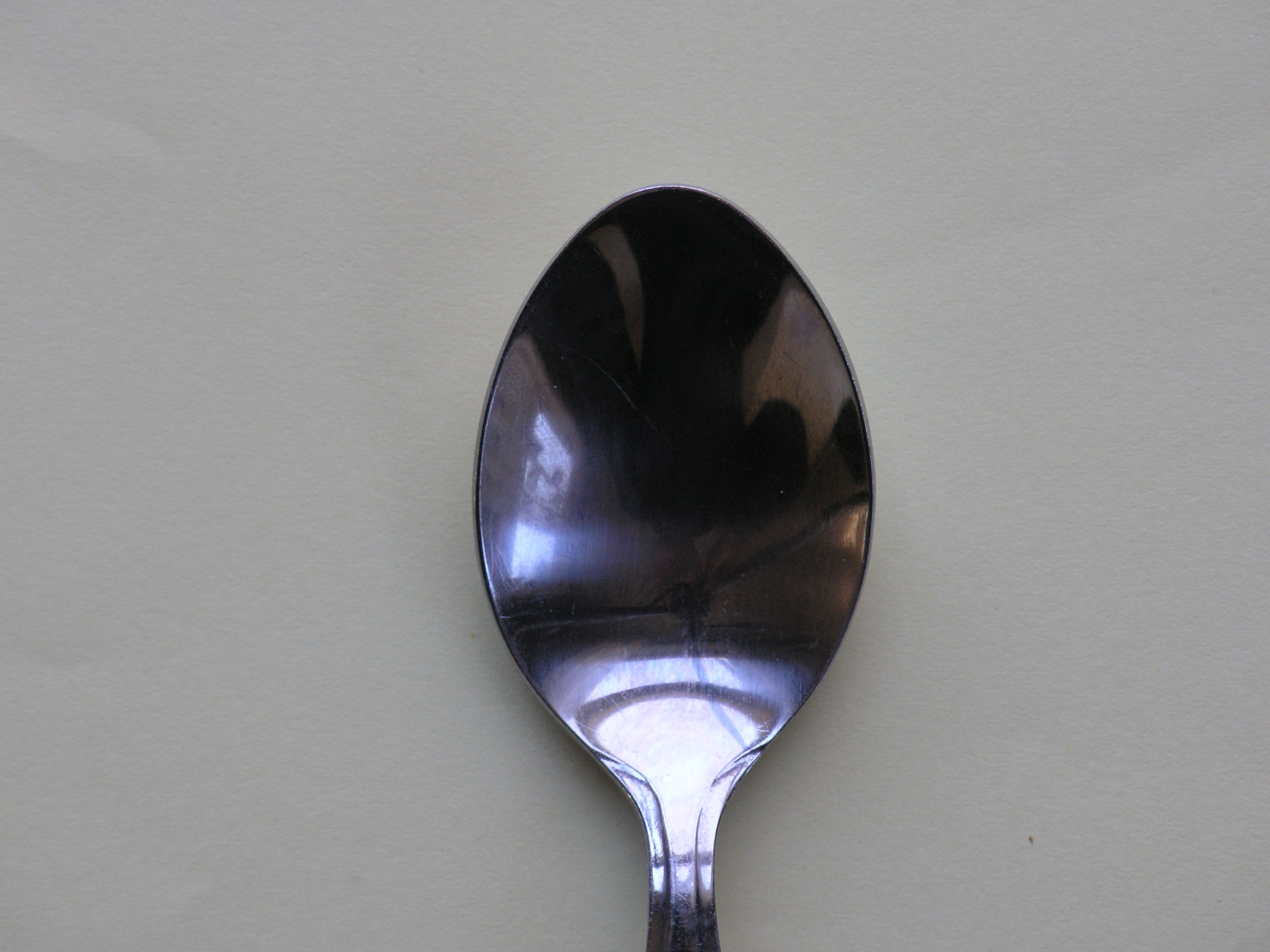 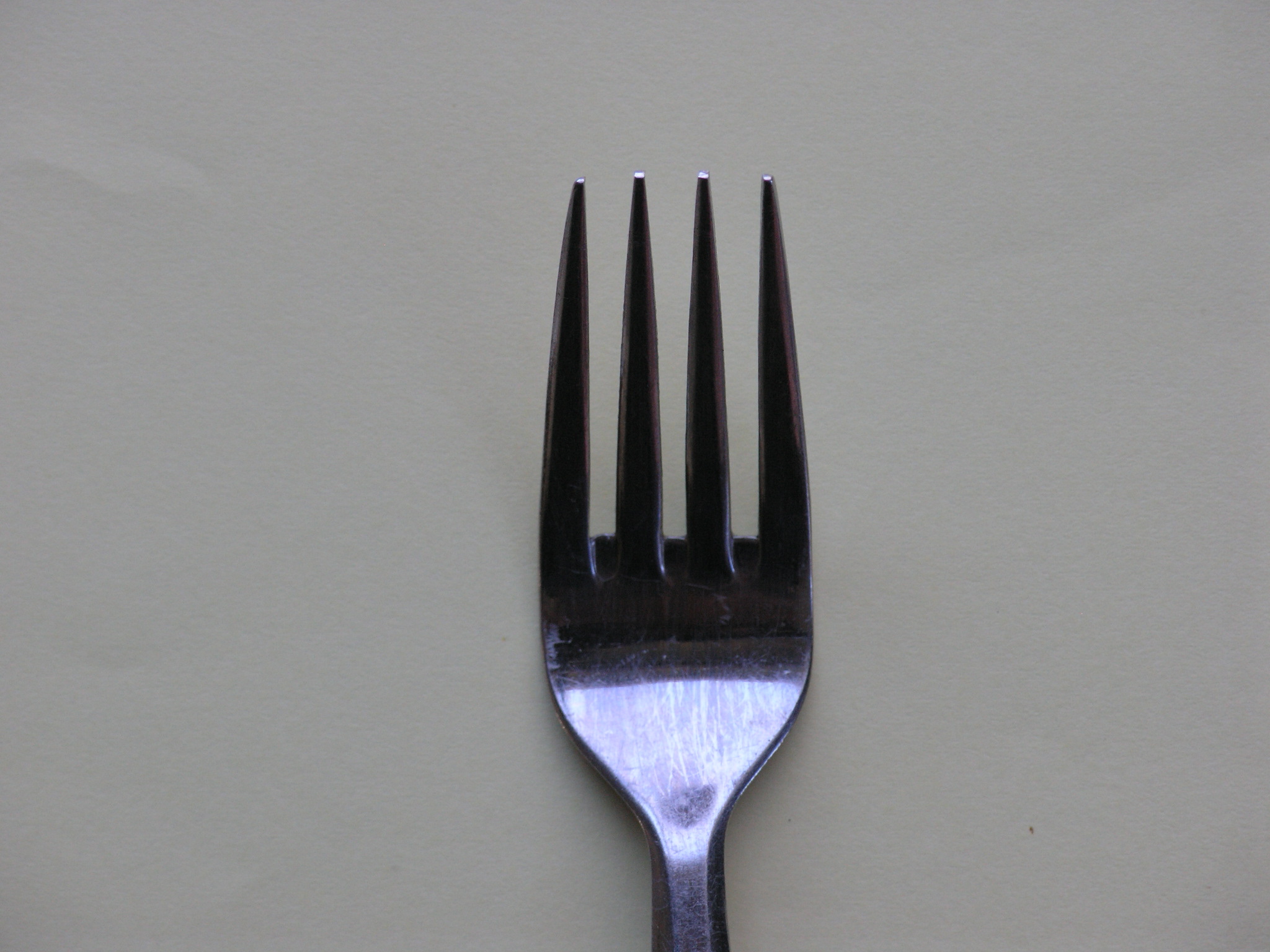 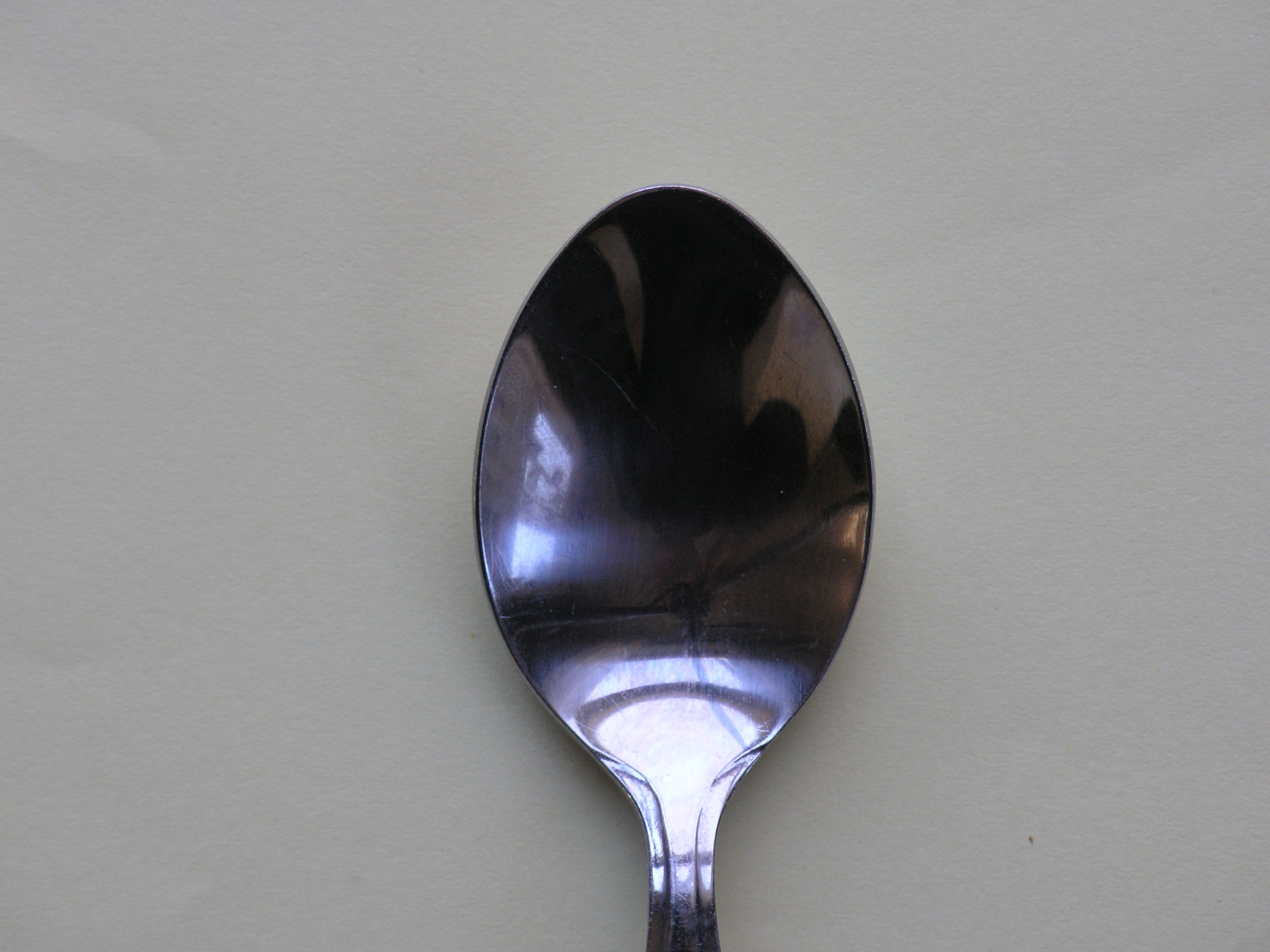 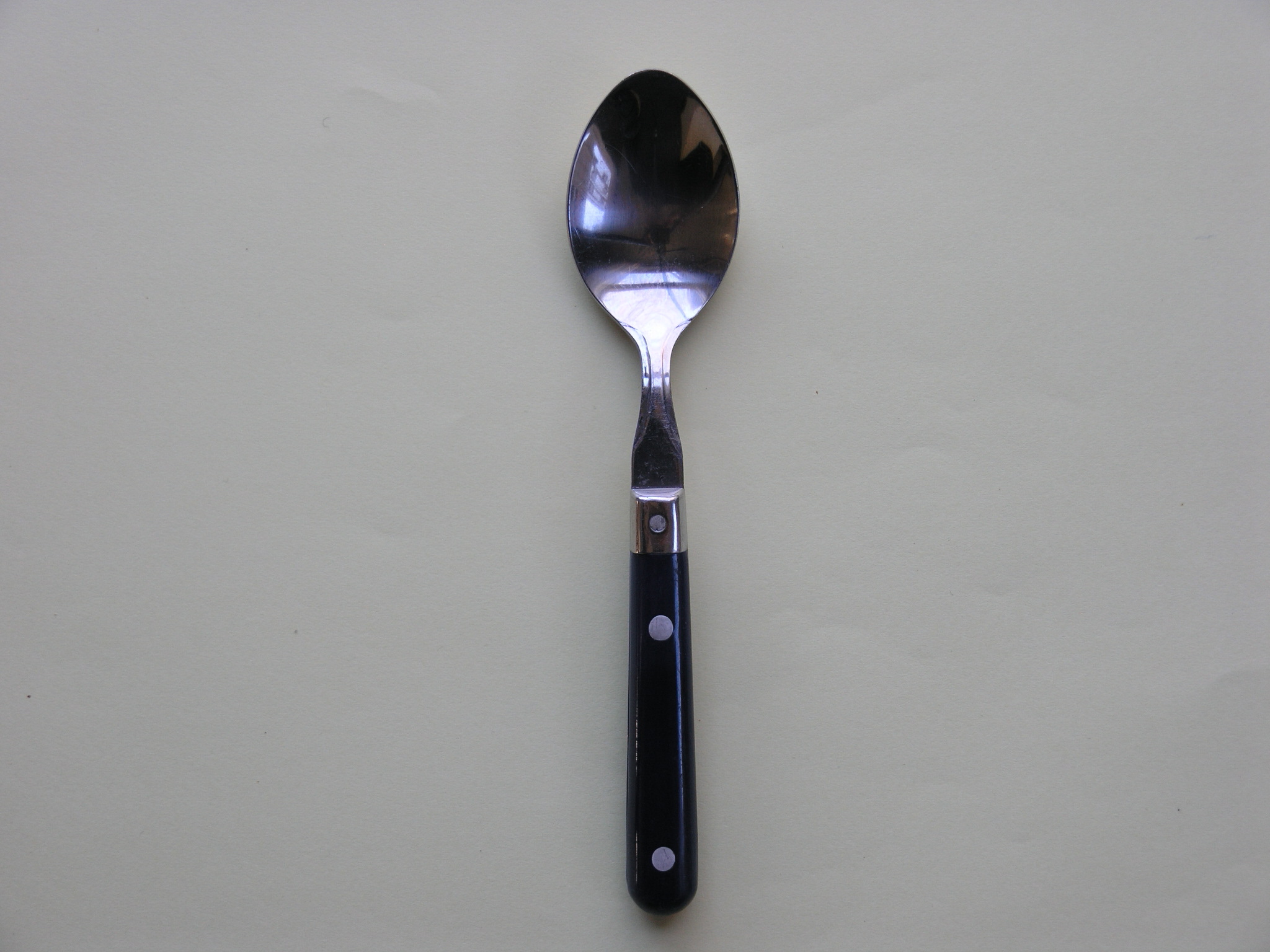 Modified 
search
question
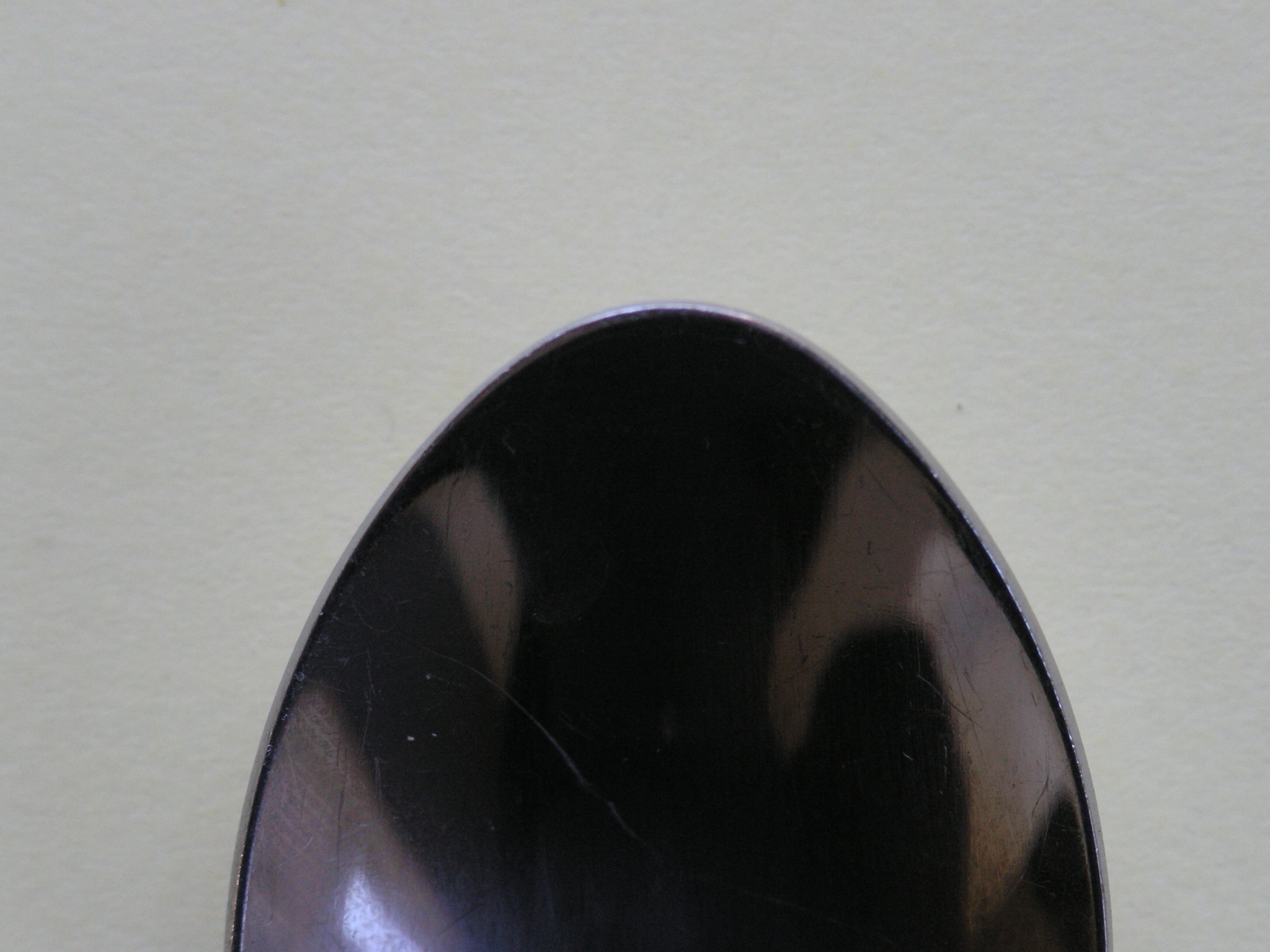 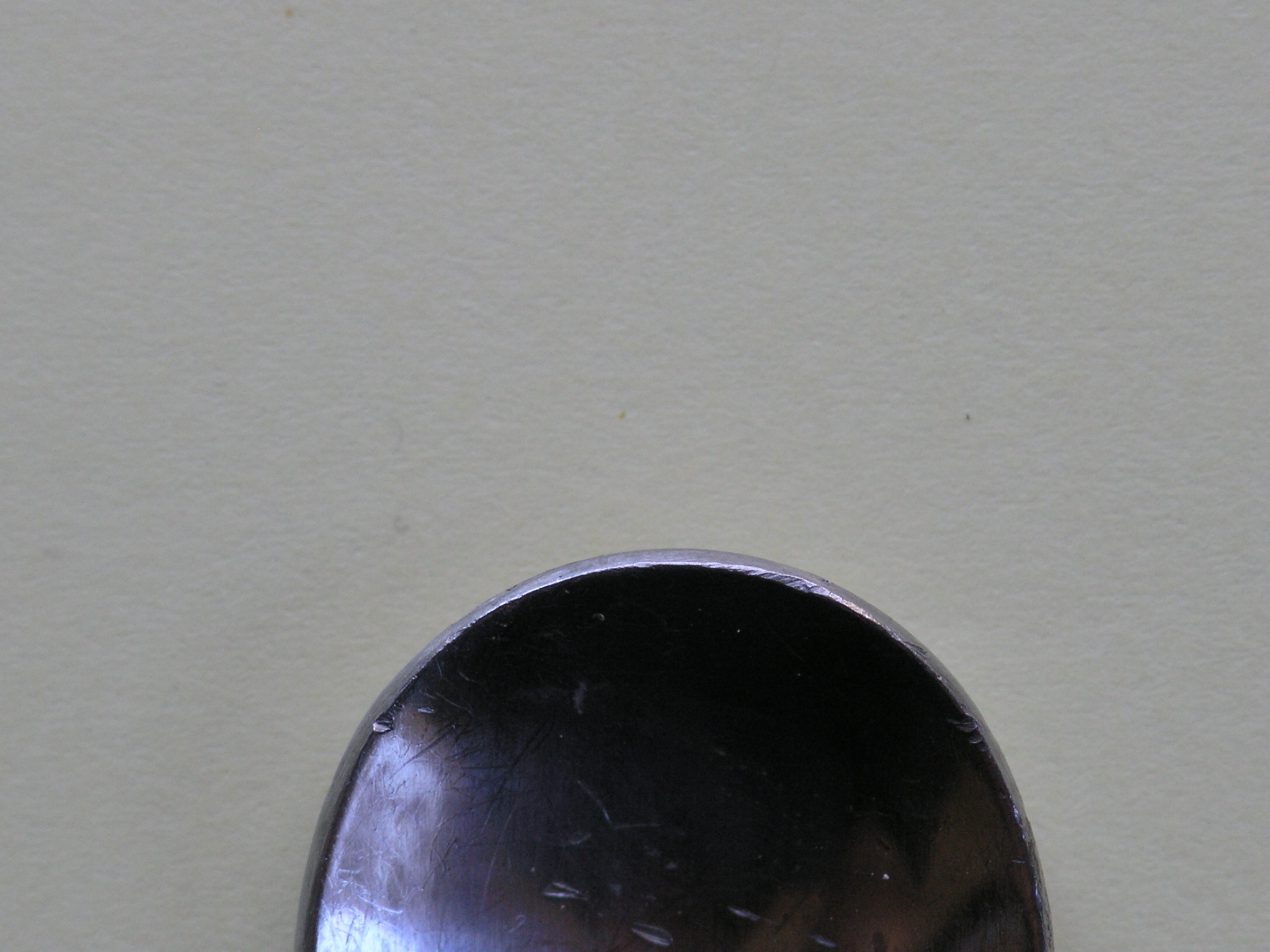 Modified
Search Question
Result
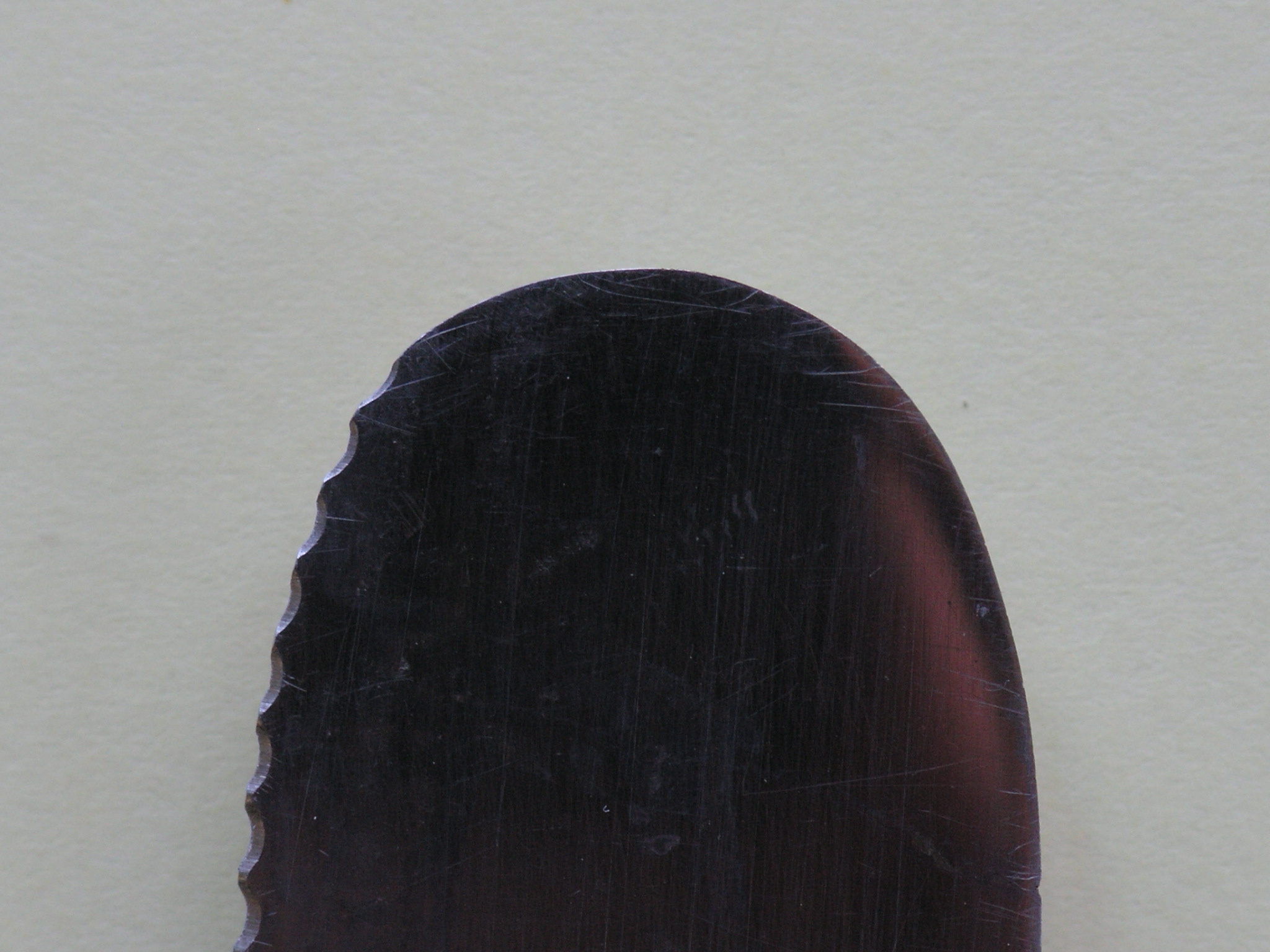 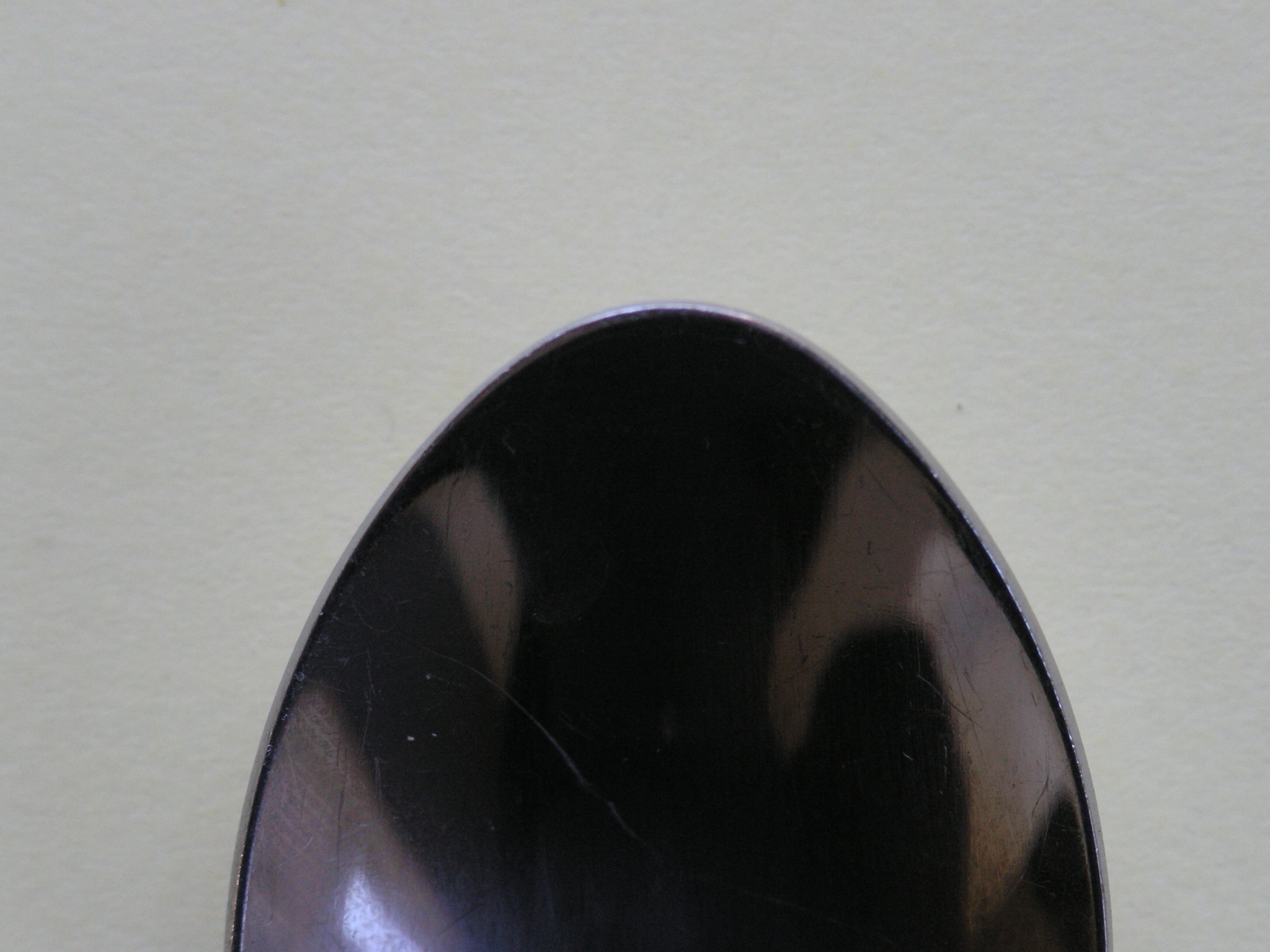 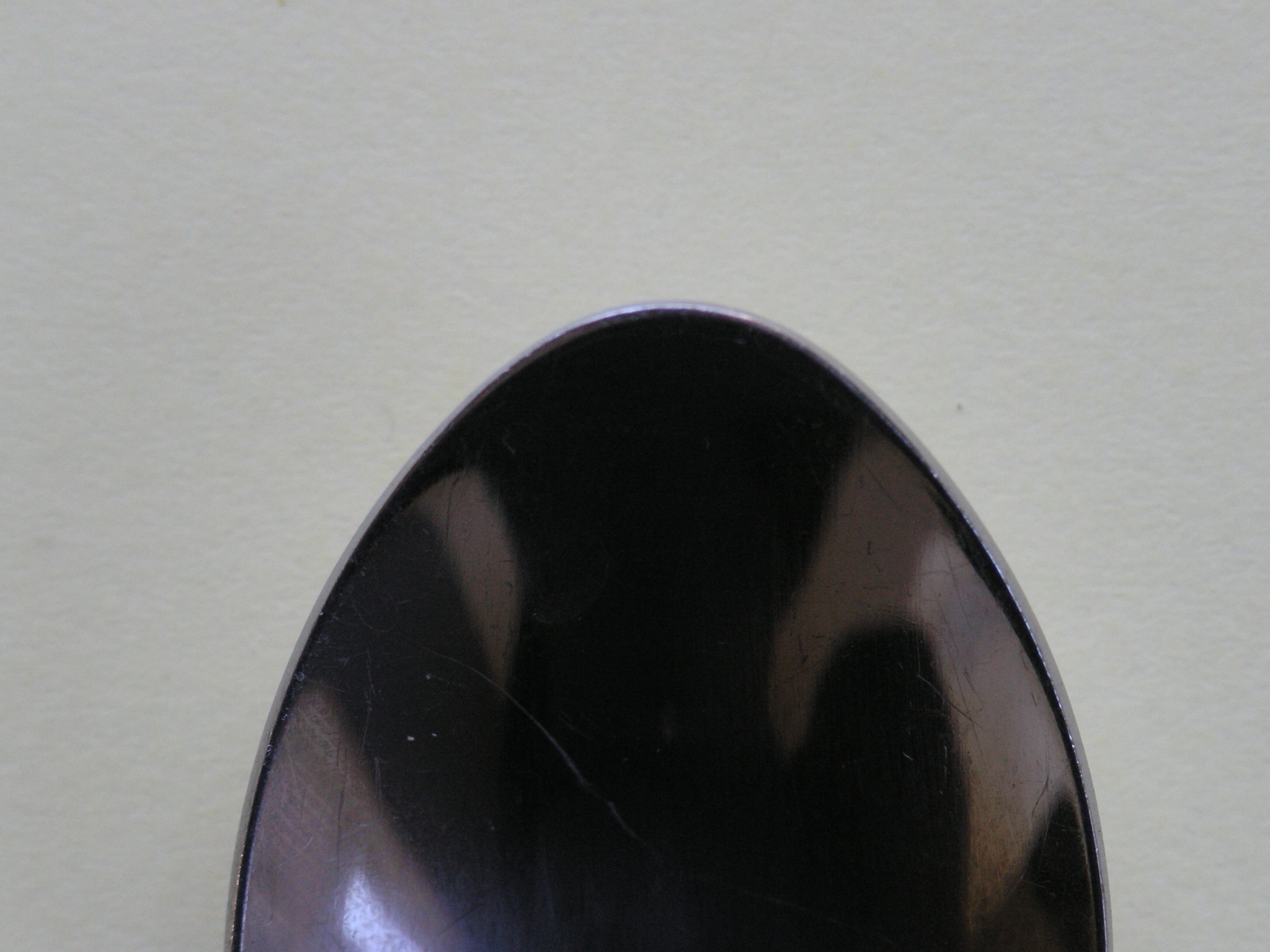 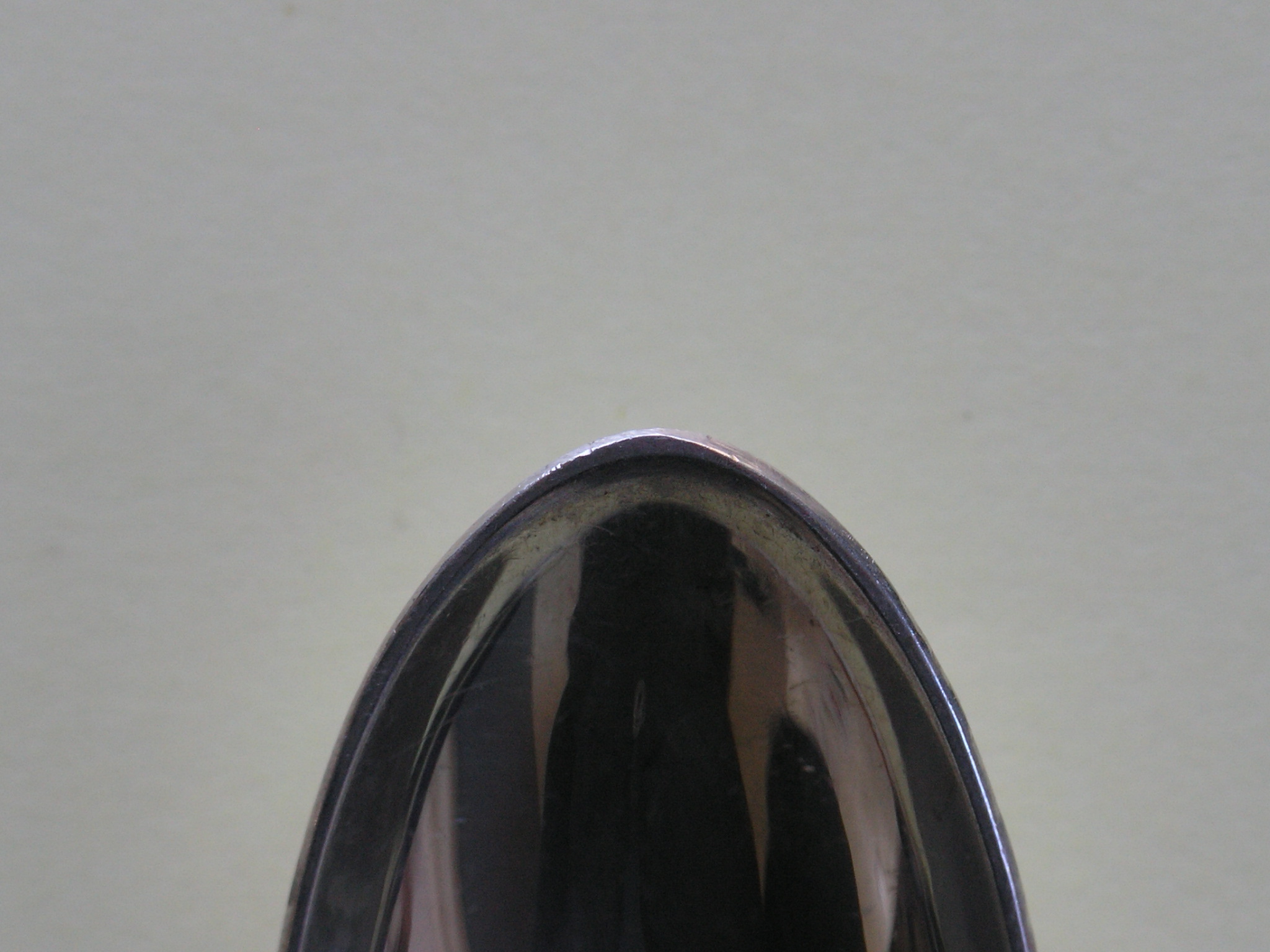 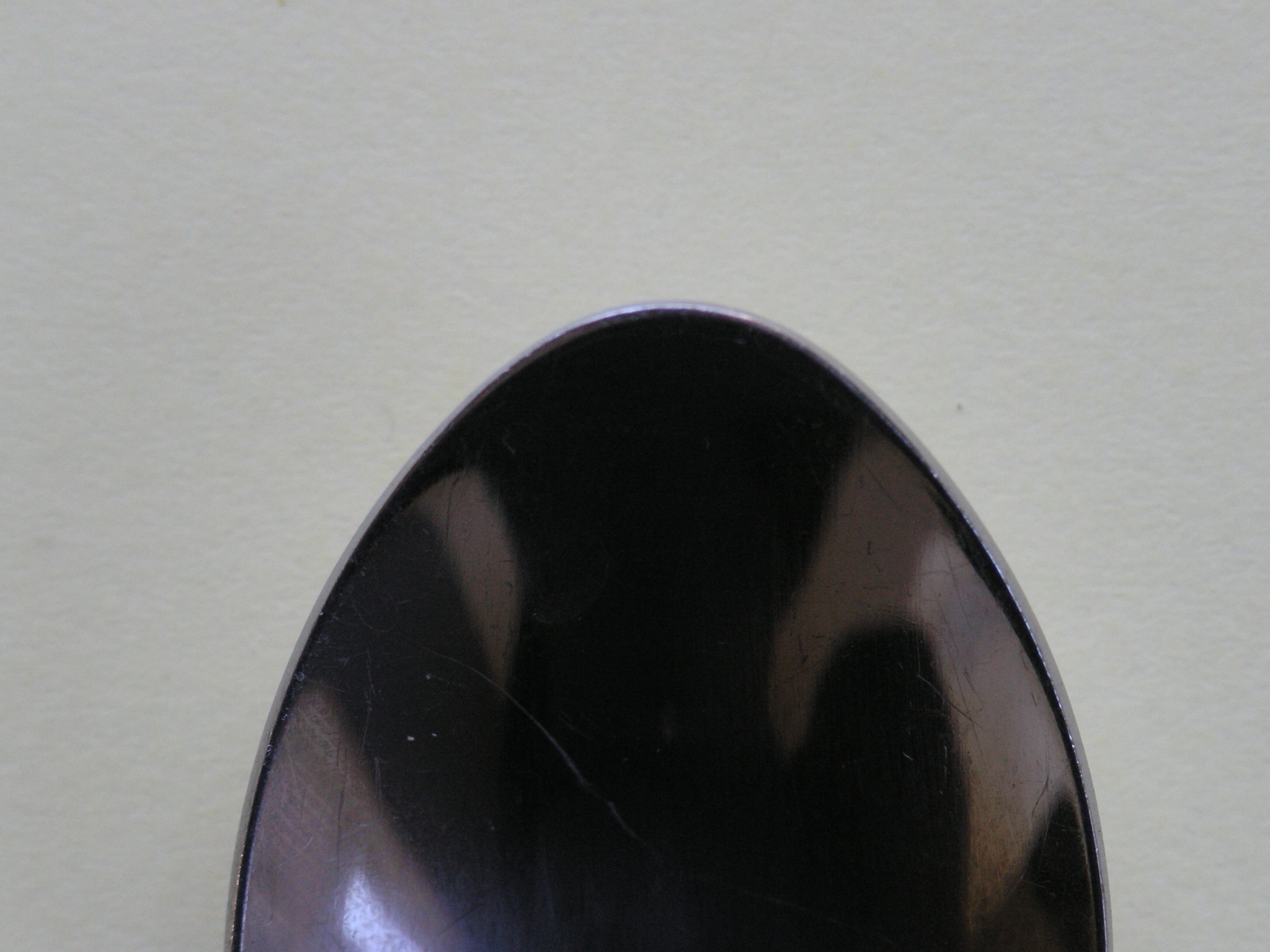 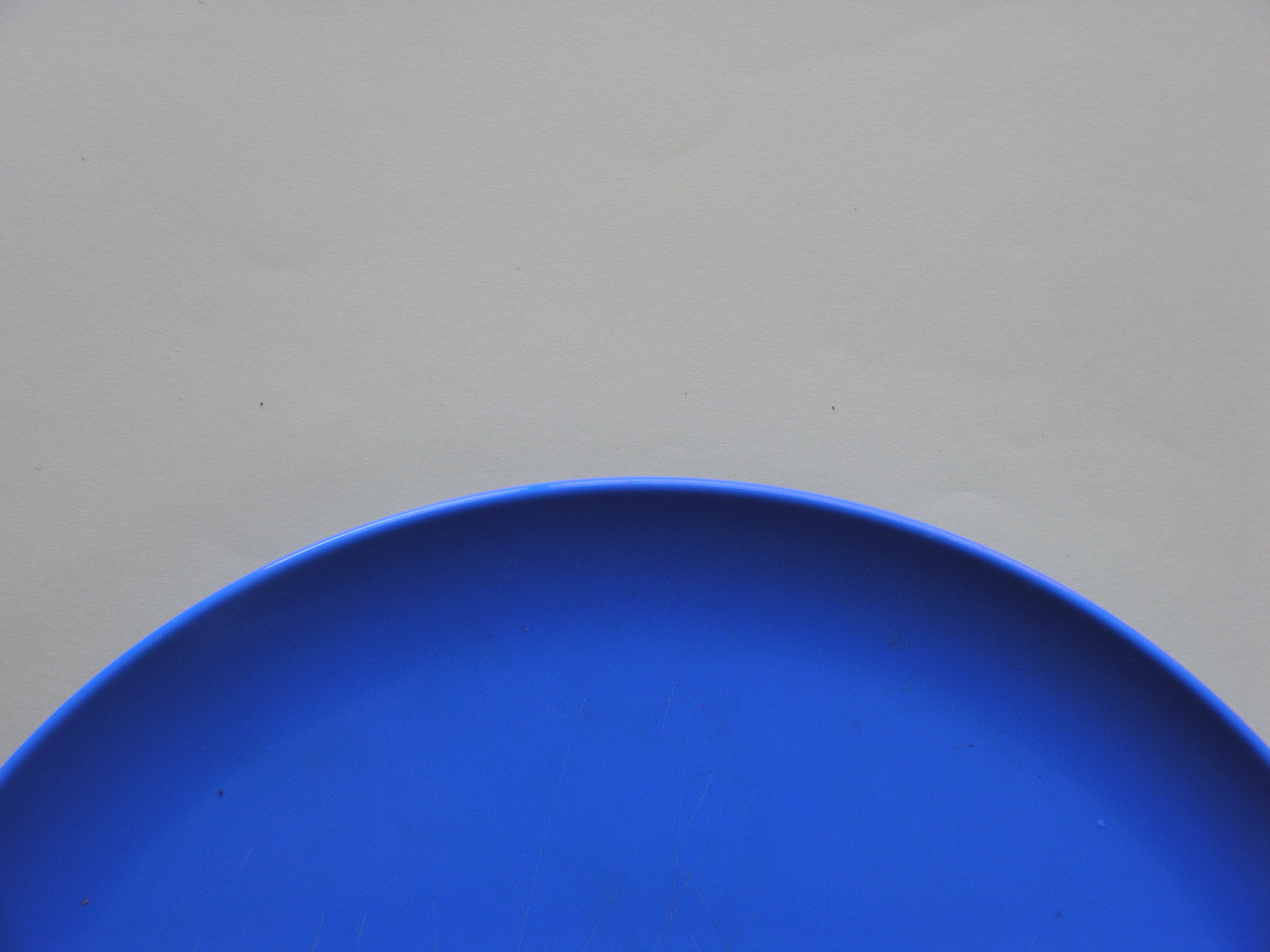 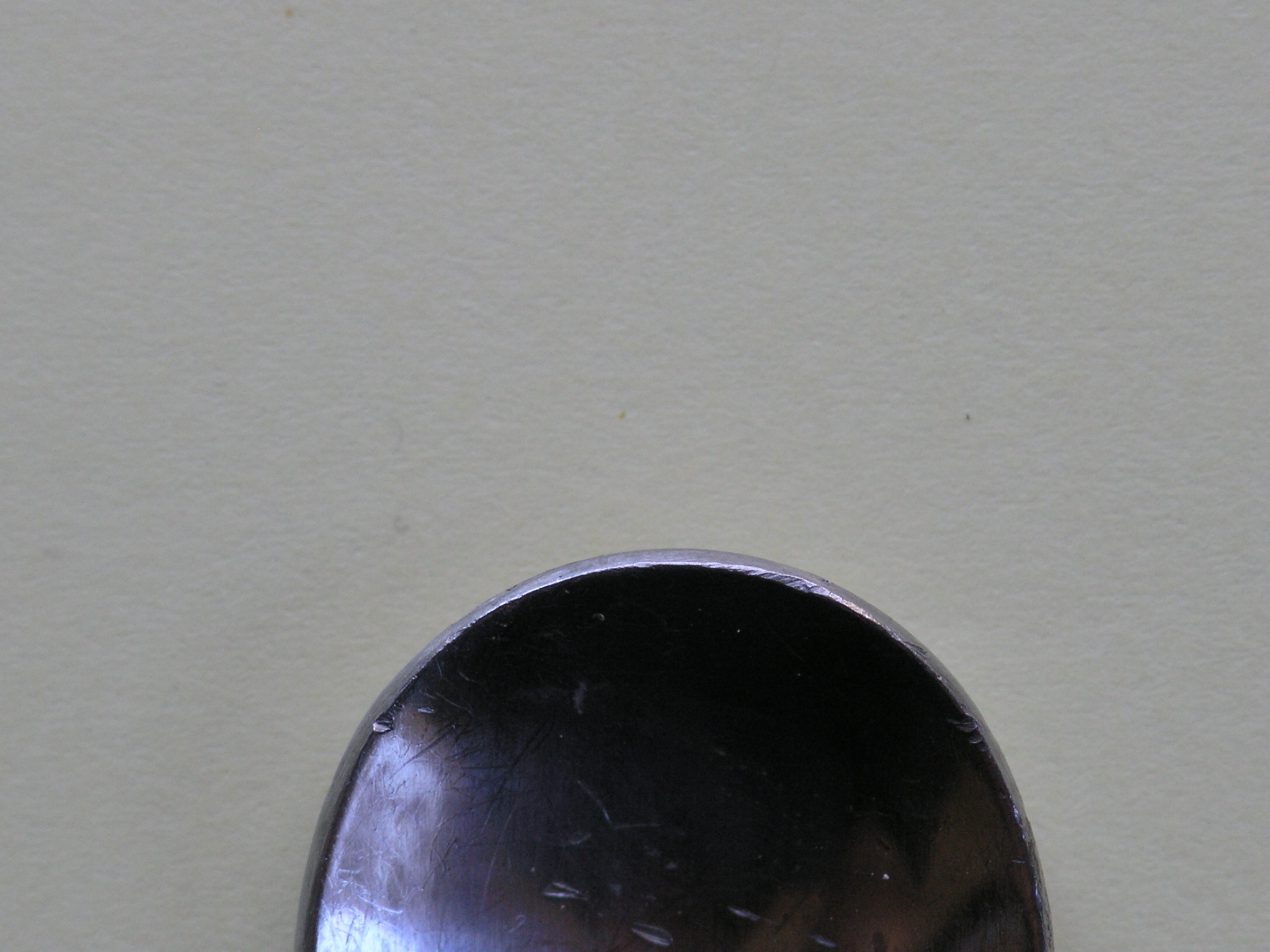 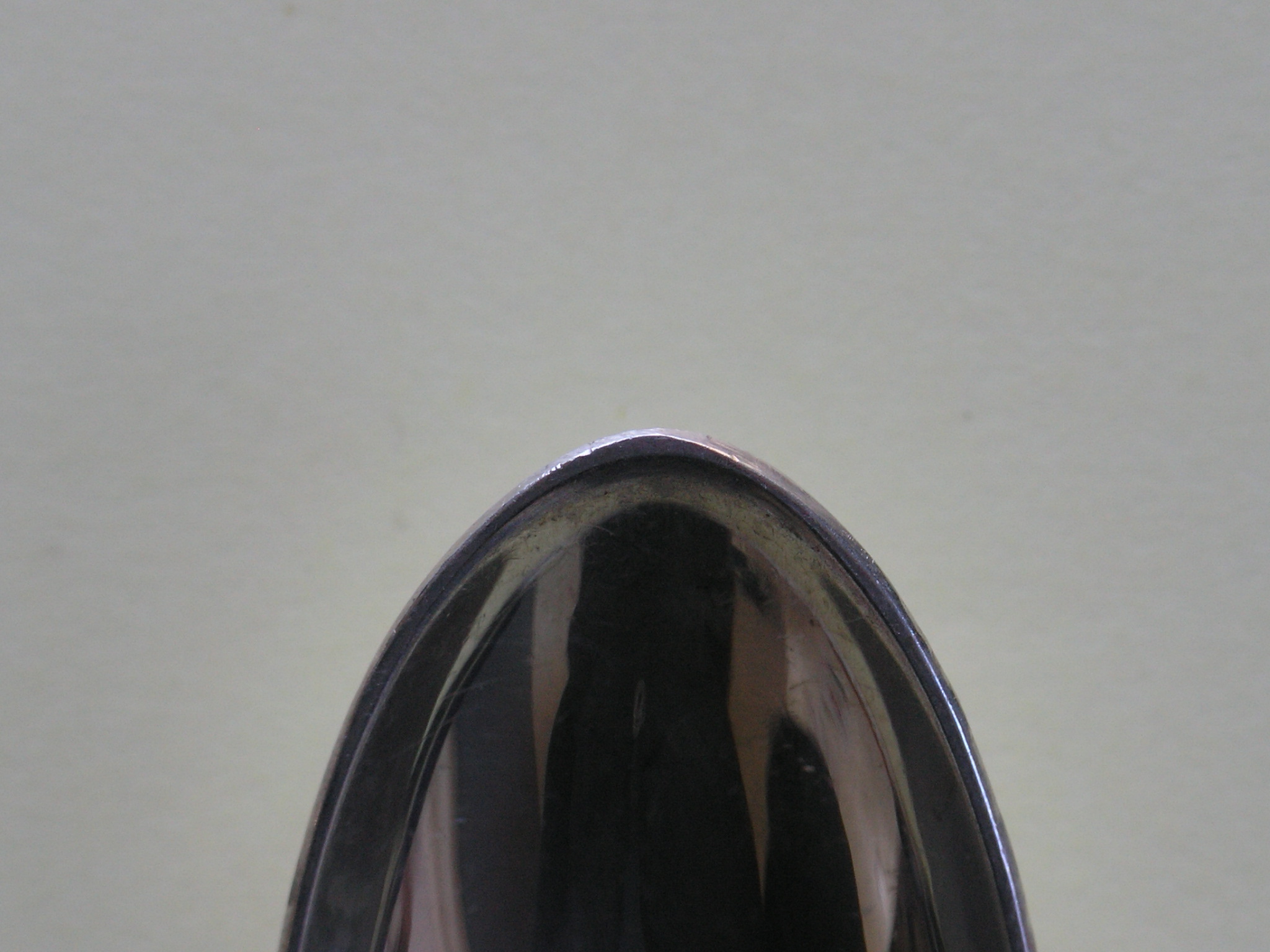 Best results
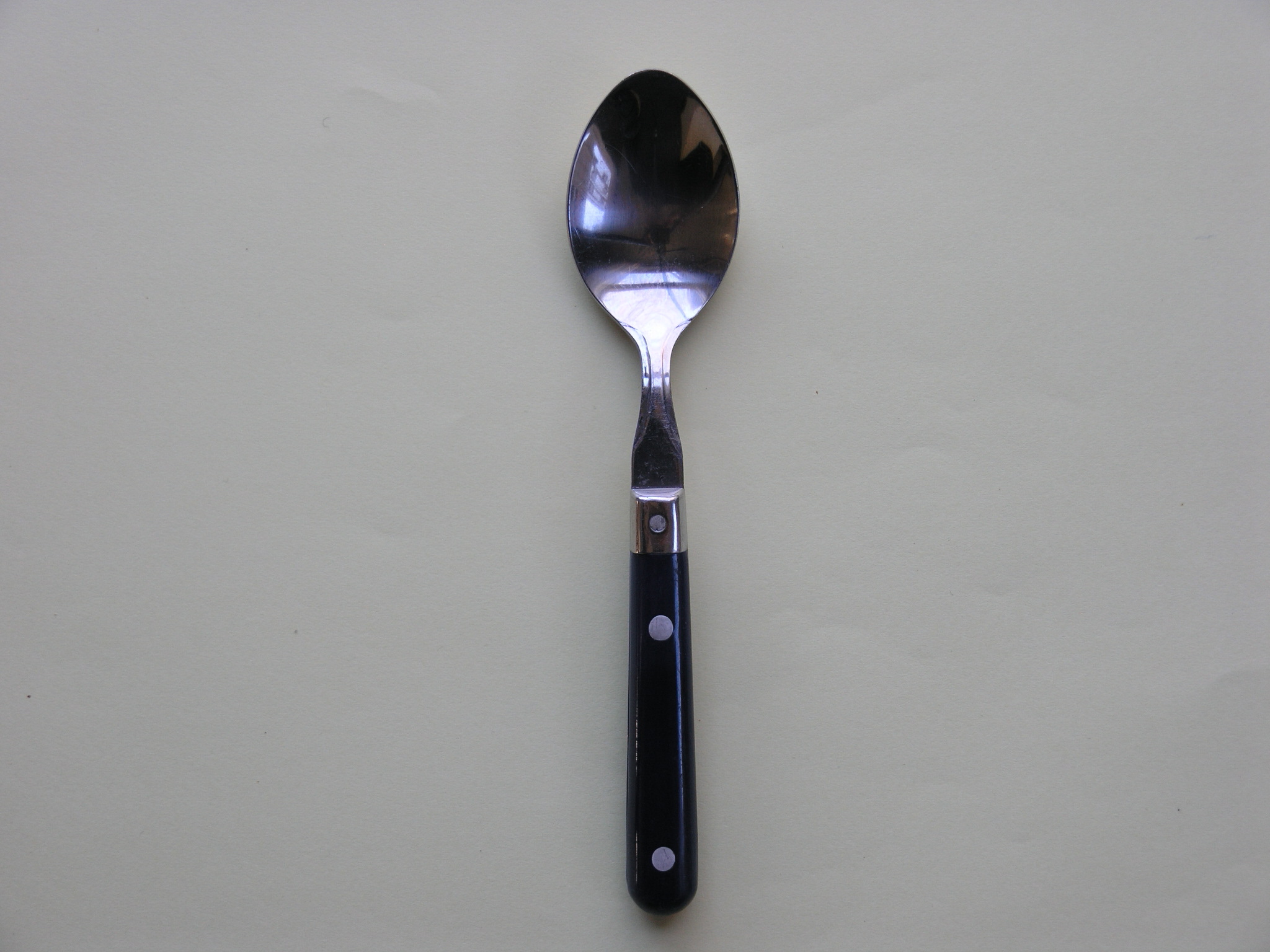 Law Book Search
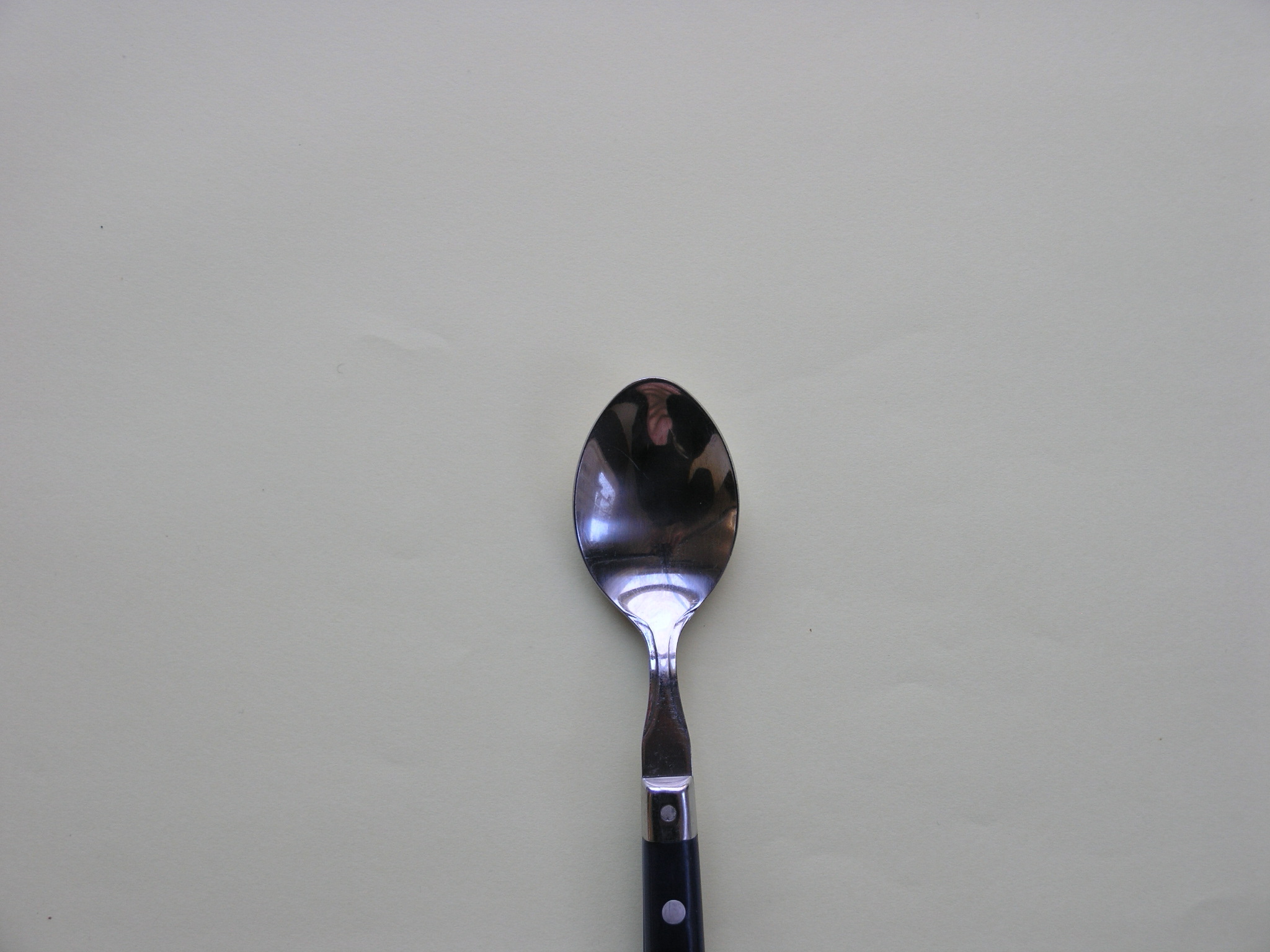 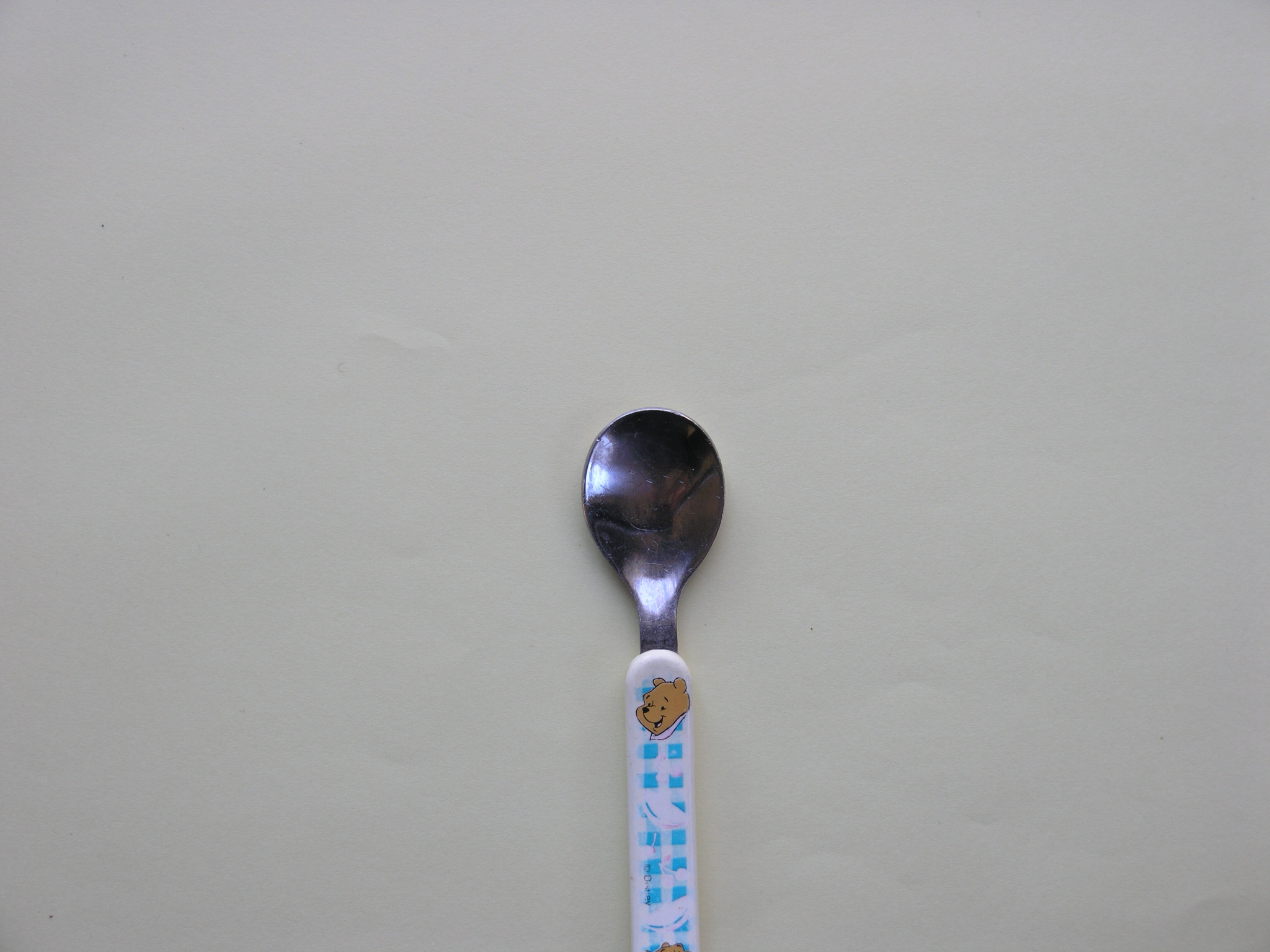 Search Question
Result
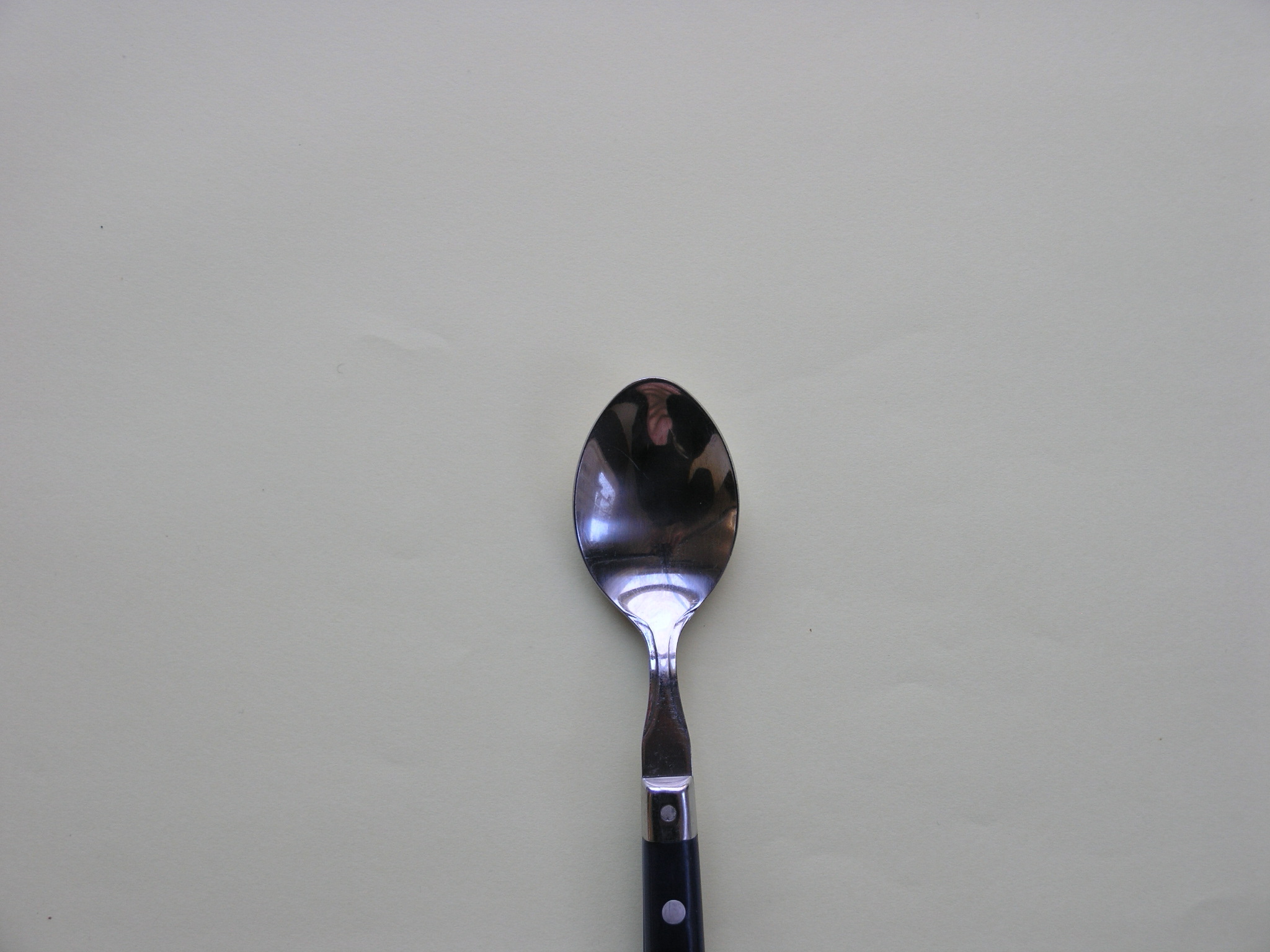 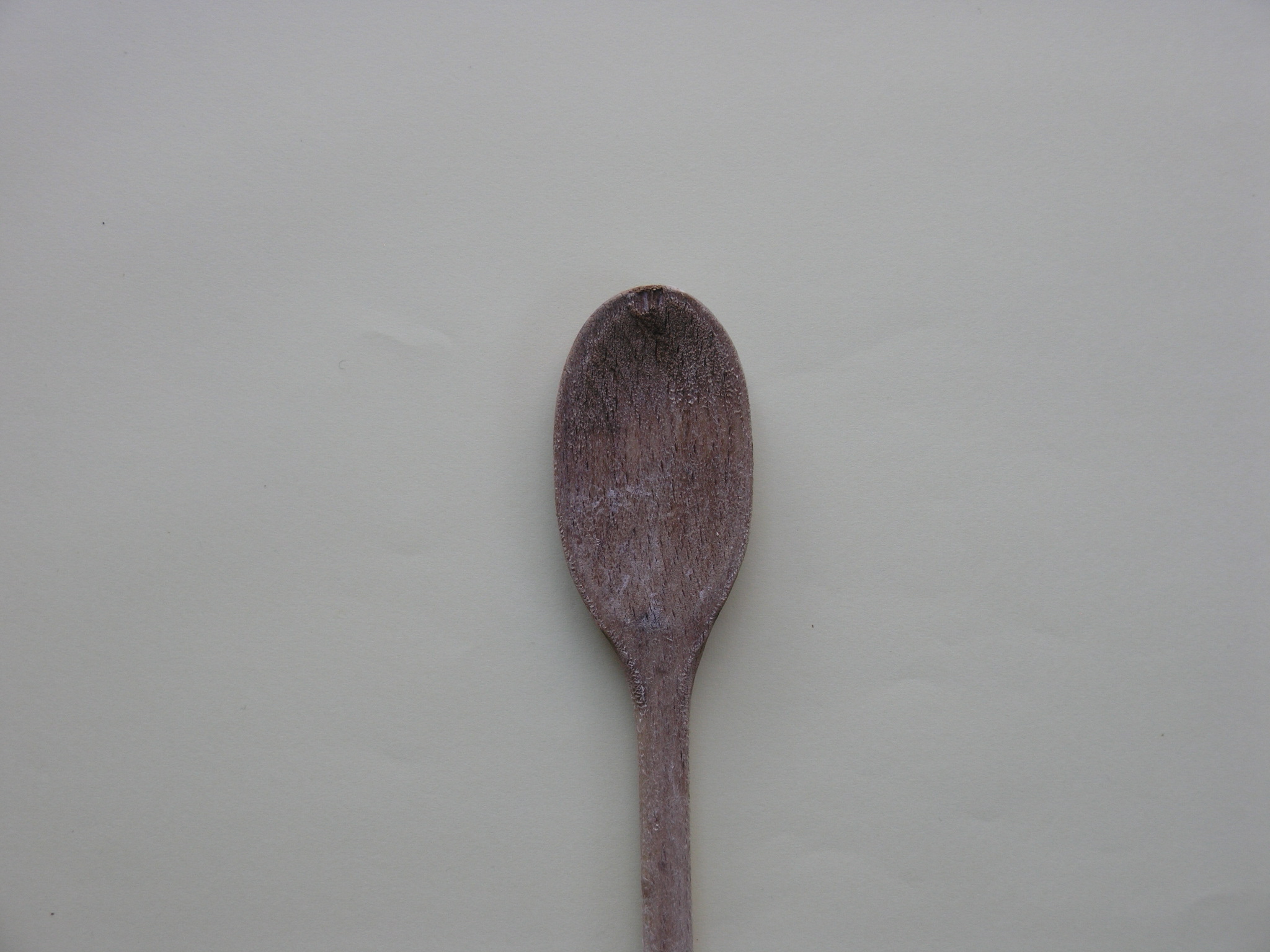 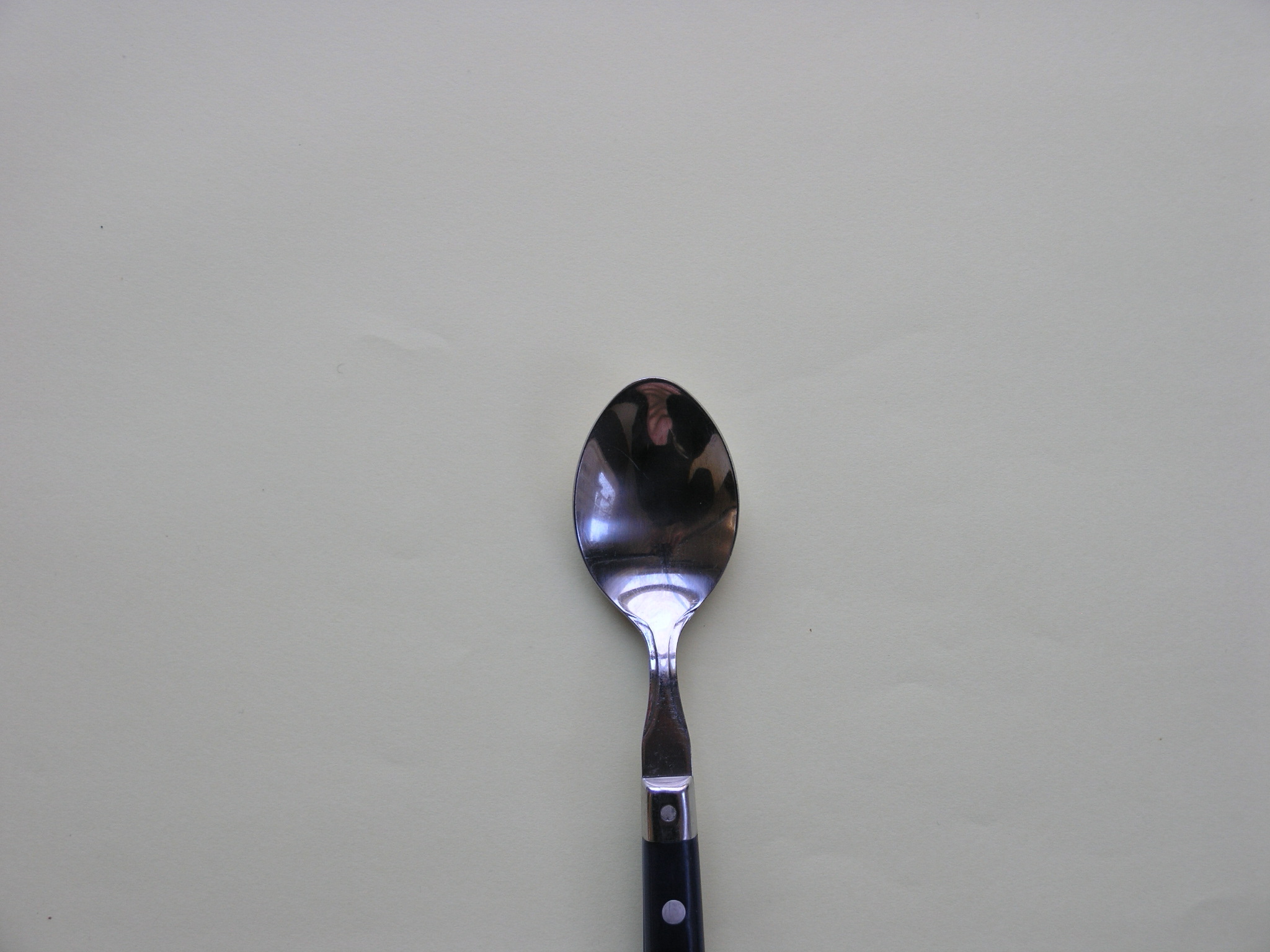 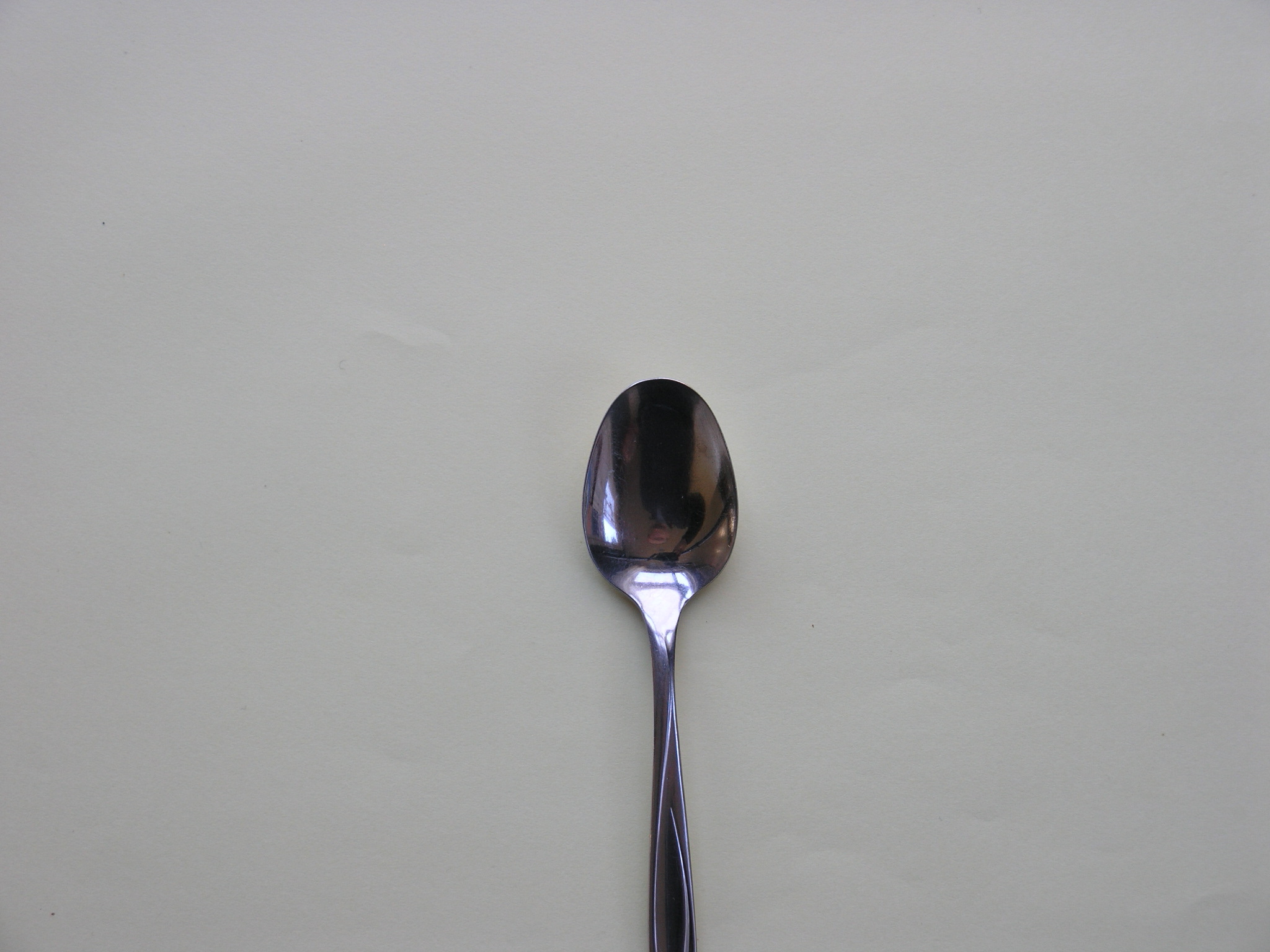 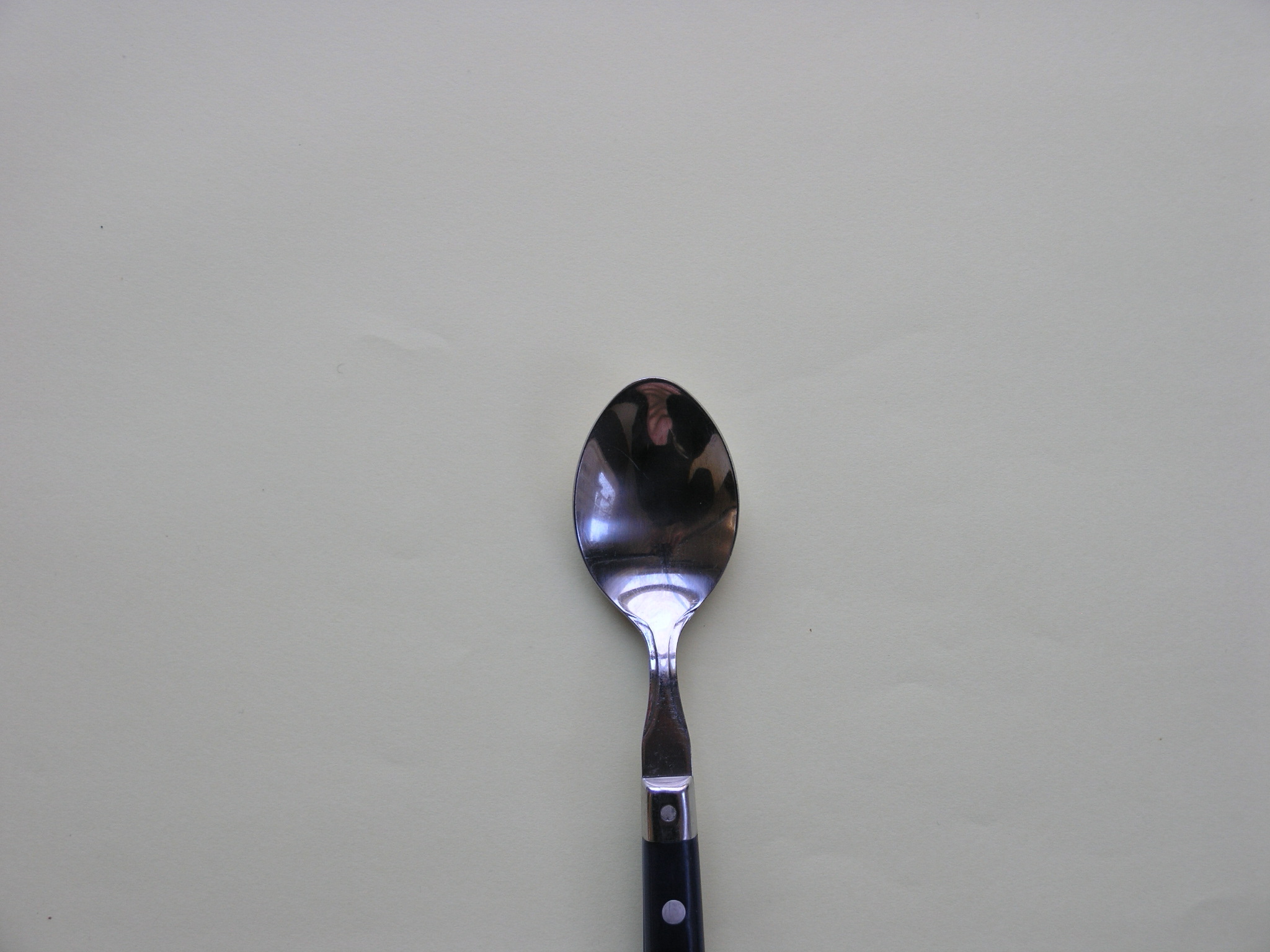 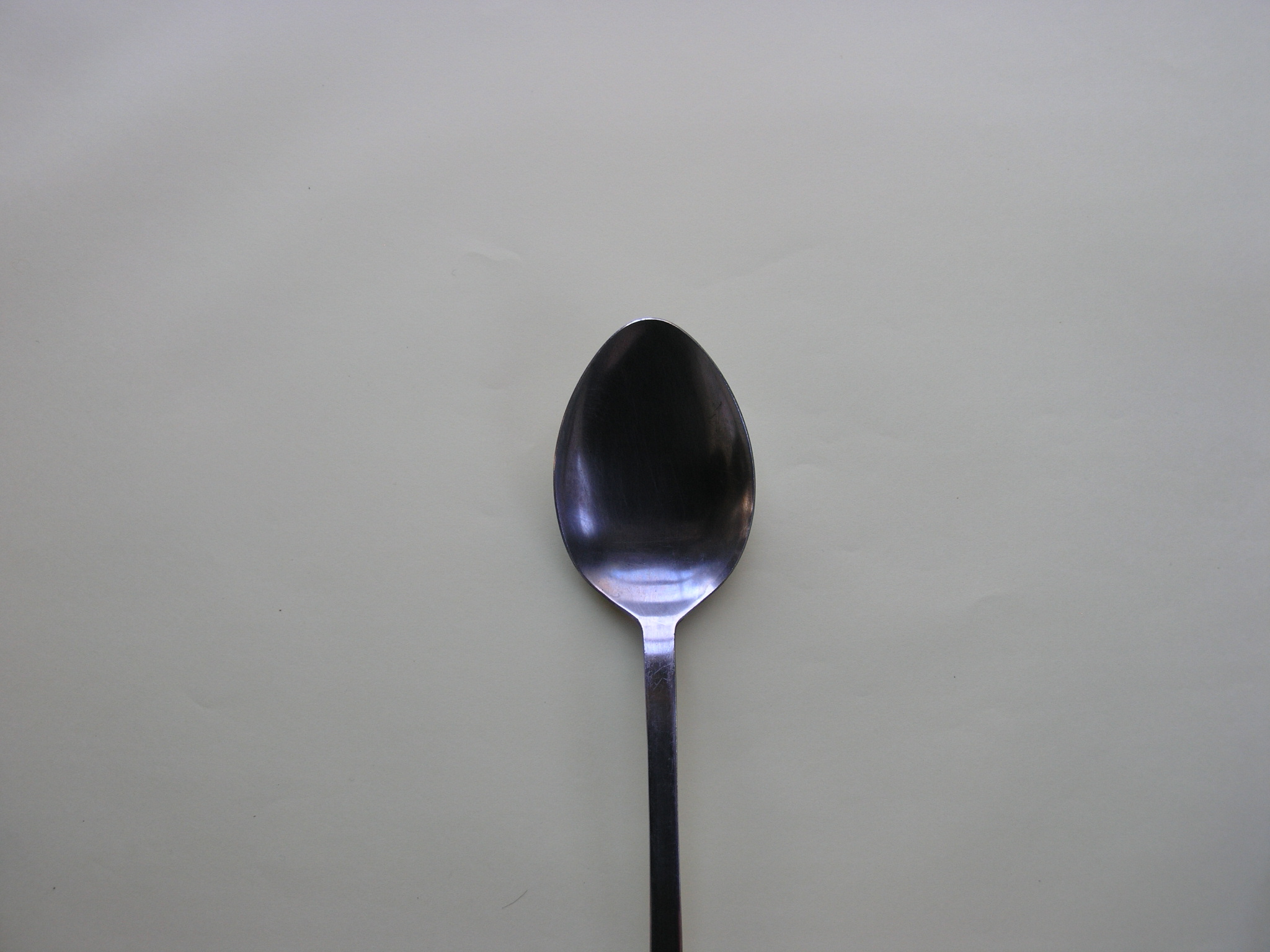 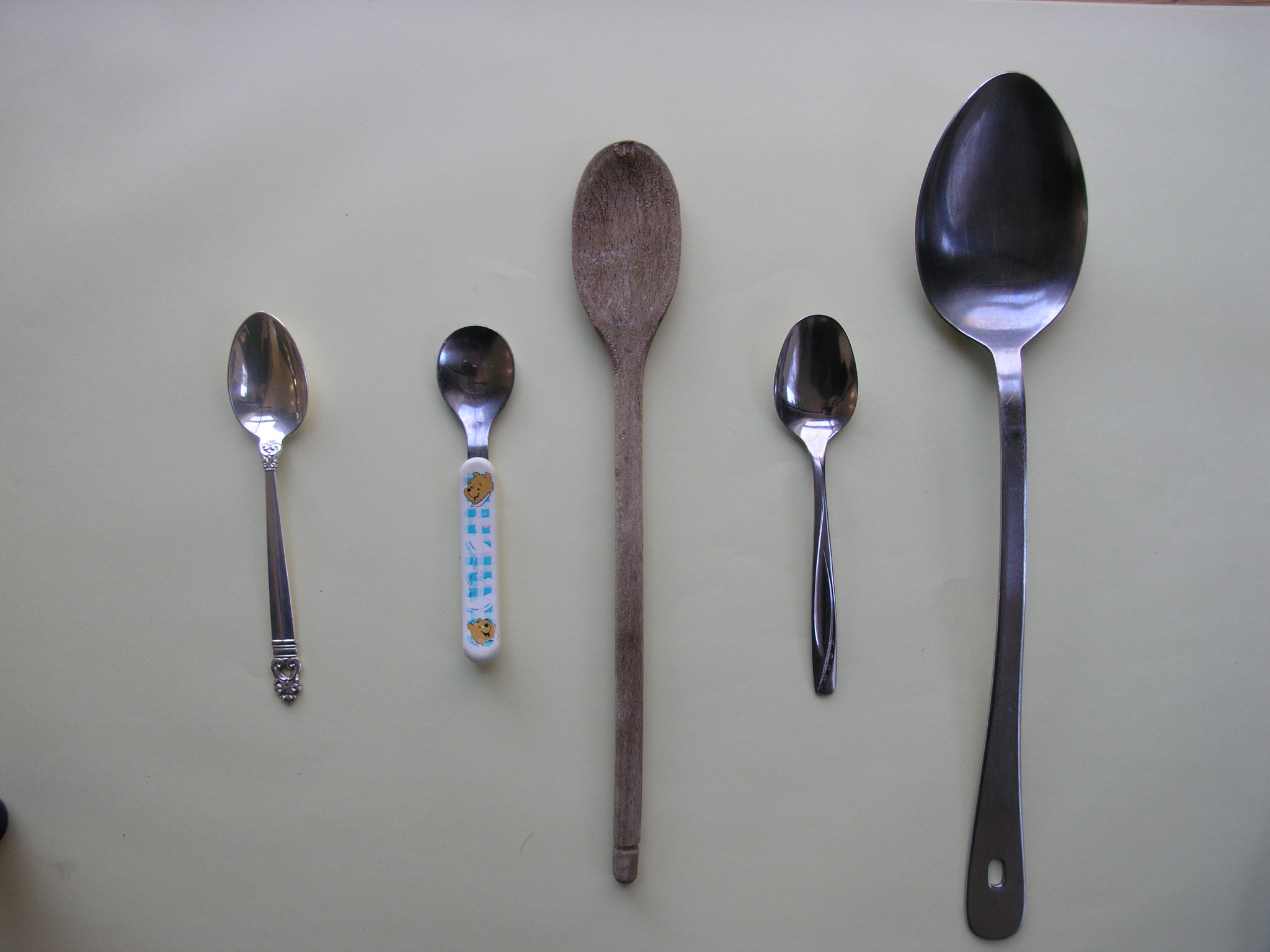 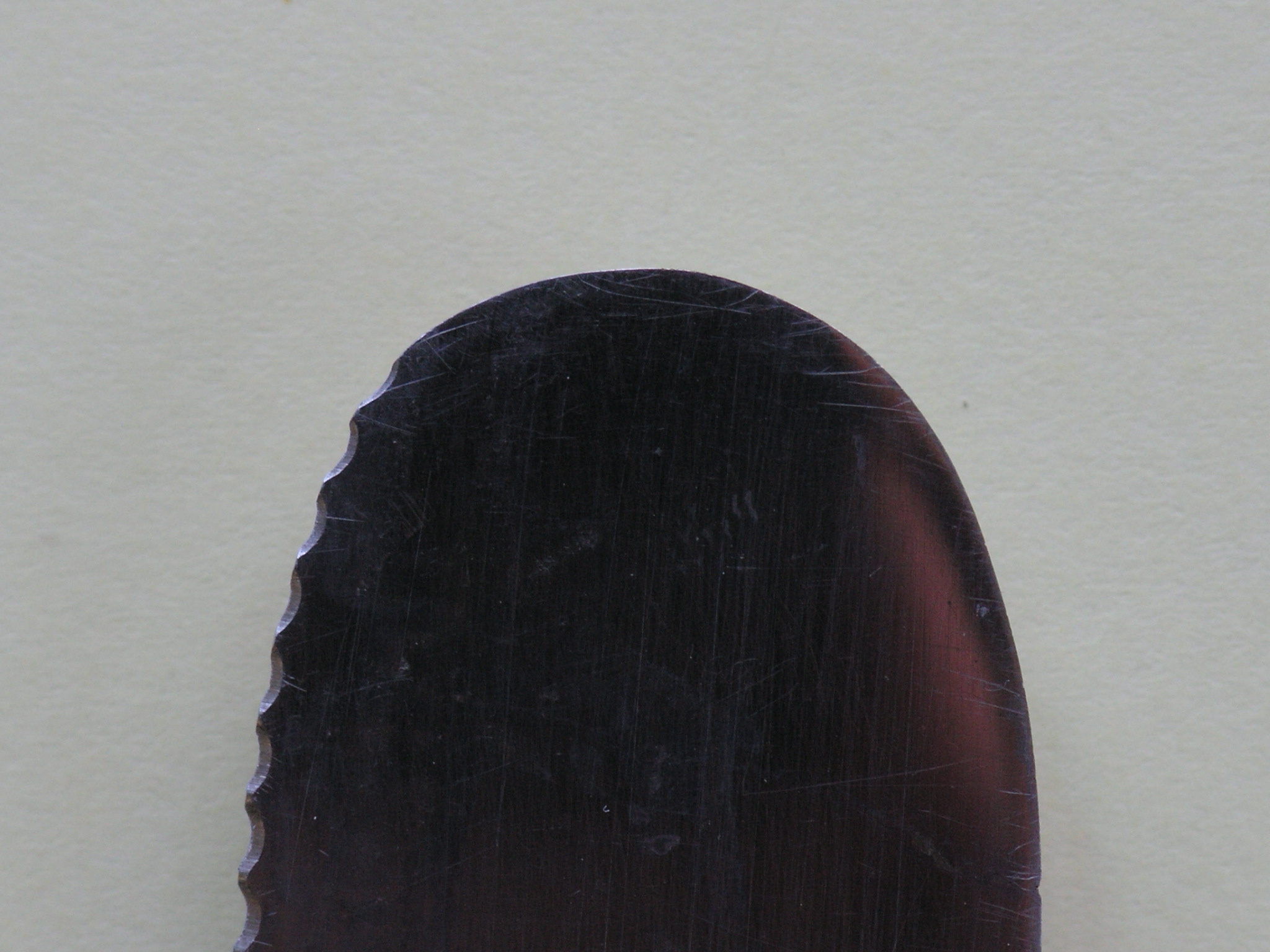 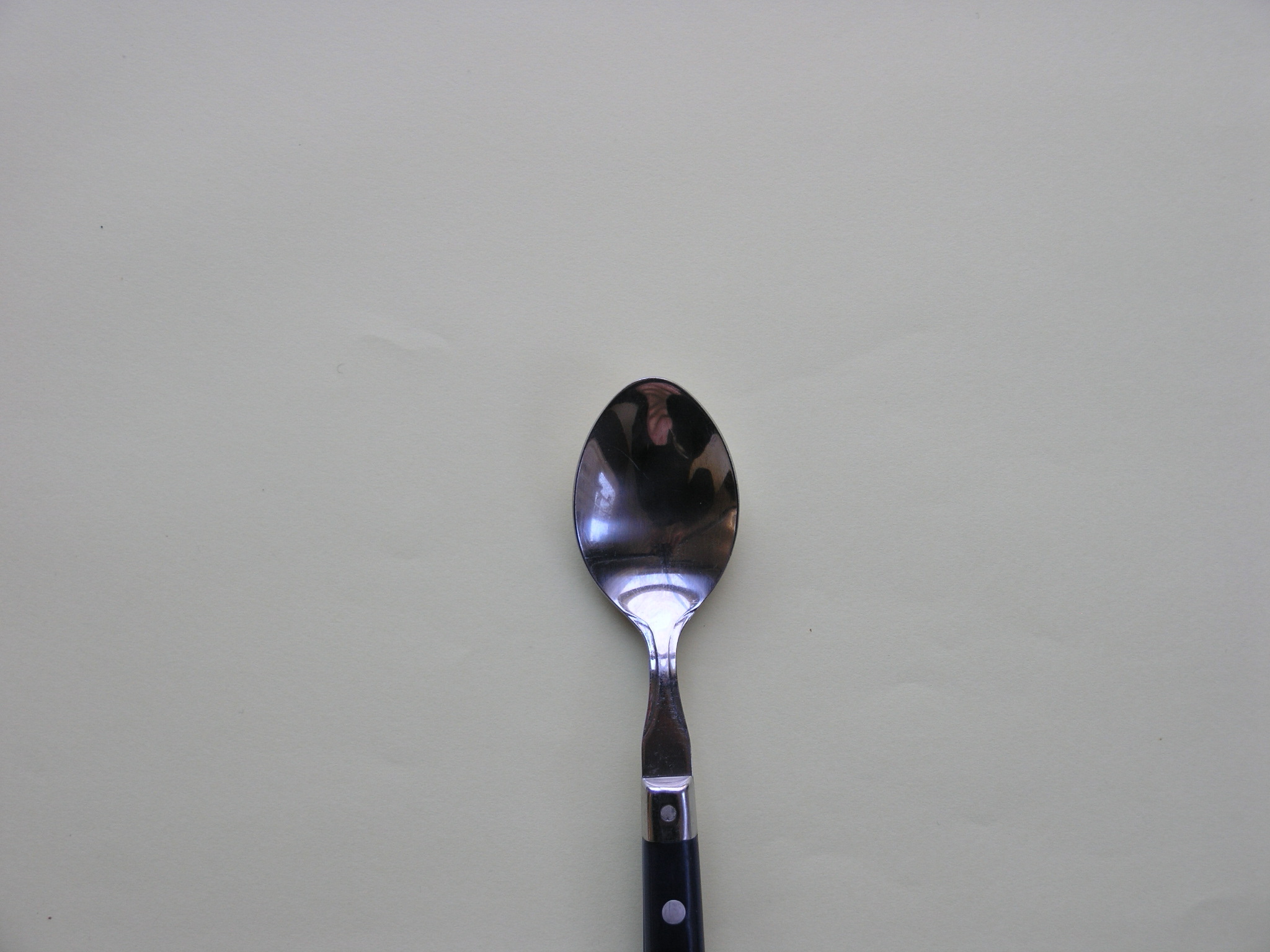 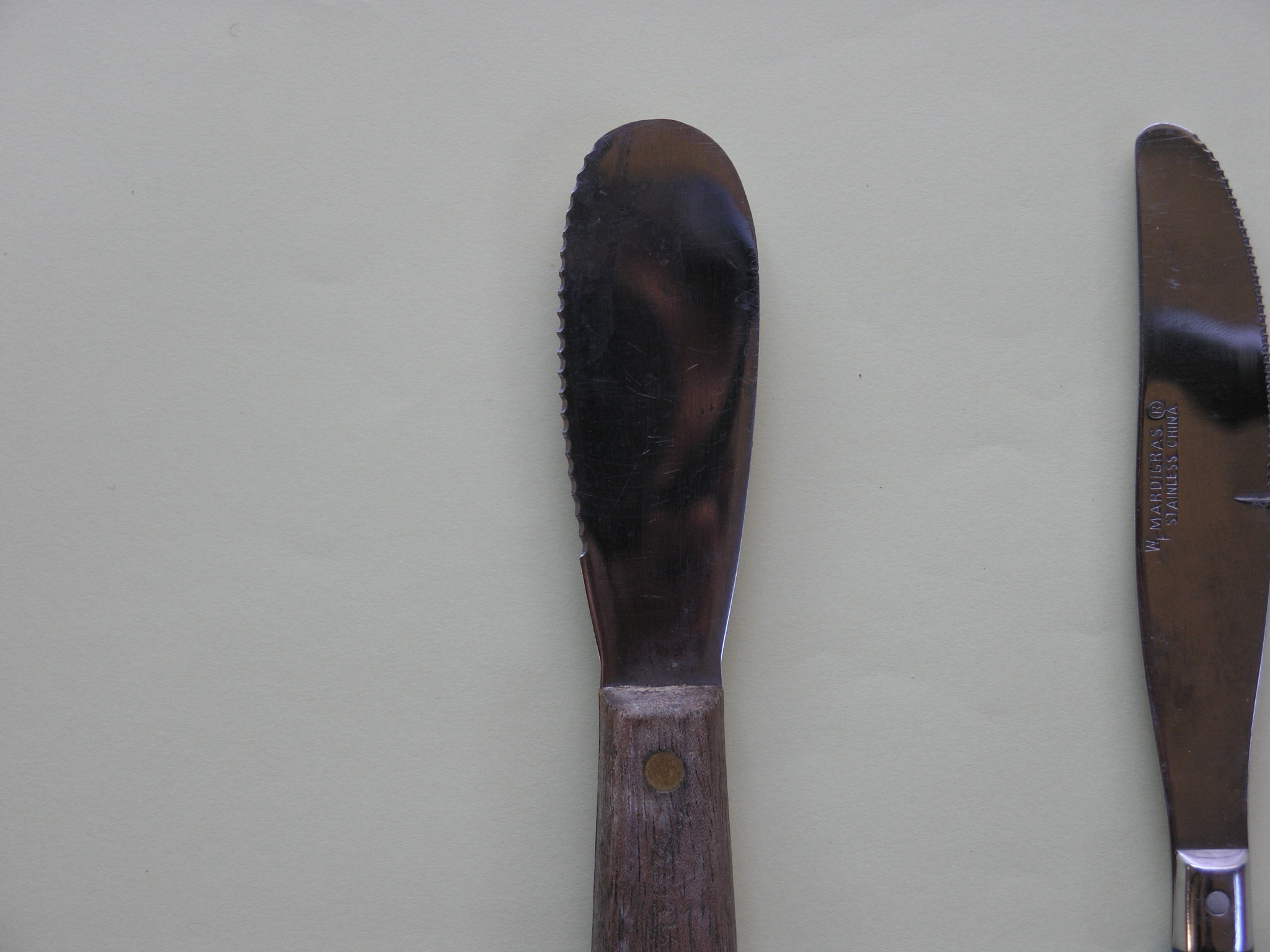 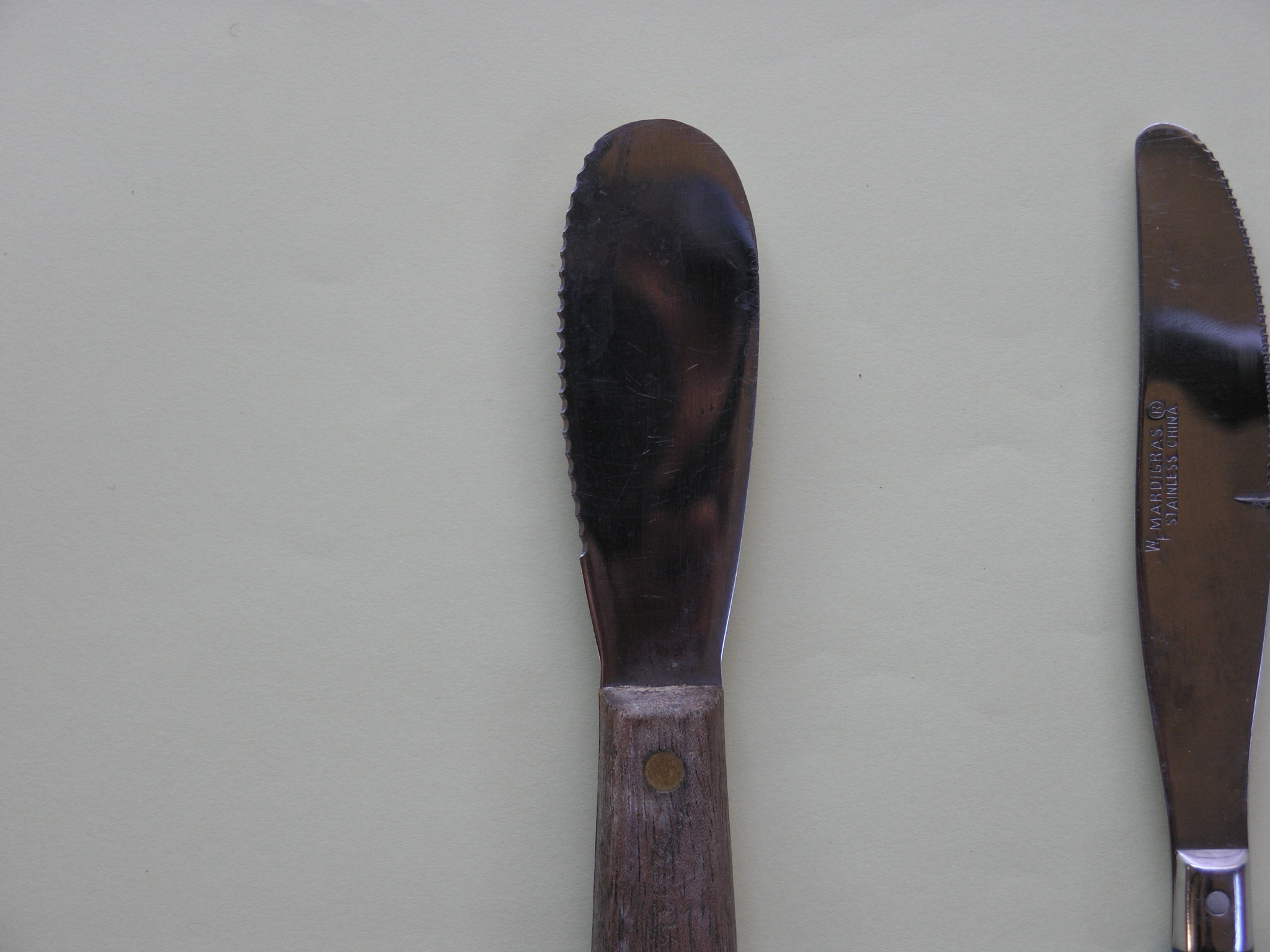 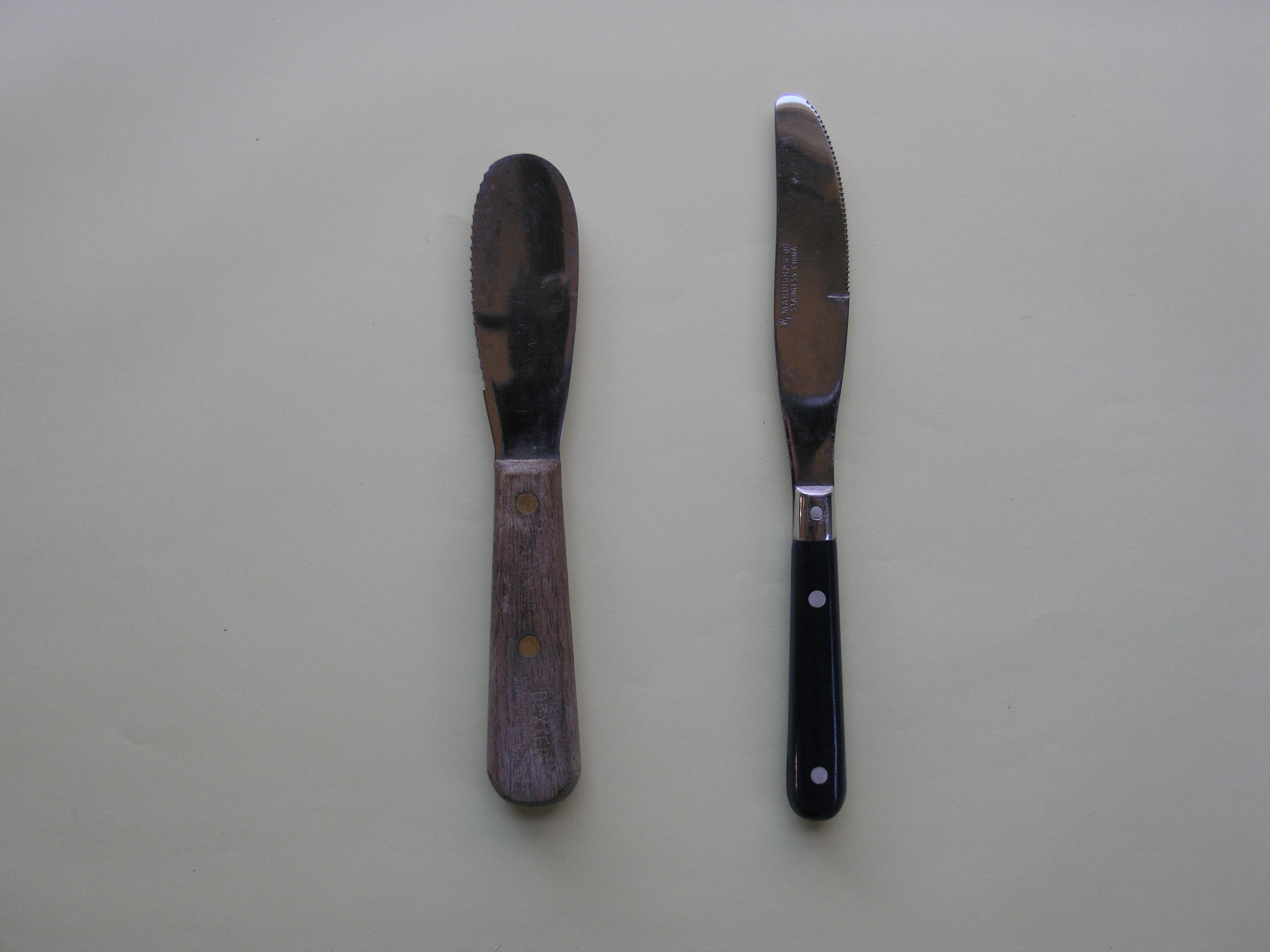 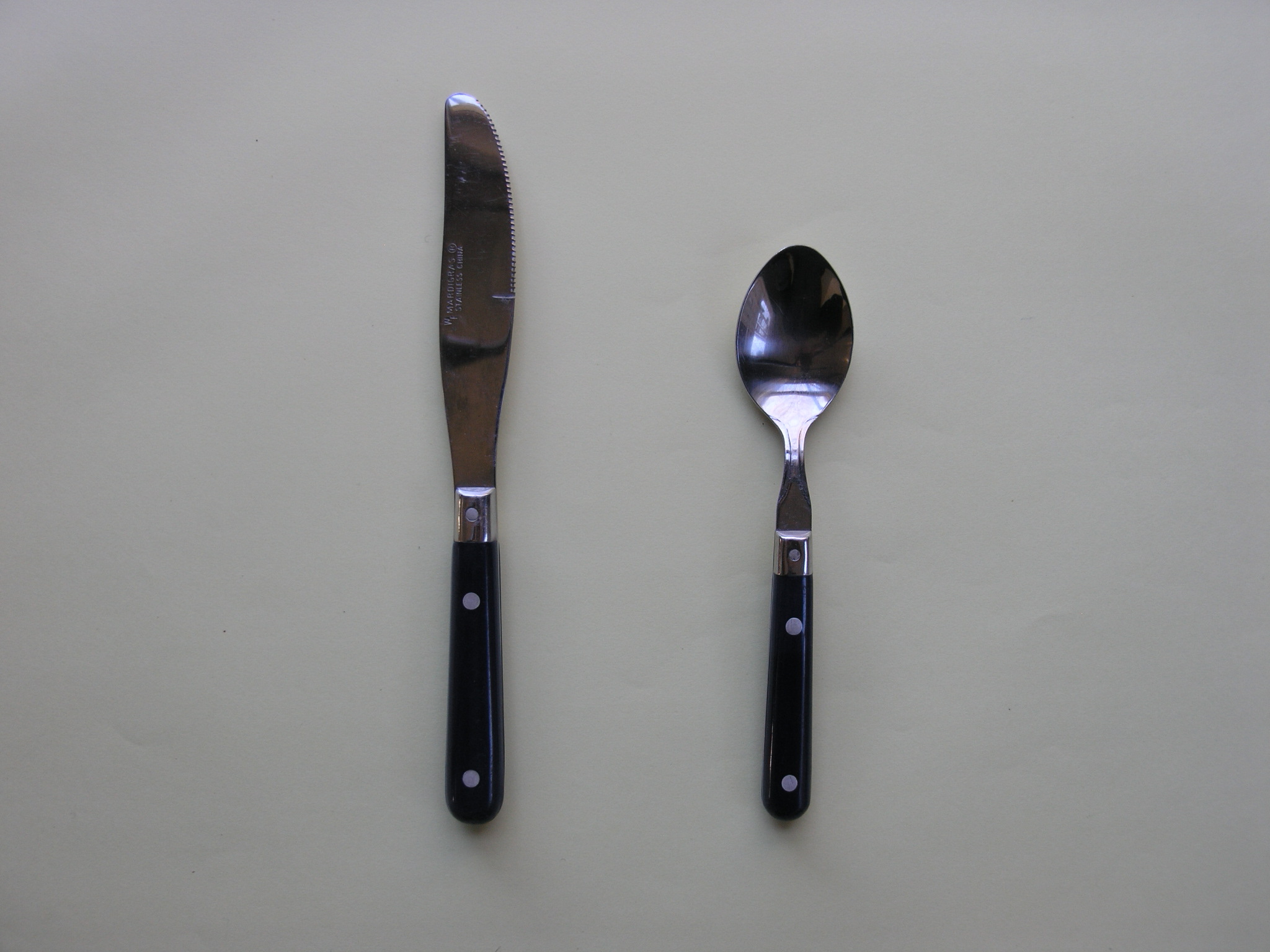 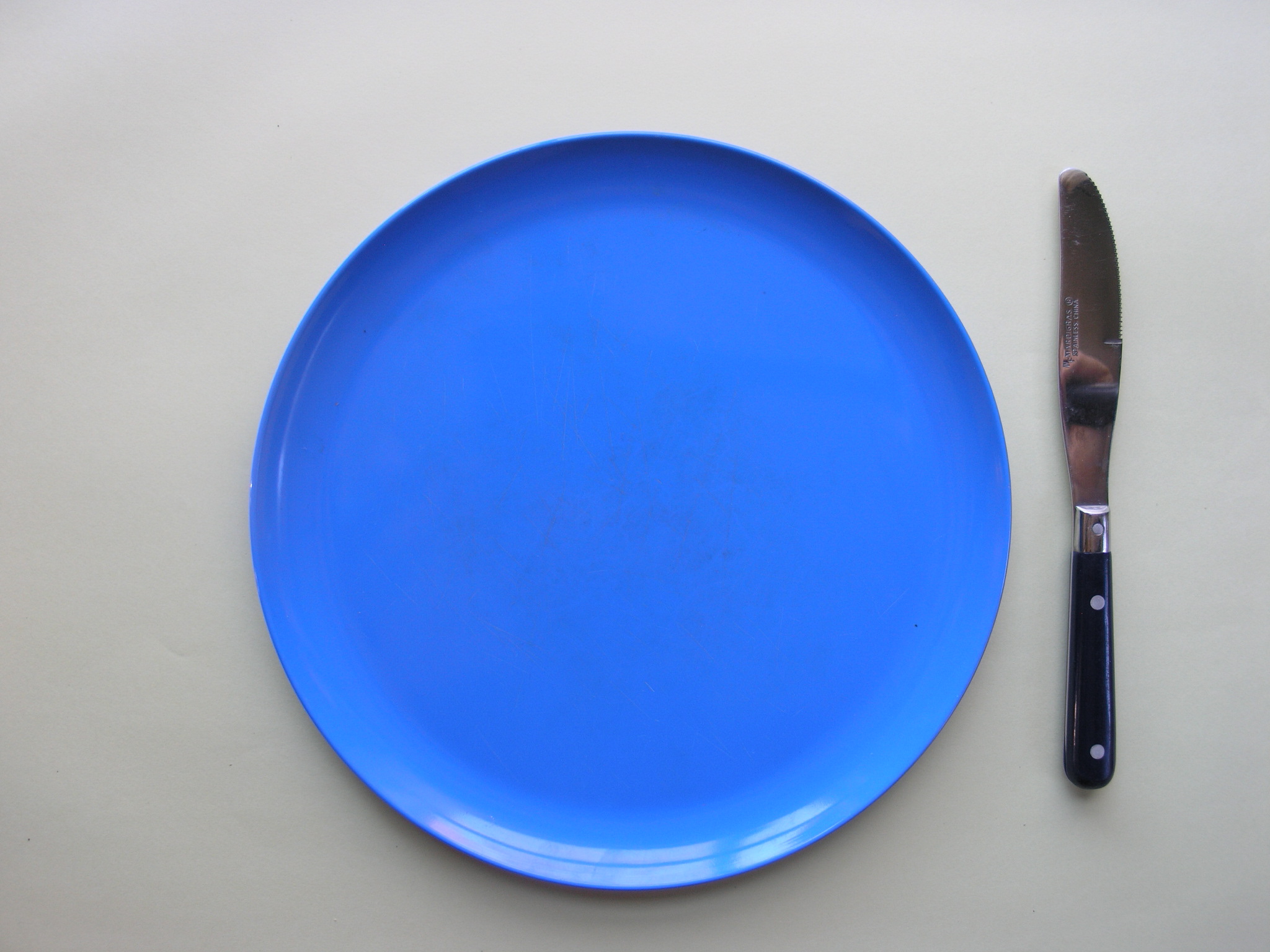 New
Question
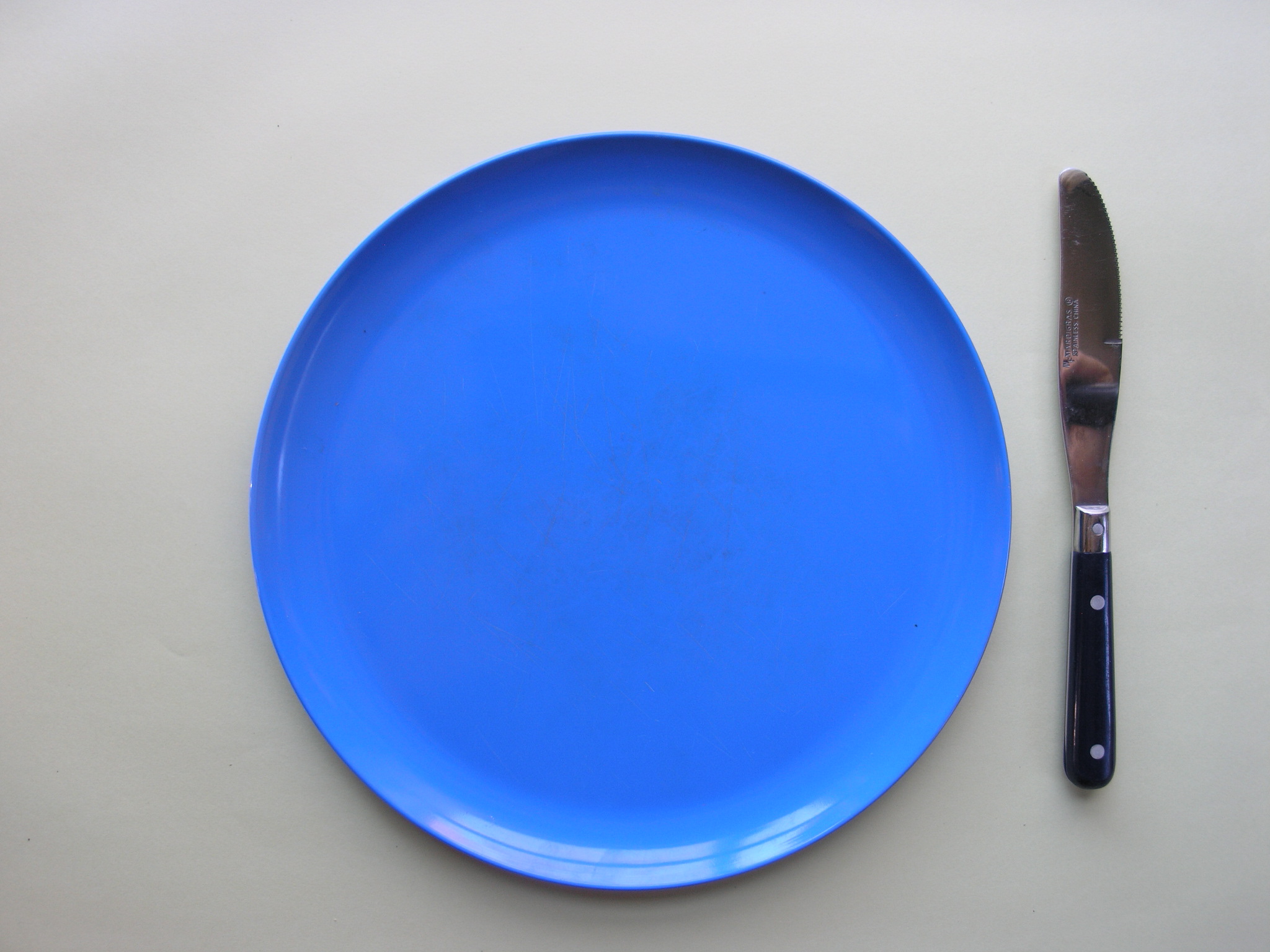 Result
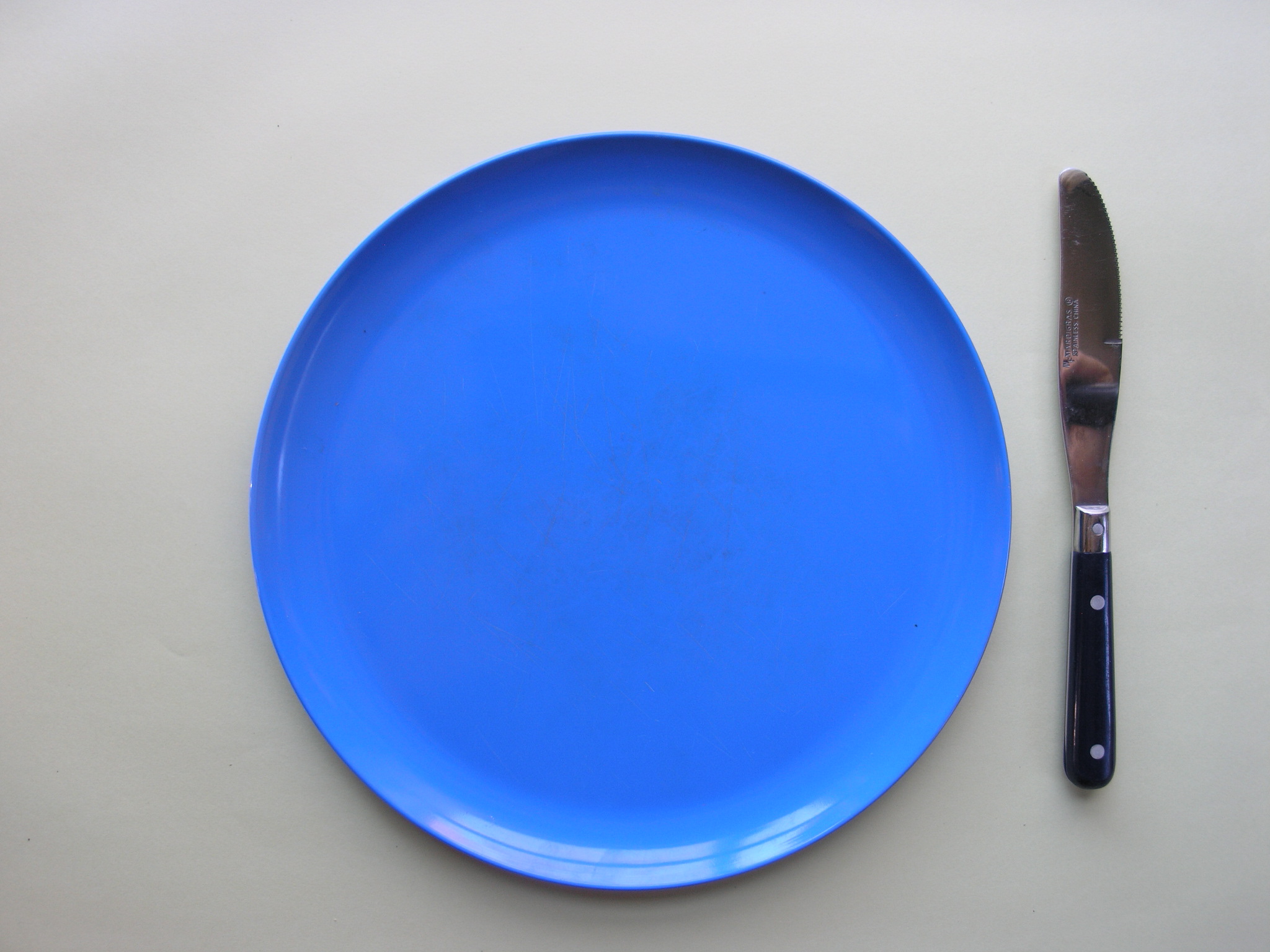 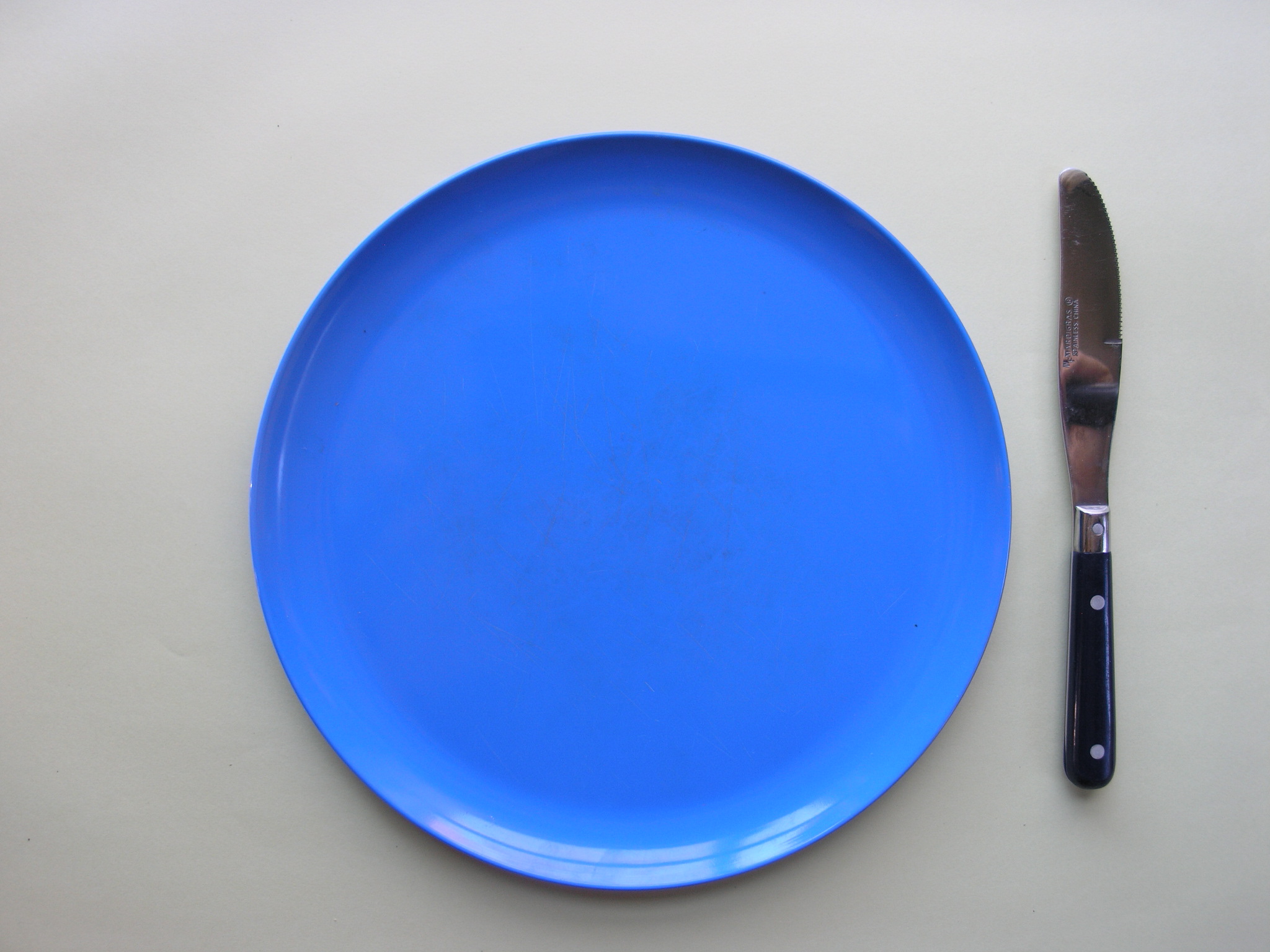 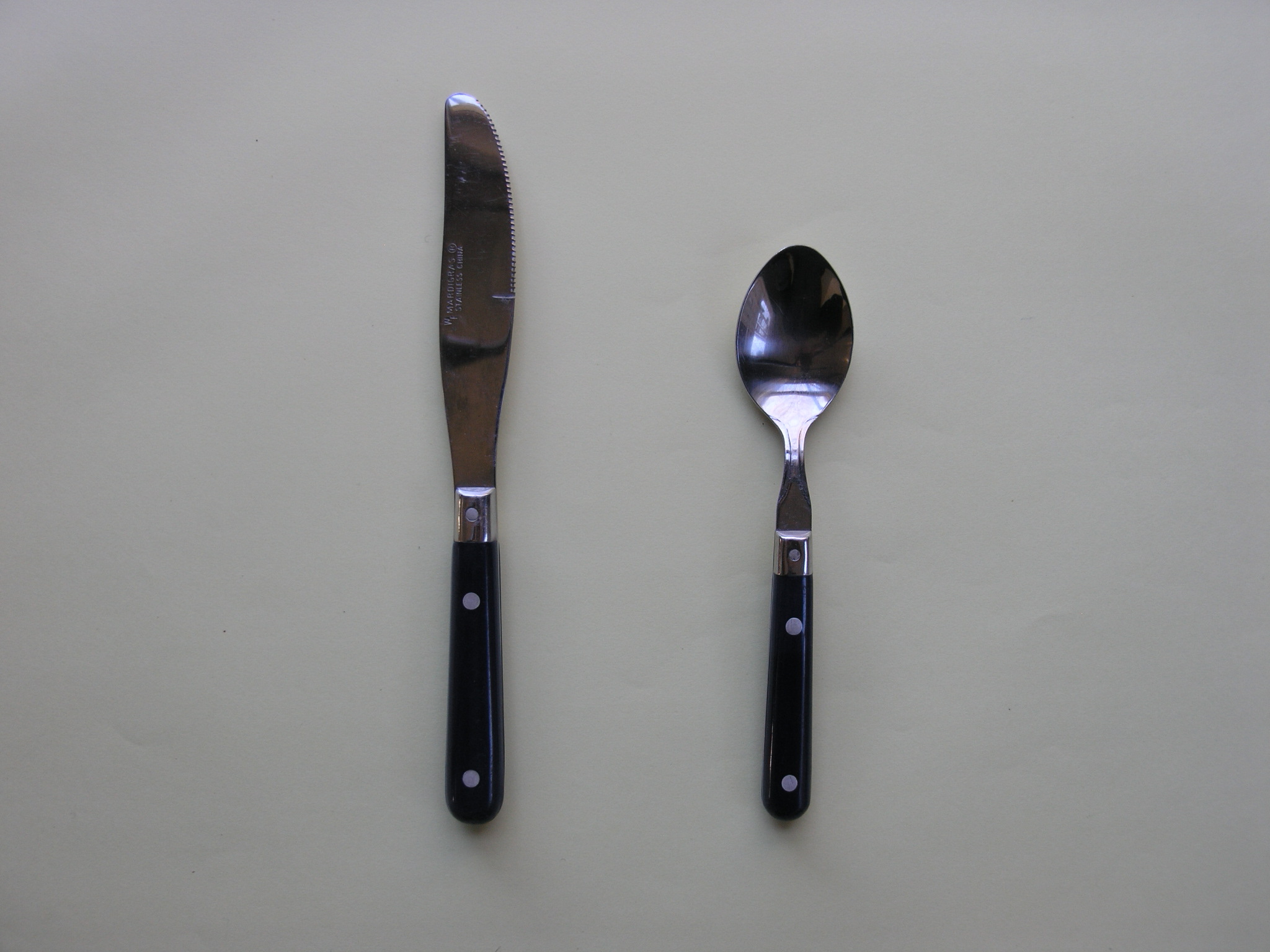 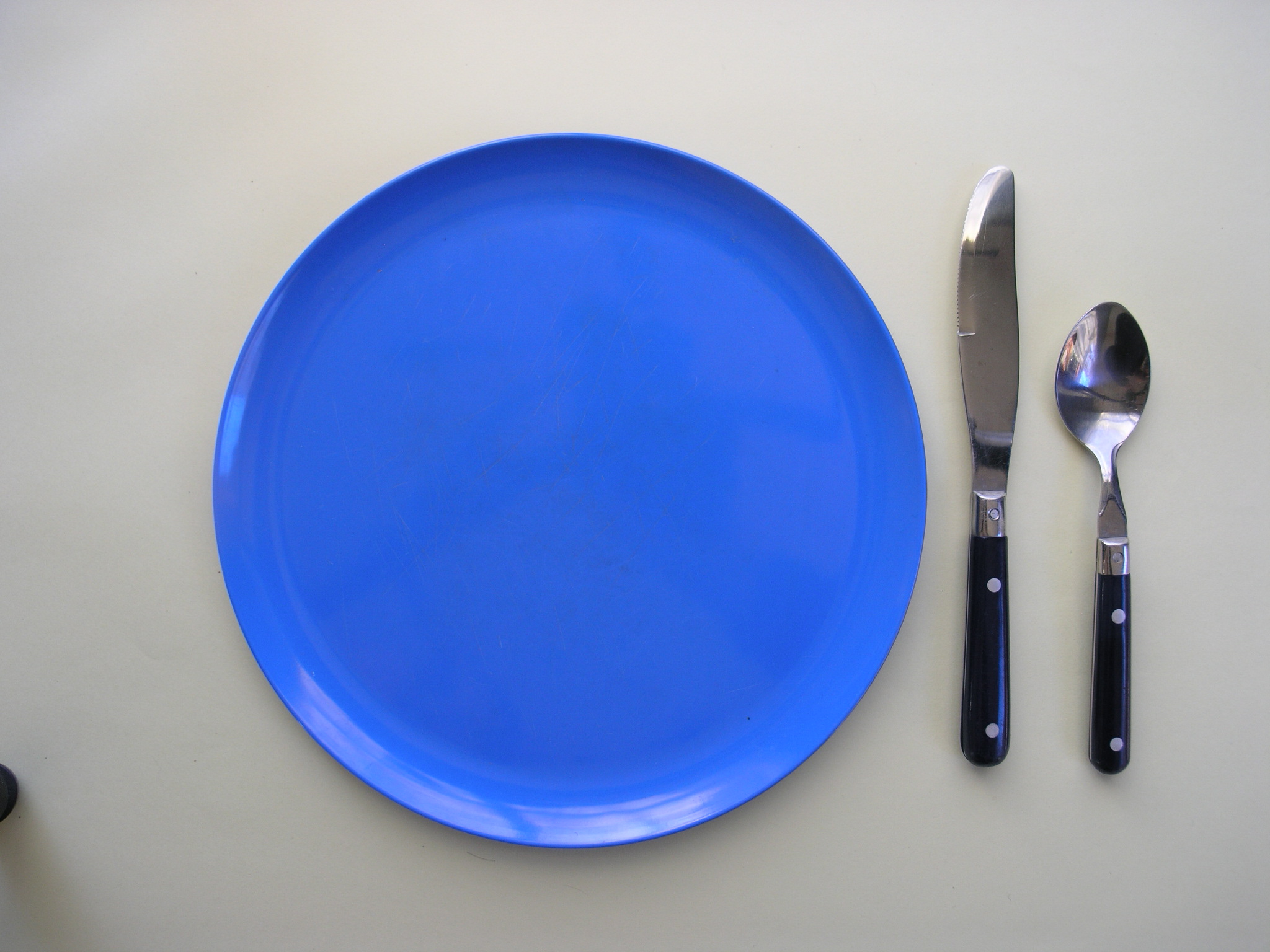 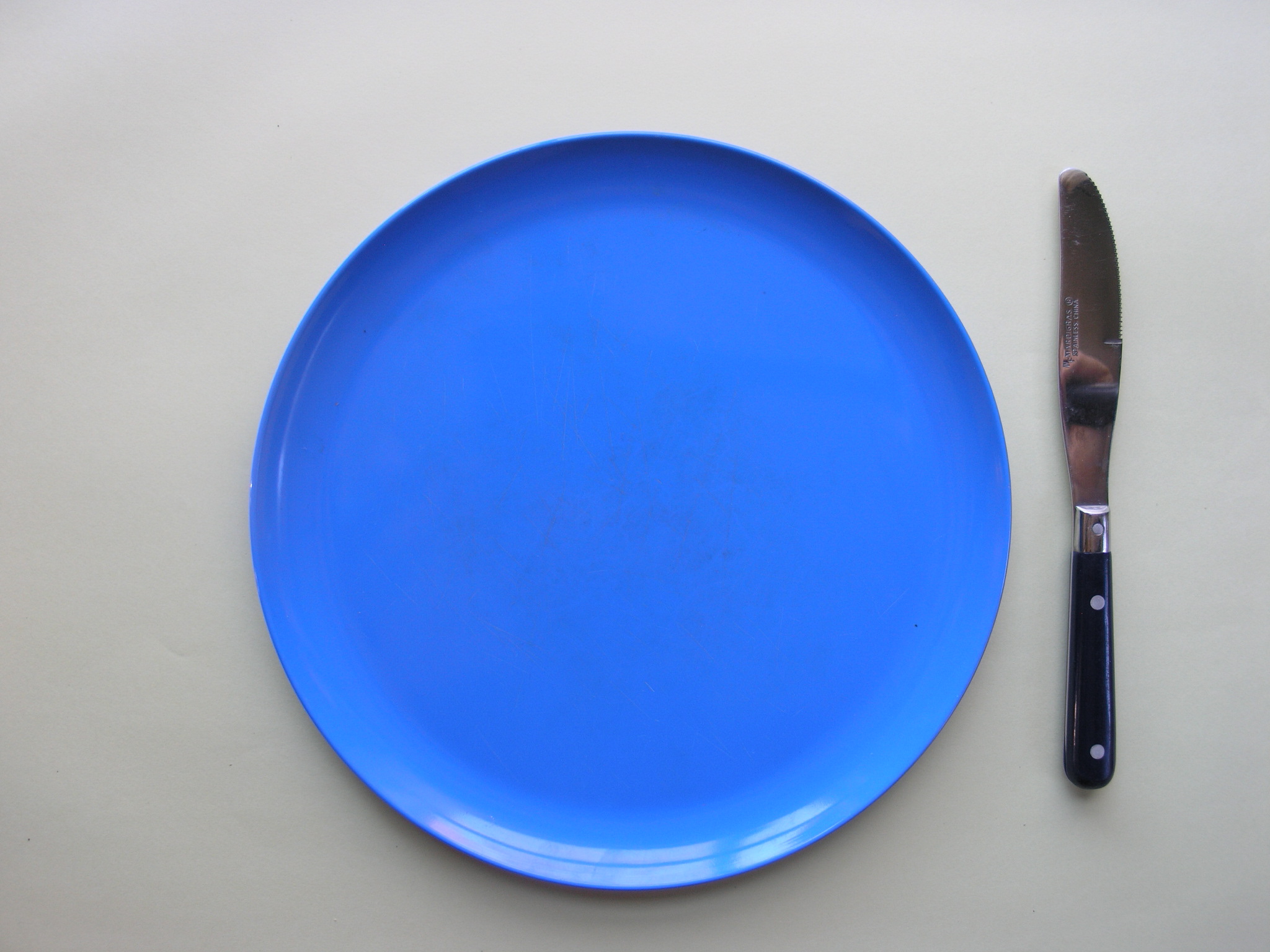 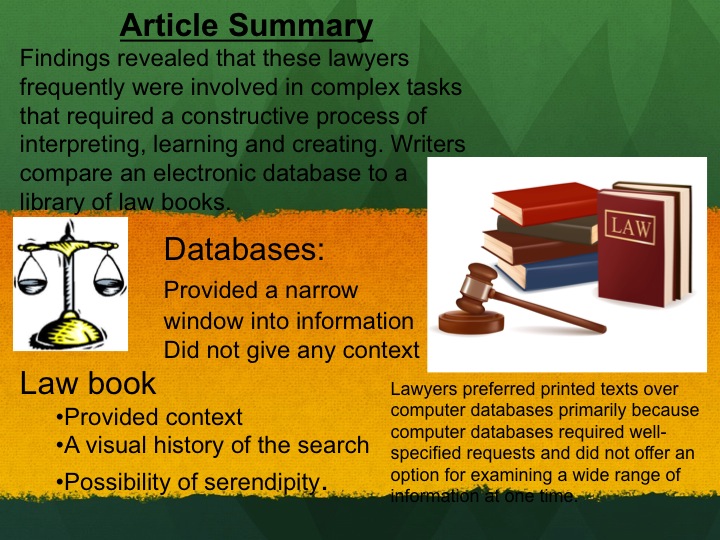 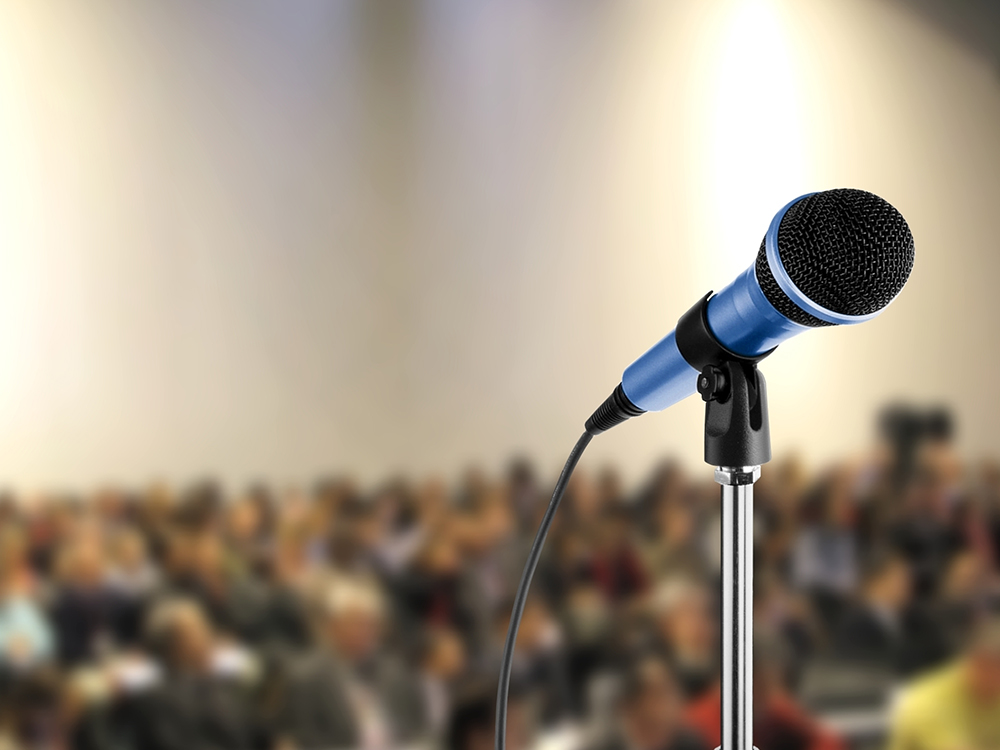 Public Speaking & David Lee Roth
Part 1 of 3: Image and Text
Image source: Swanson Leadership. swansonleadership.com
[Speaker Notes: http://www.swansonleadership.com/the-secrets-to-public-speaking/]
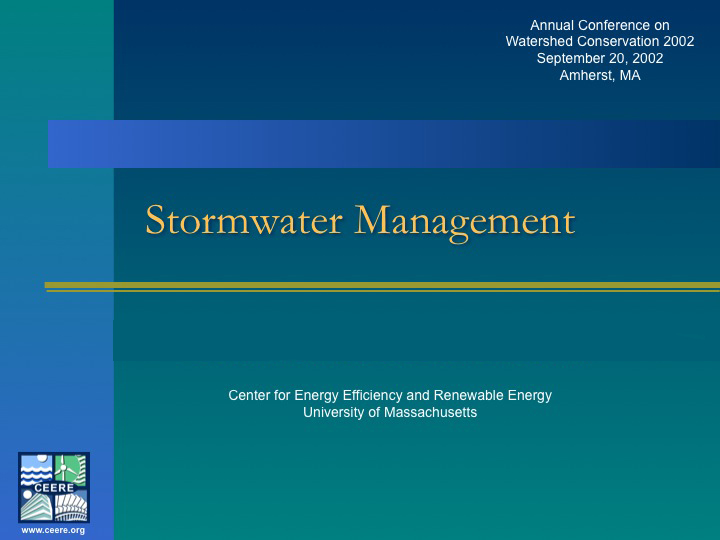 [Speaker Notes: StormwaterMgt ppt]
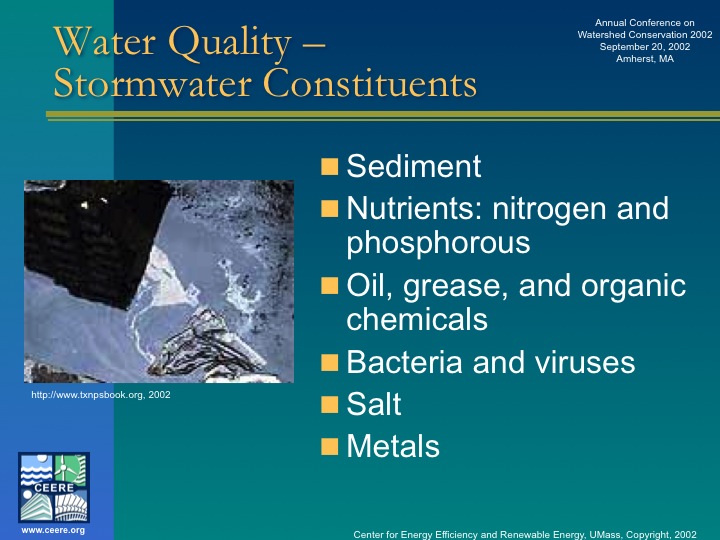 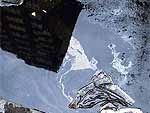 [Speaker Notes: StormwaterMgt ppt]
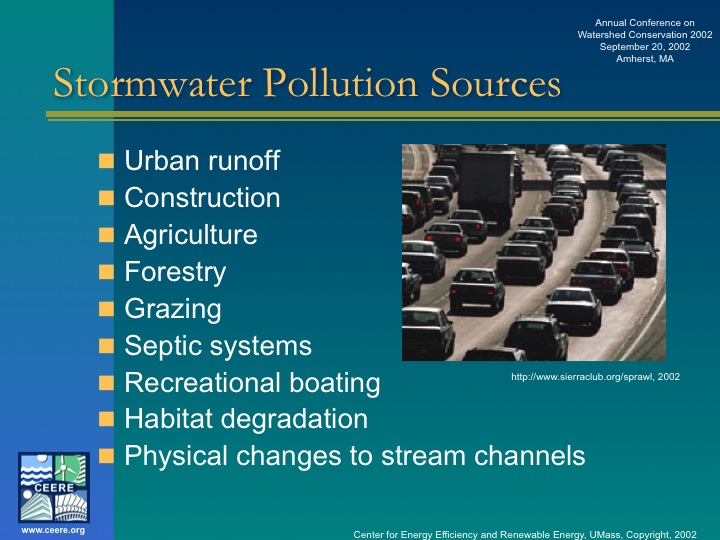 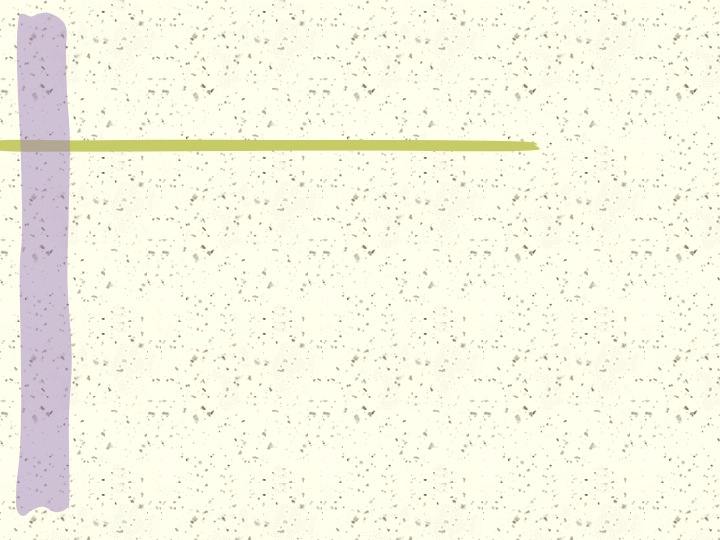 Affect on Water Quality
Increased Pollutant Loading
Sediment
Oil, grease, lubricants
Pesticides and nutrients from lawns
Microorganisms & nutrients from pet waste & failing septic systems
Road salts
Heavy metals from roof shingles, etc.
Thermal pollution from dark impervious surfaces
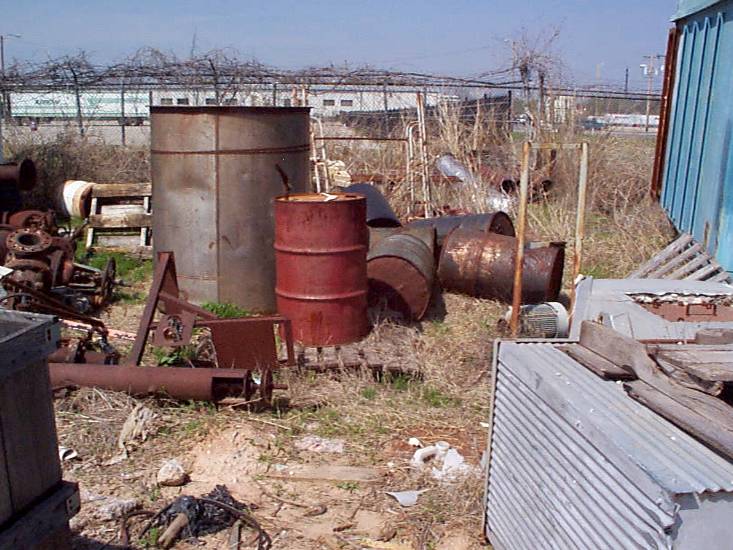 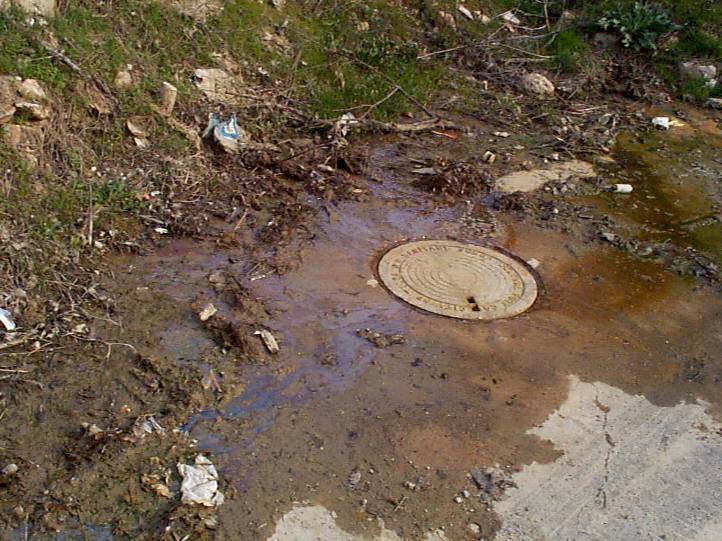 Source: City of Sapulpa, OK. cityofsapulpa.net
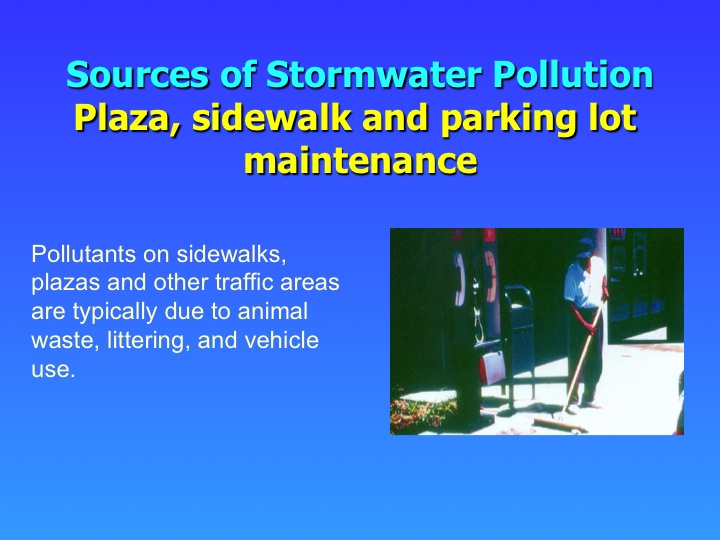 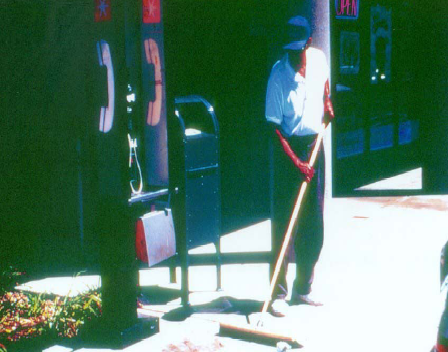 Source: County of San Bernardino. sbcountystormwater.org
[Speaker Notes: III maintenance Activities ppt]
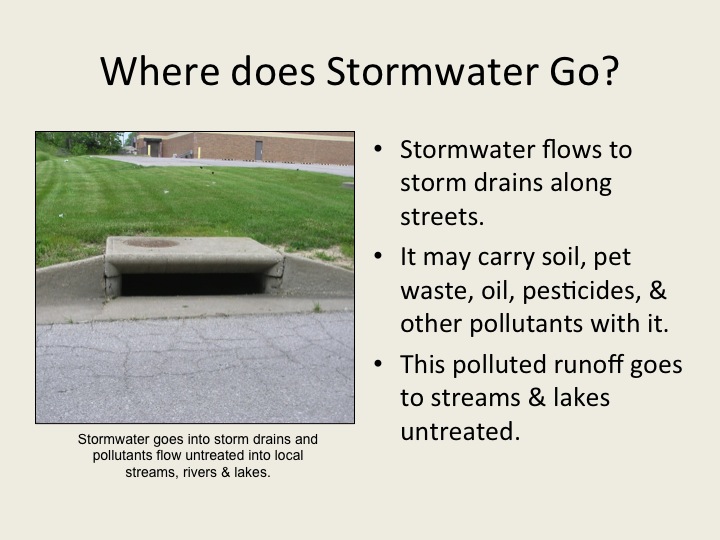 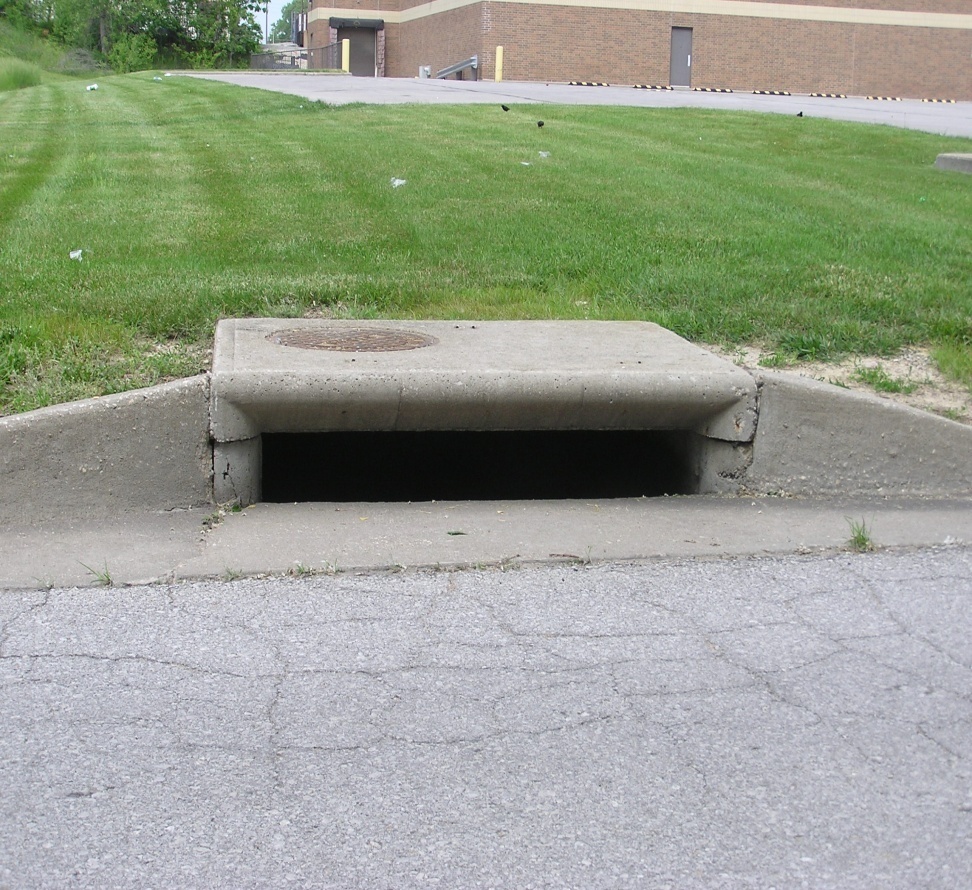 Source: Unified Government of Wyandotte County and Kansas City, Kansas. wycokck.org
[Speaker Notes: Stormwater Runoff Management power point with background color ppt]
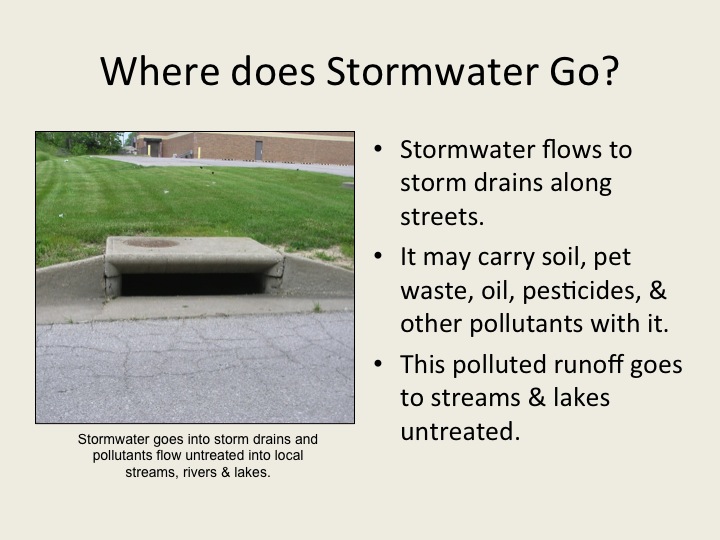 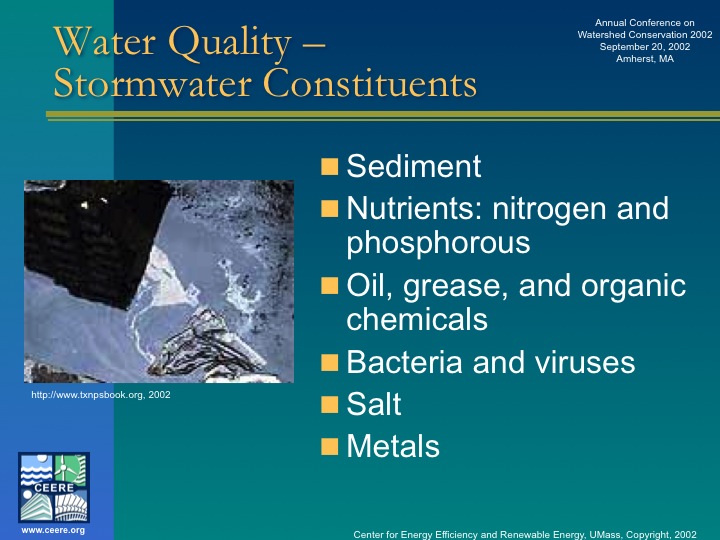 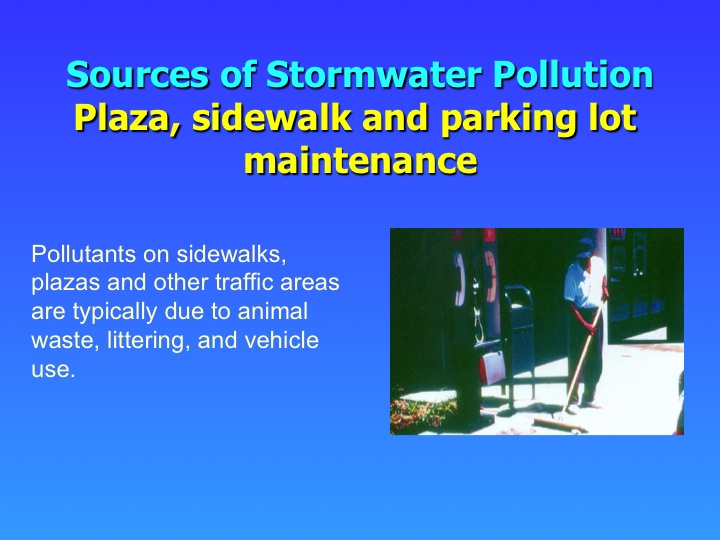 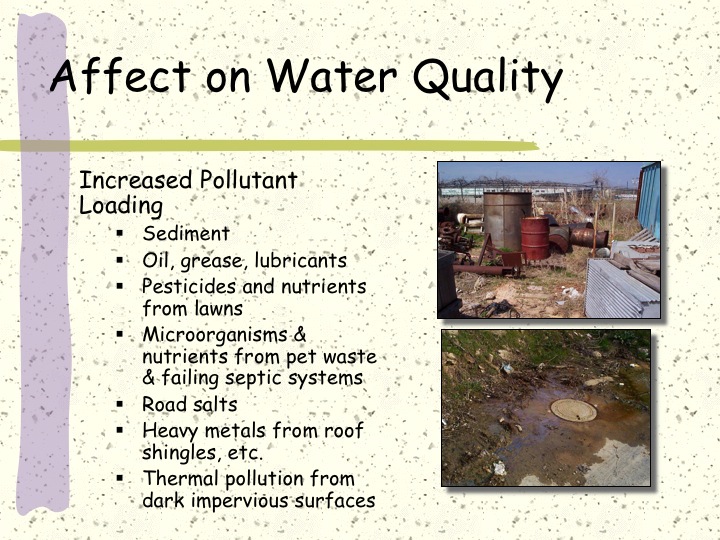 [Speaker Notes: Stormwater Runoff Management power point with background color ppt]
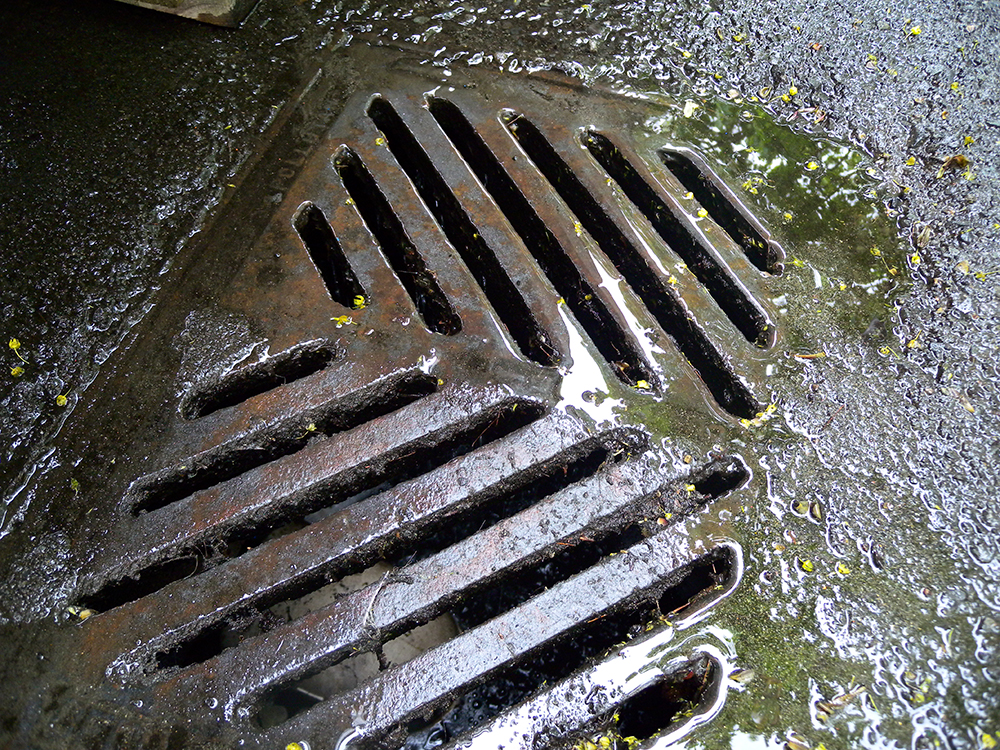 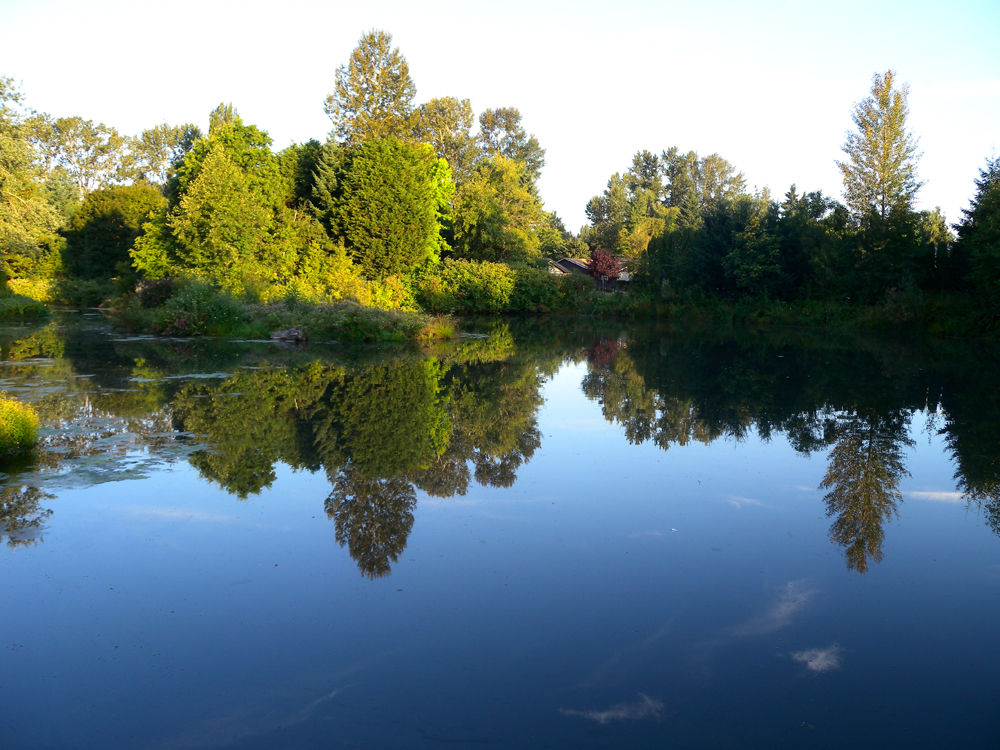 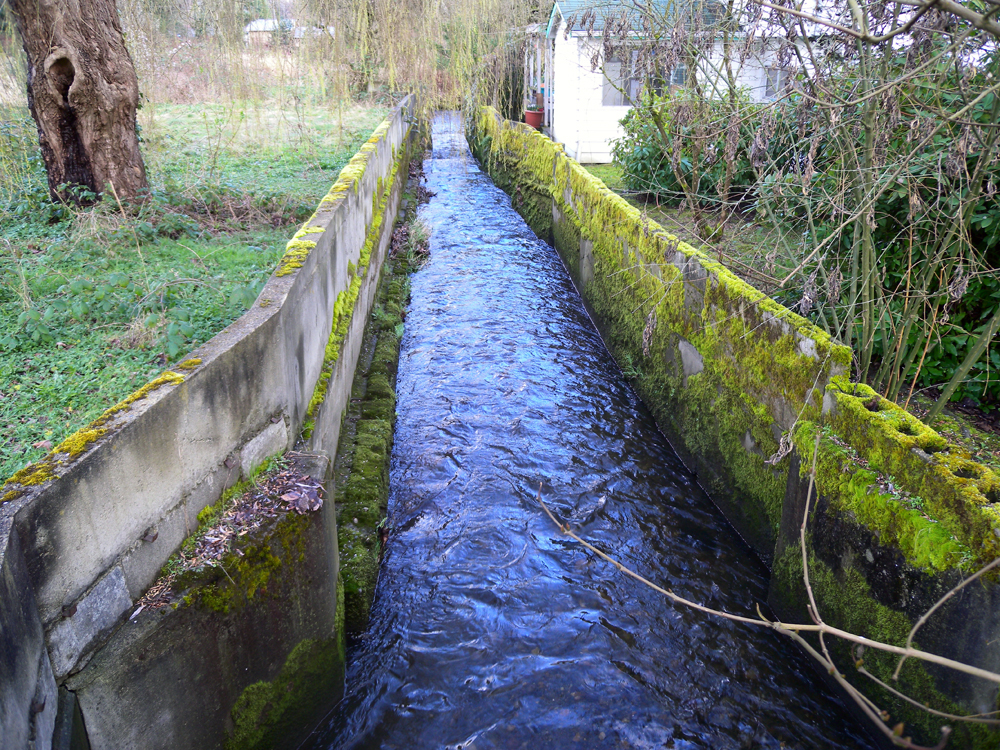 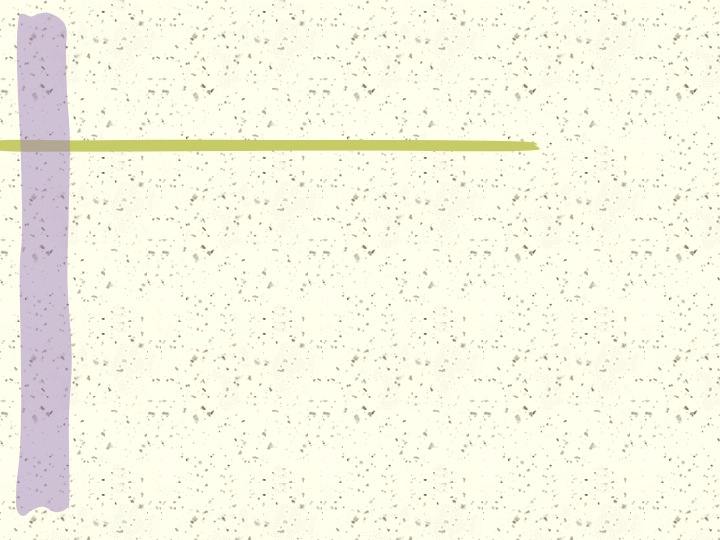 Affect on Water Quality
Increased Pollutant Loading
Sediment
Oil, grease, lubricants
Pesticides and nutrients from lawns
Microorganisms & nutrients from pet waste & failing septic systems
Road salts
Heavy metals from roof shingles, etc.
Thermal pollution from dark impervious surfaces
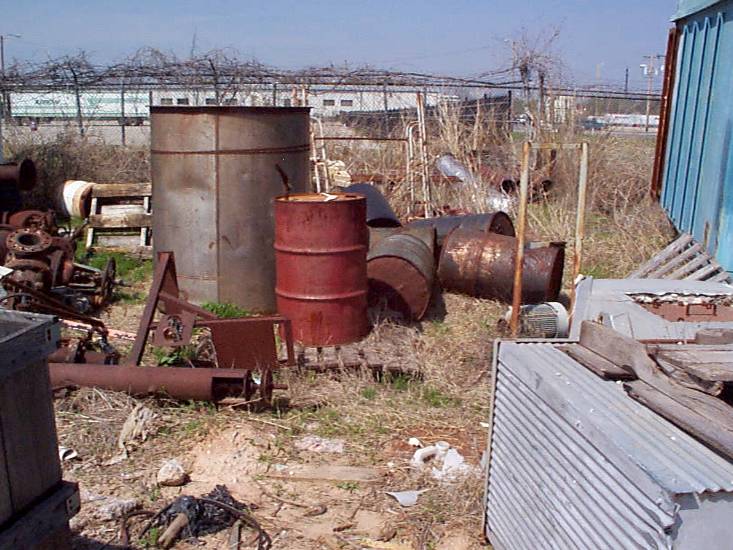 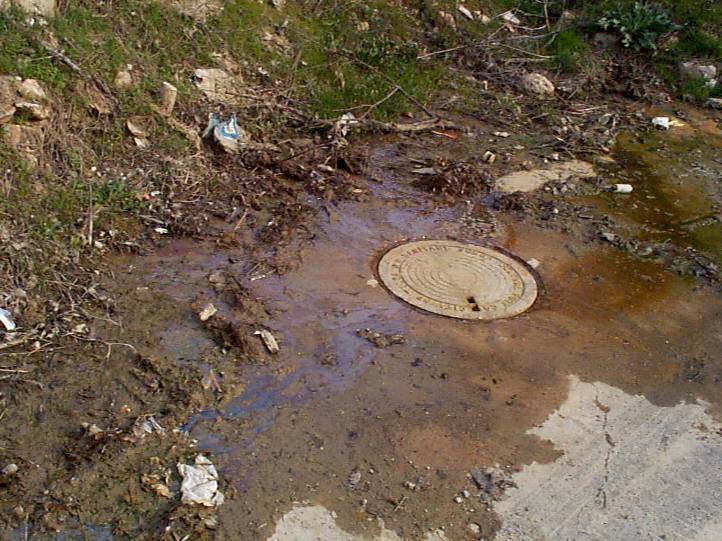 Source: City of Sapulpa, OK. cityofsapulpa.net
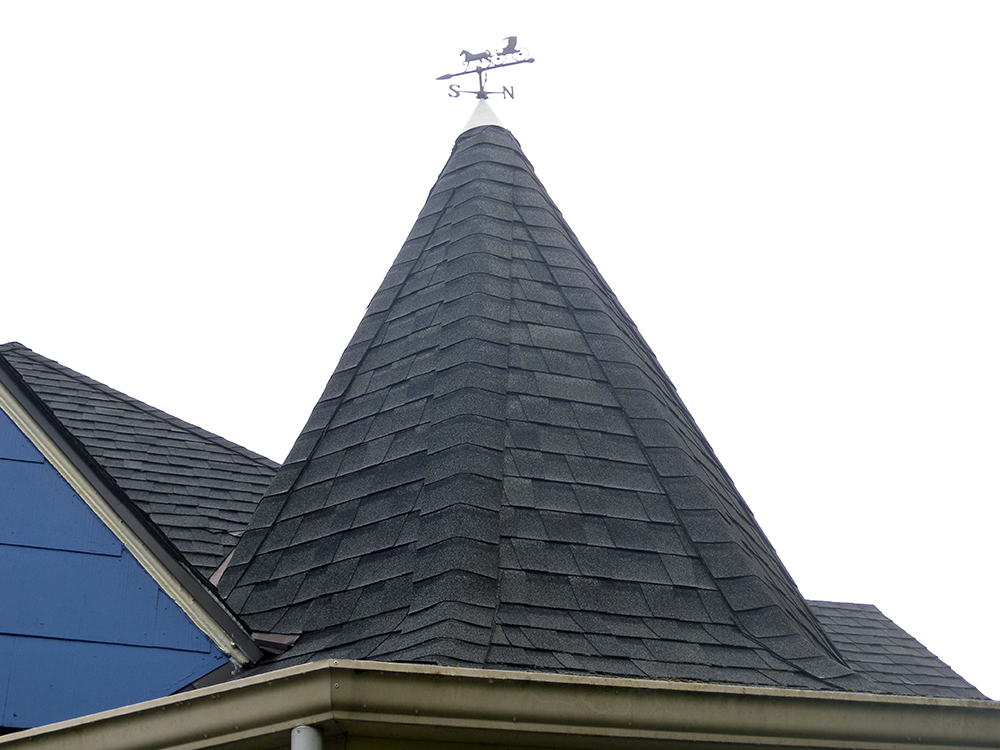 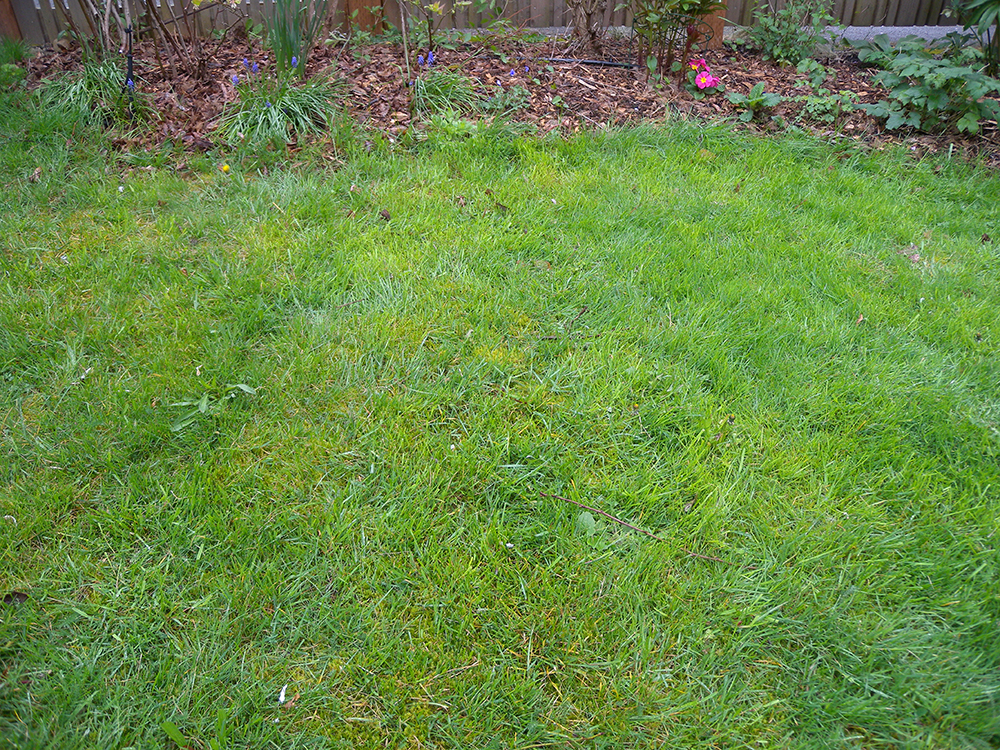 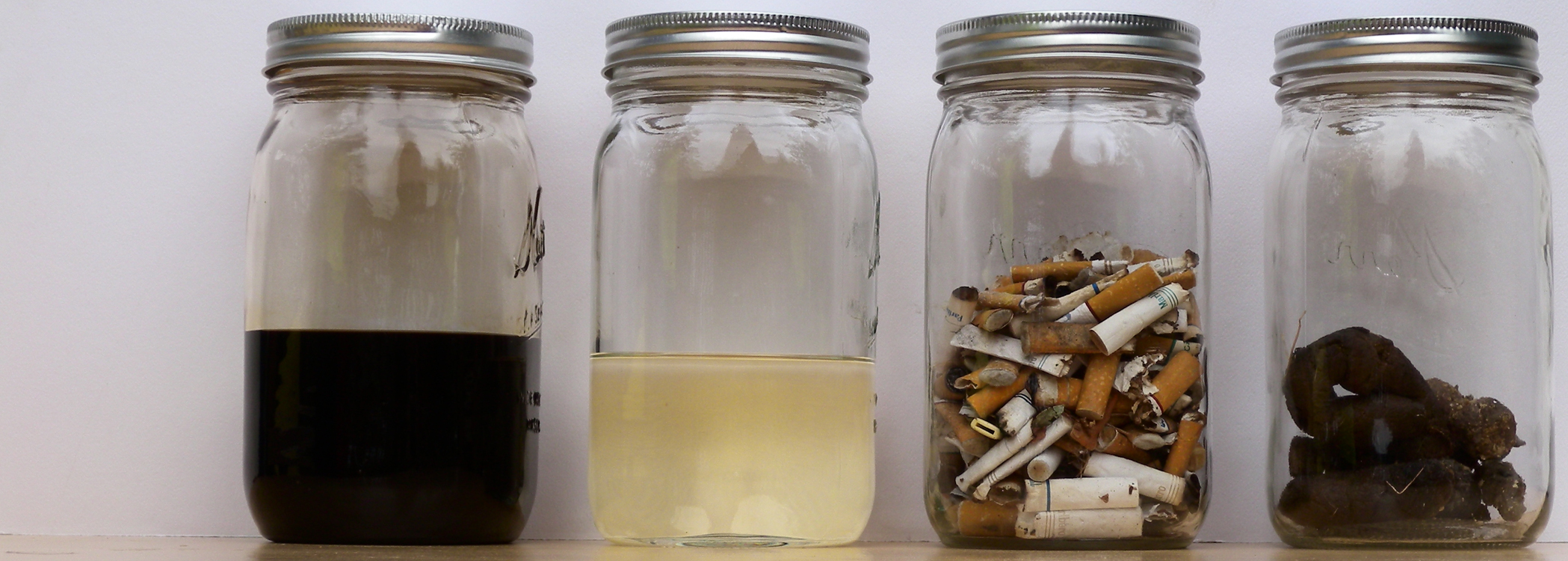 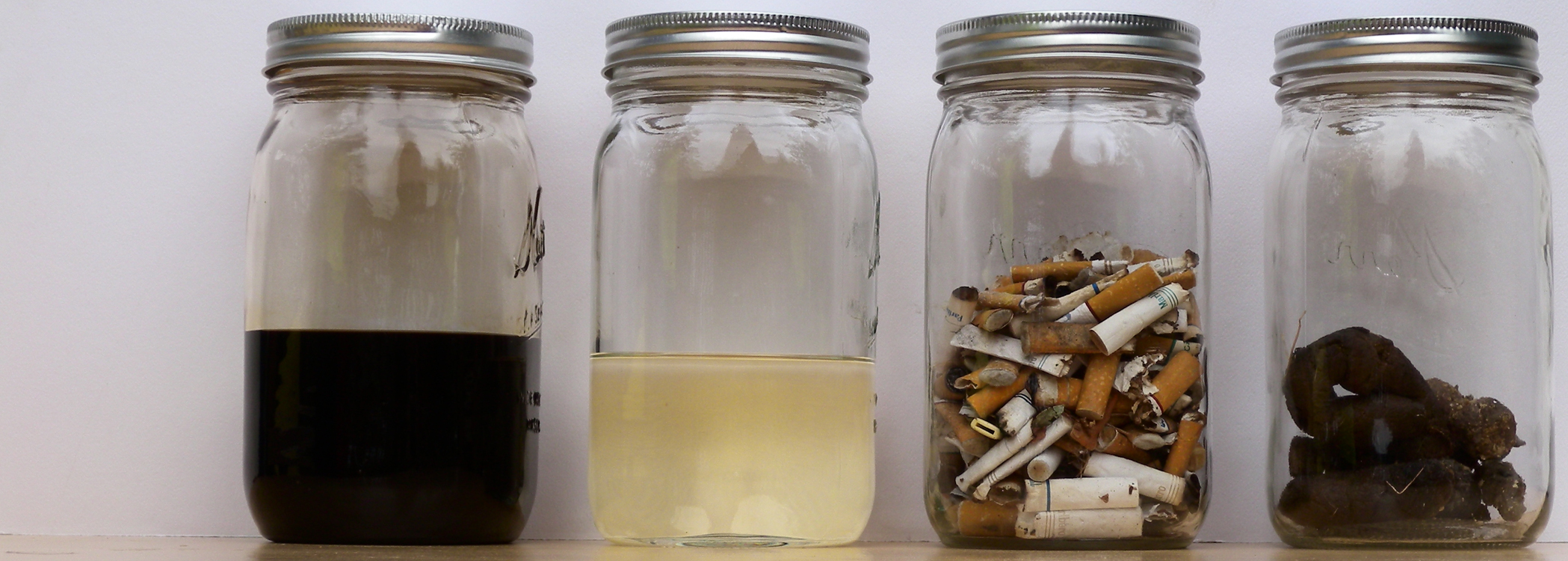 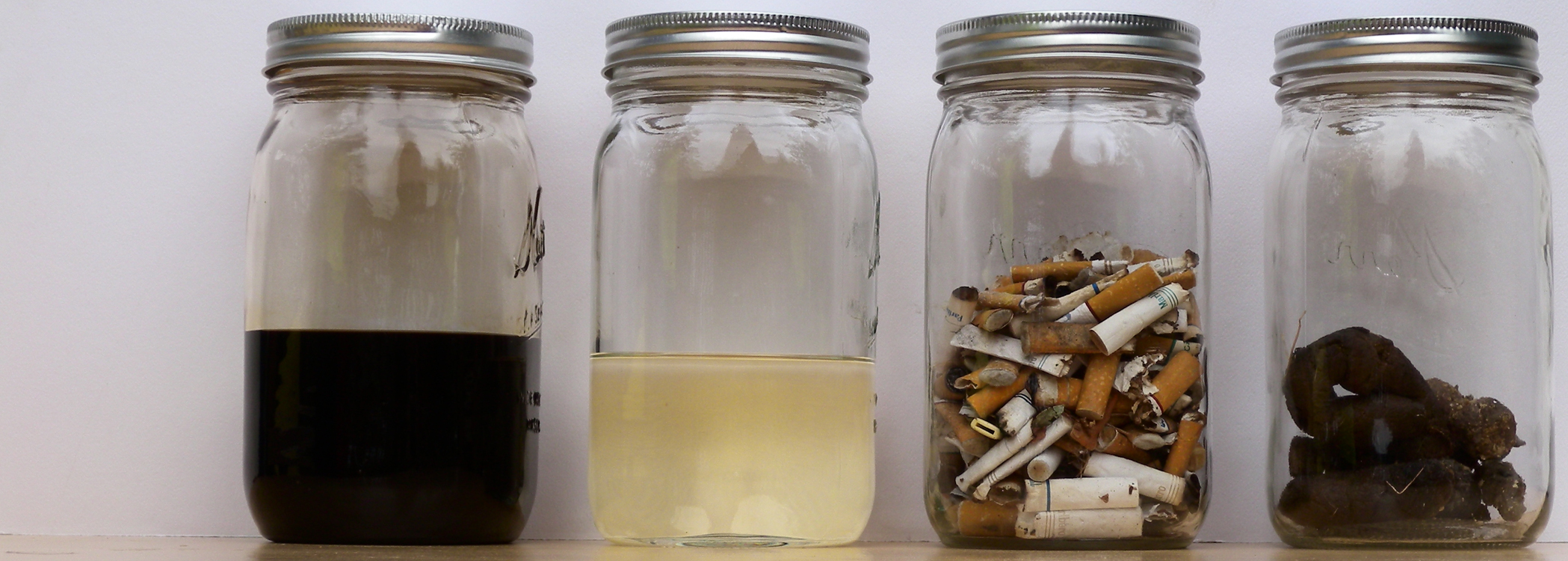 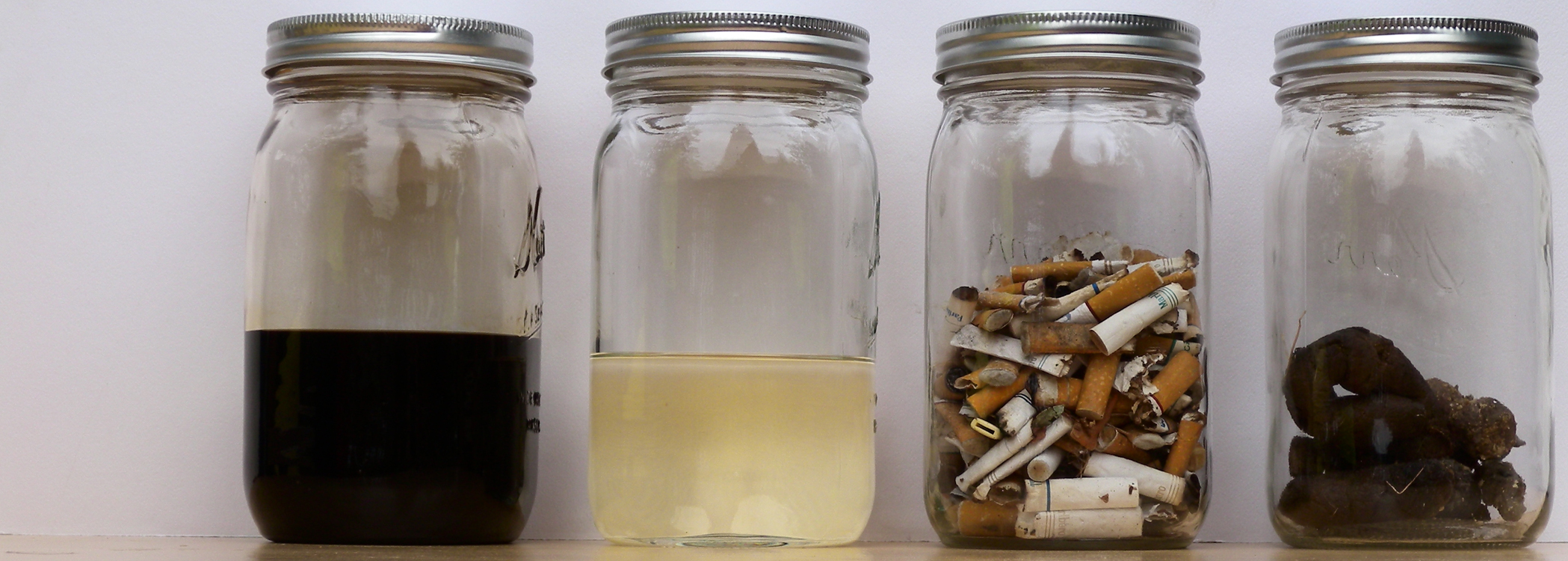 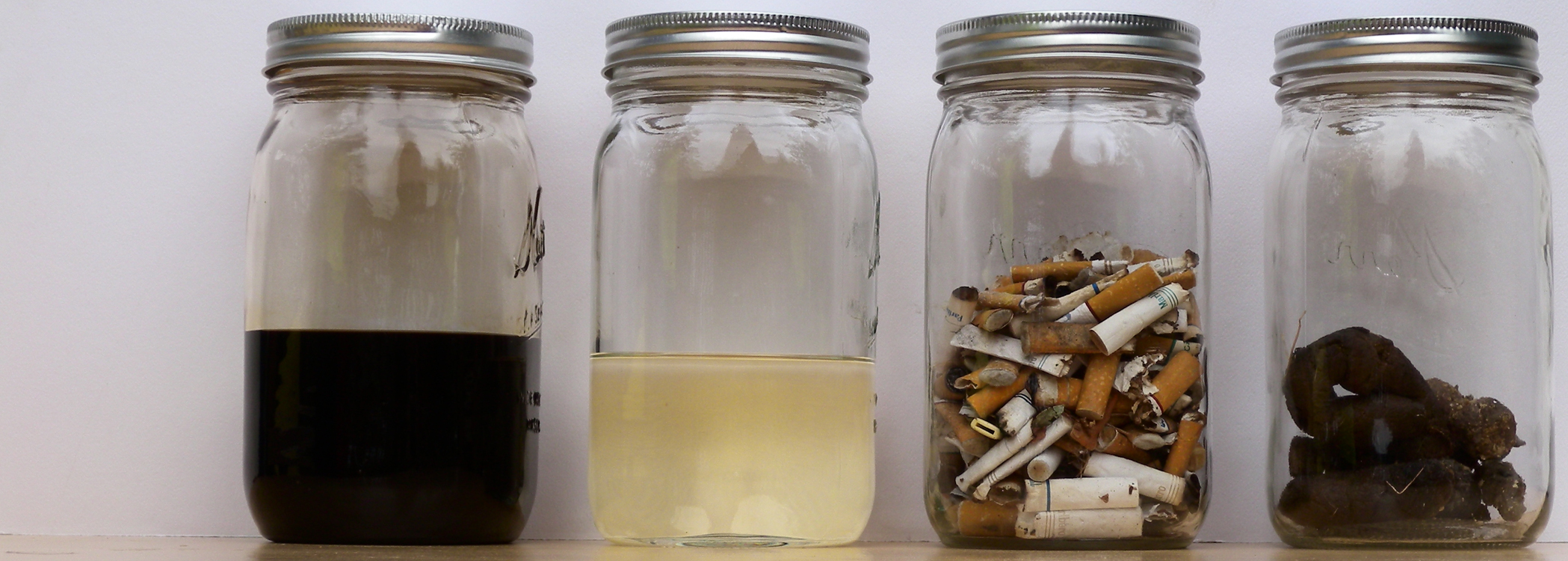 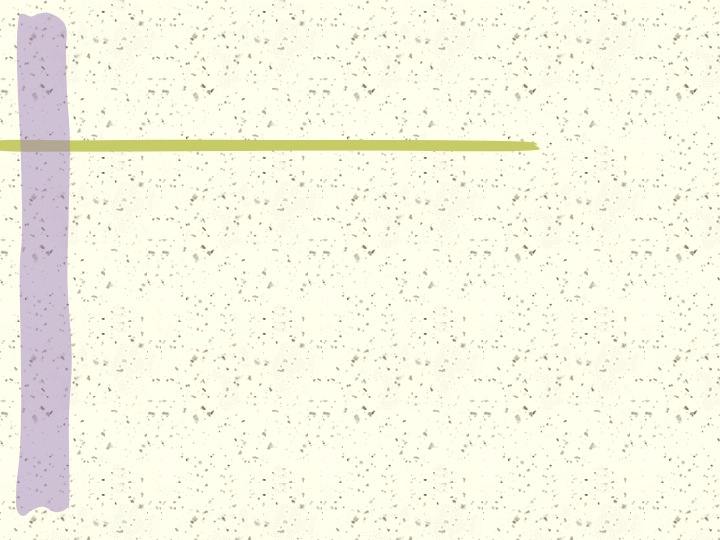 Affect on Water Quality
Increased Pollutant Loading
Sediment
Oil, grease, lubricants
Pesticides and nutrients from lawns
Microorganisms & nutrients from pet waste & failing septic systems
Road salts
Heavy metals from roof shingles, etc.
Thermal pollution from dark impervious surfaces
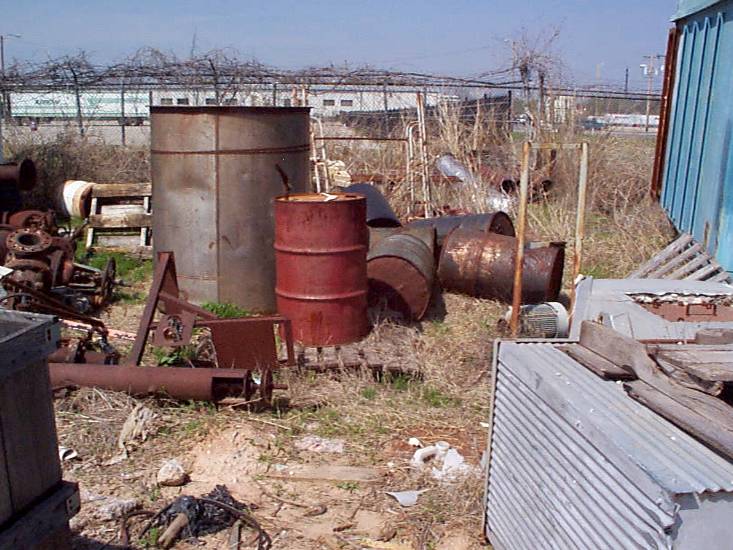 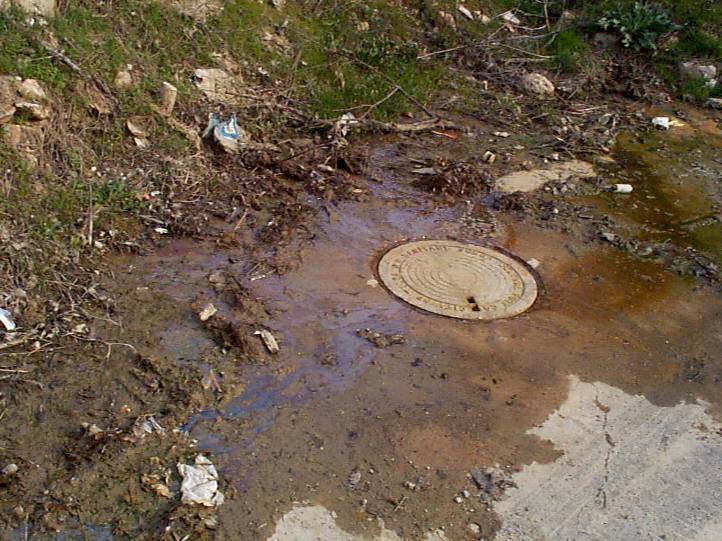 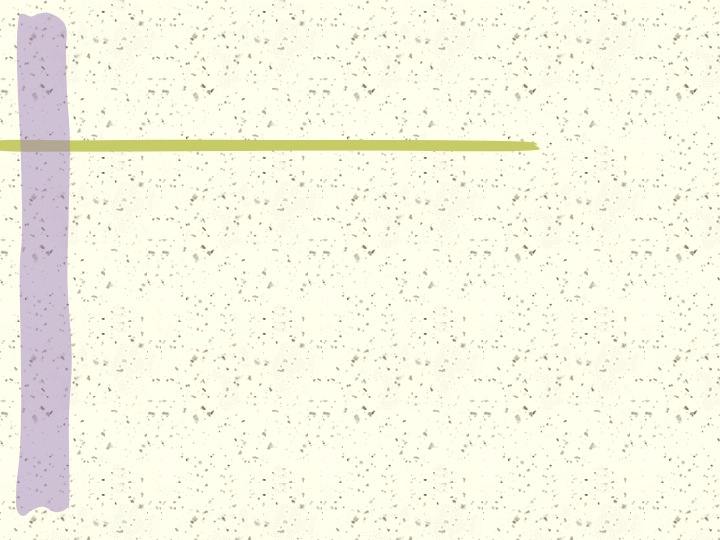 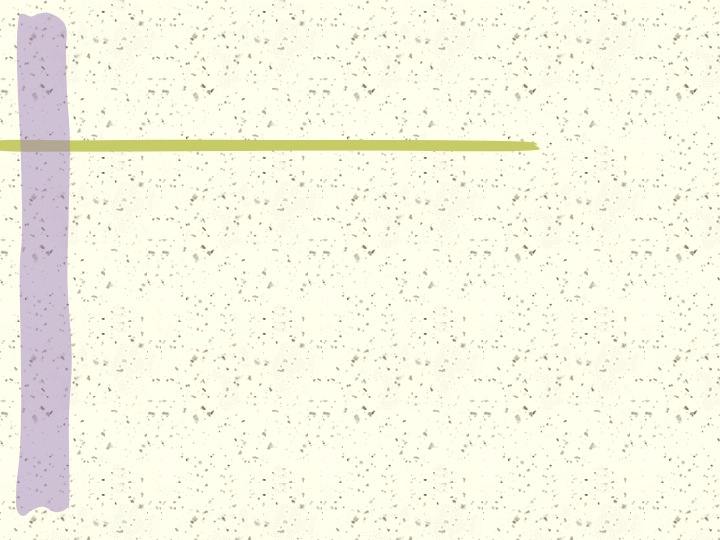 Please
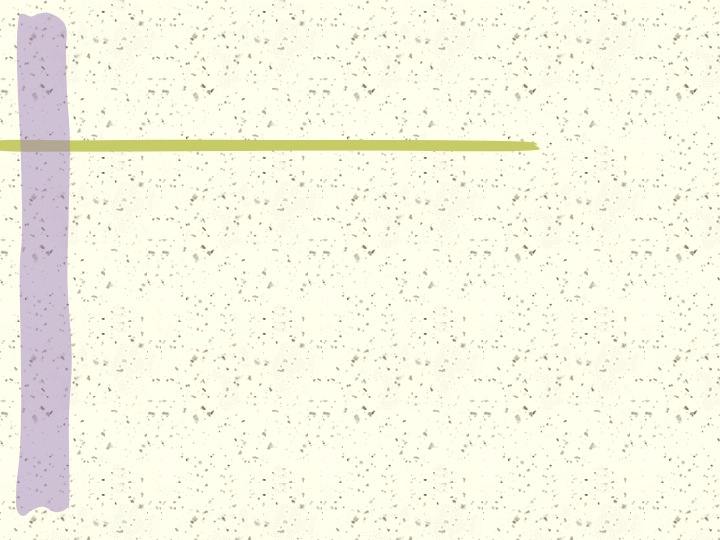 avoid
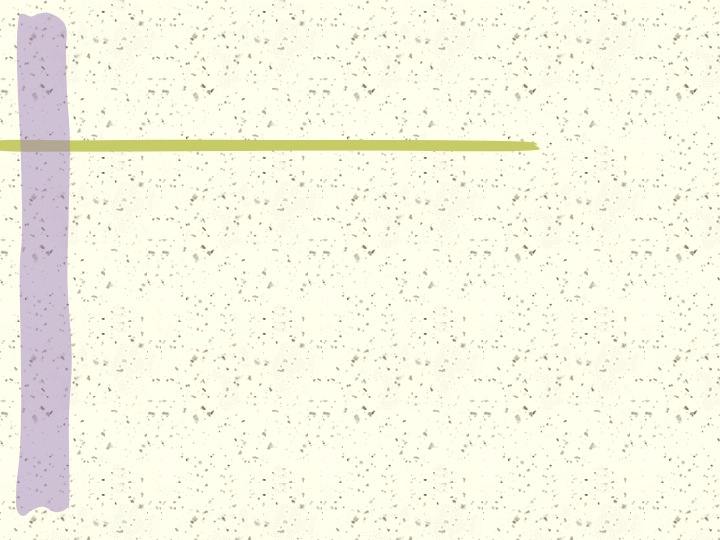 repetitive,
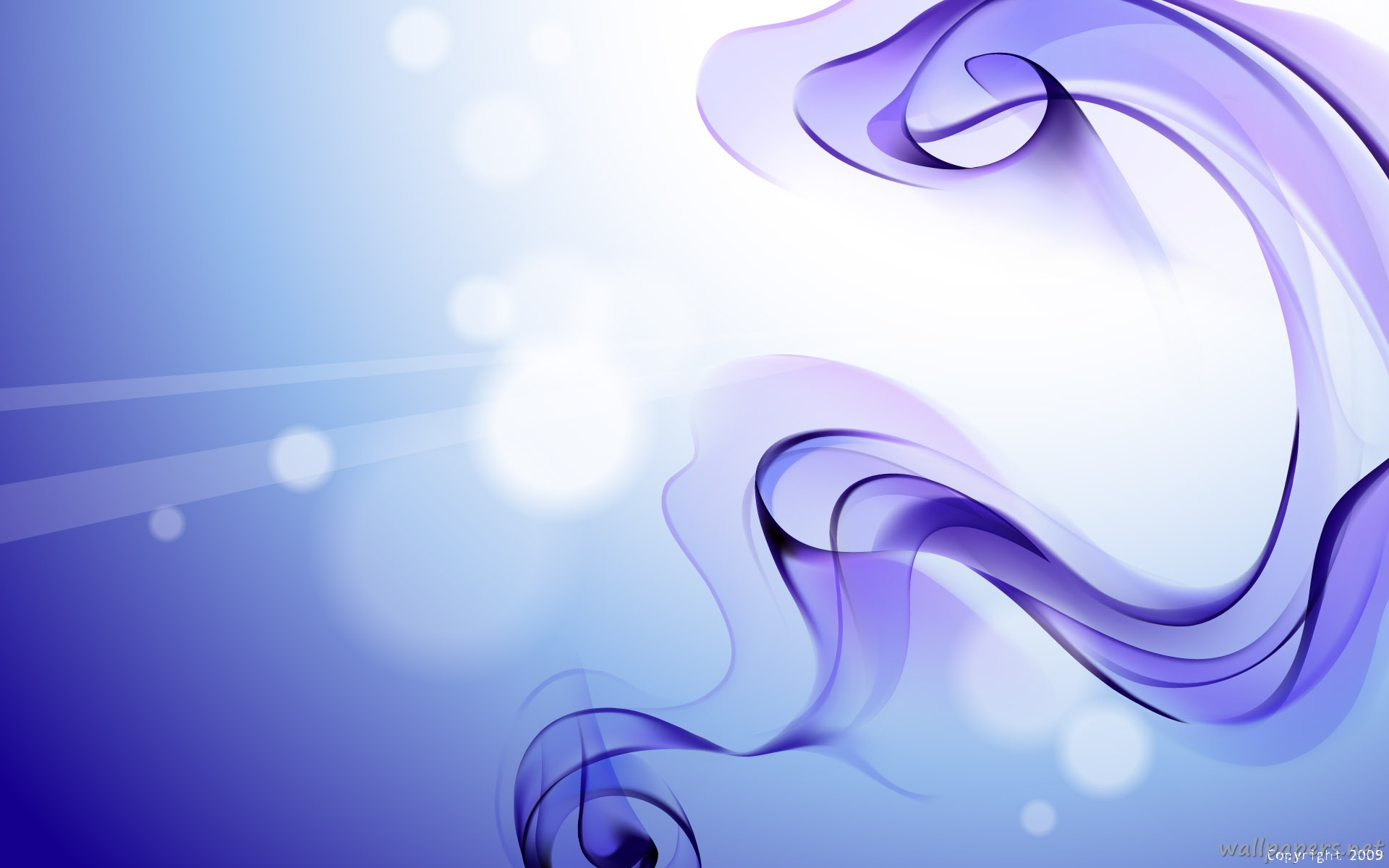 busy
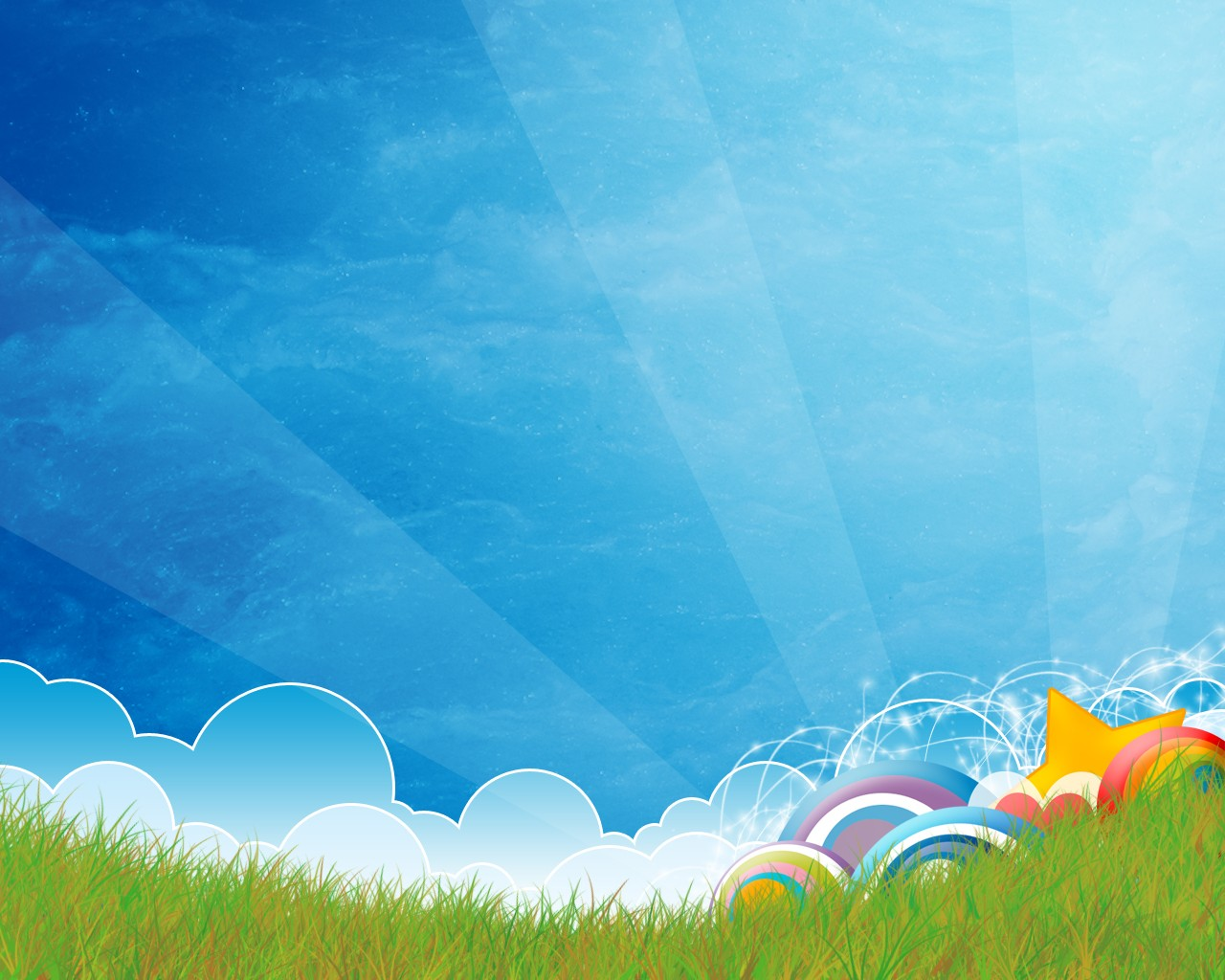 backgrounds.
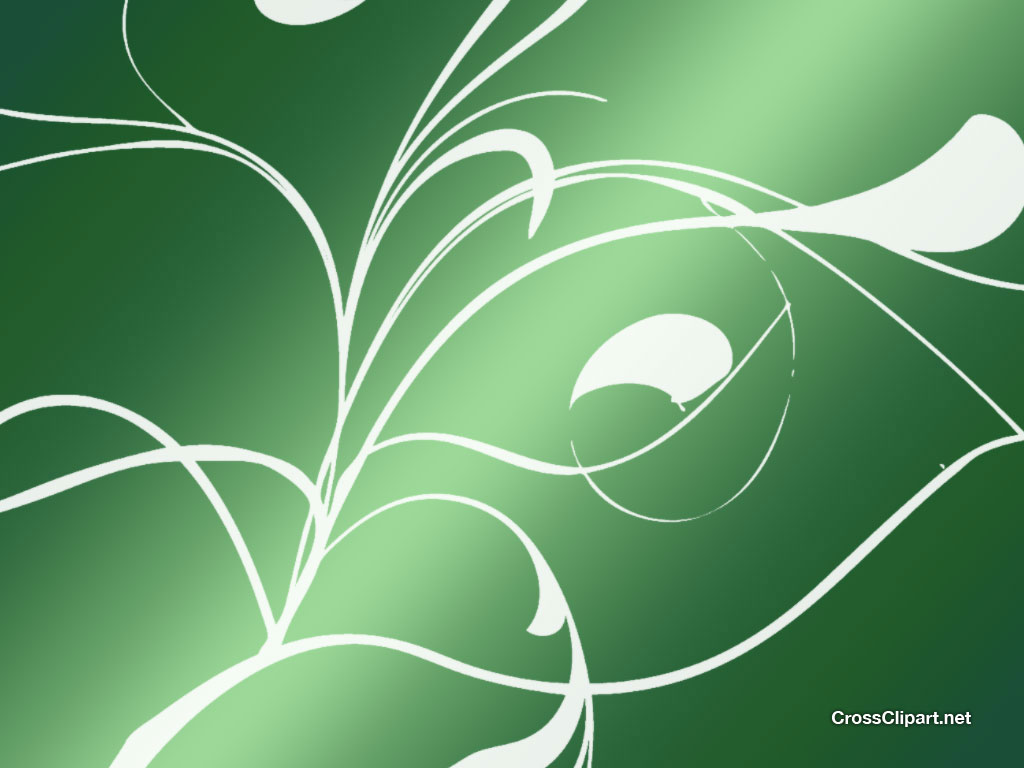 Instead,
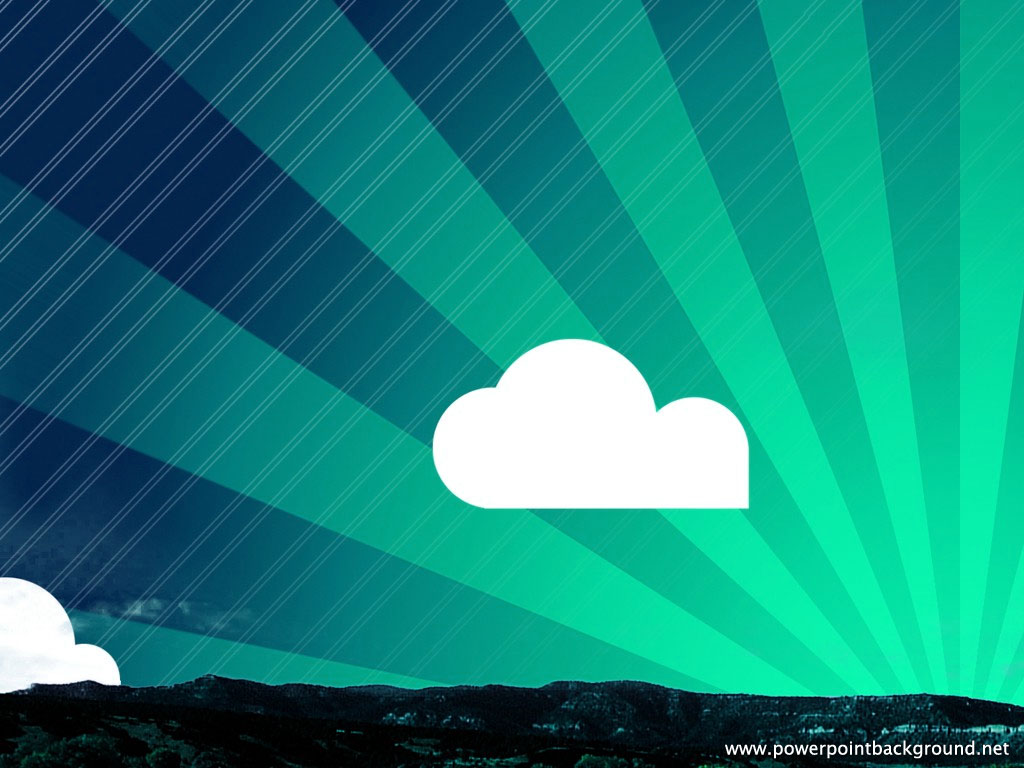 keep
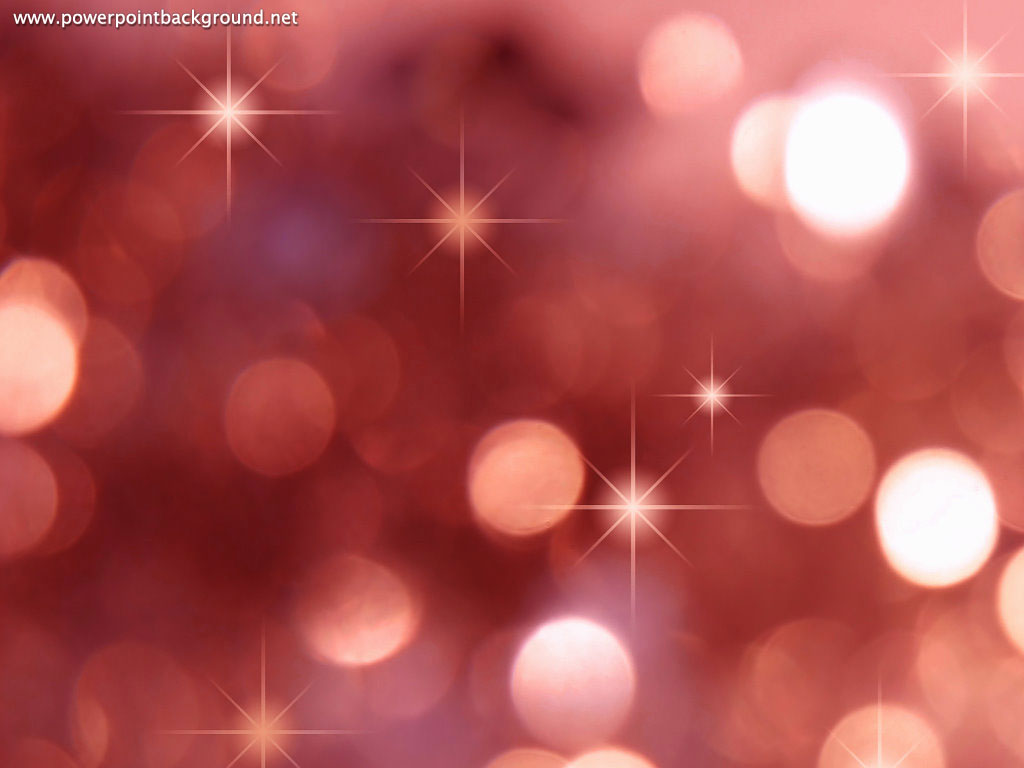 it
simple.
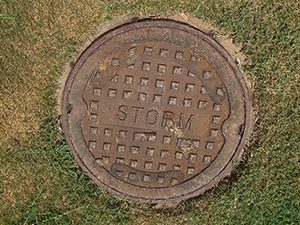 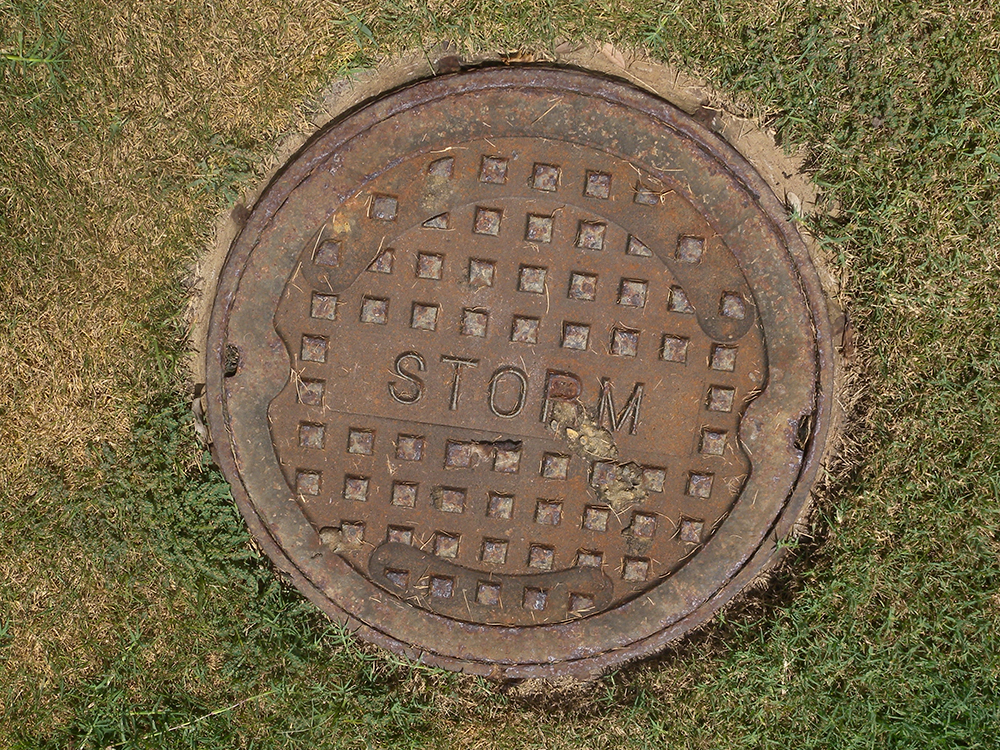 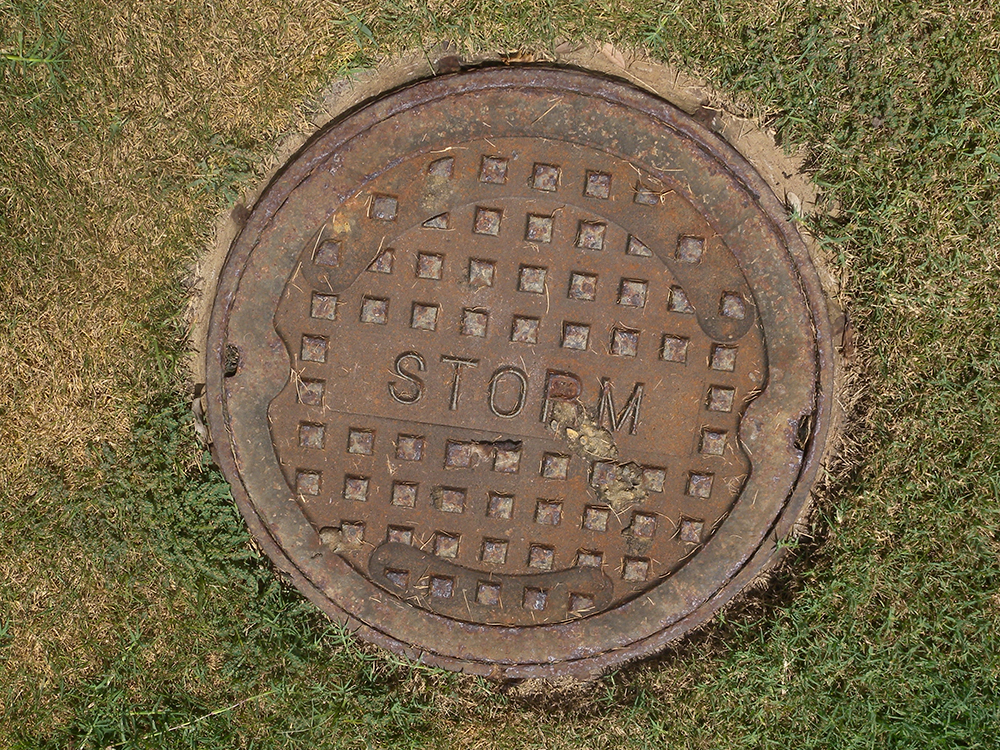 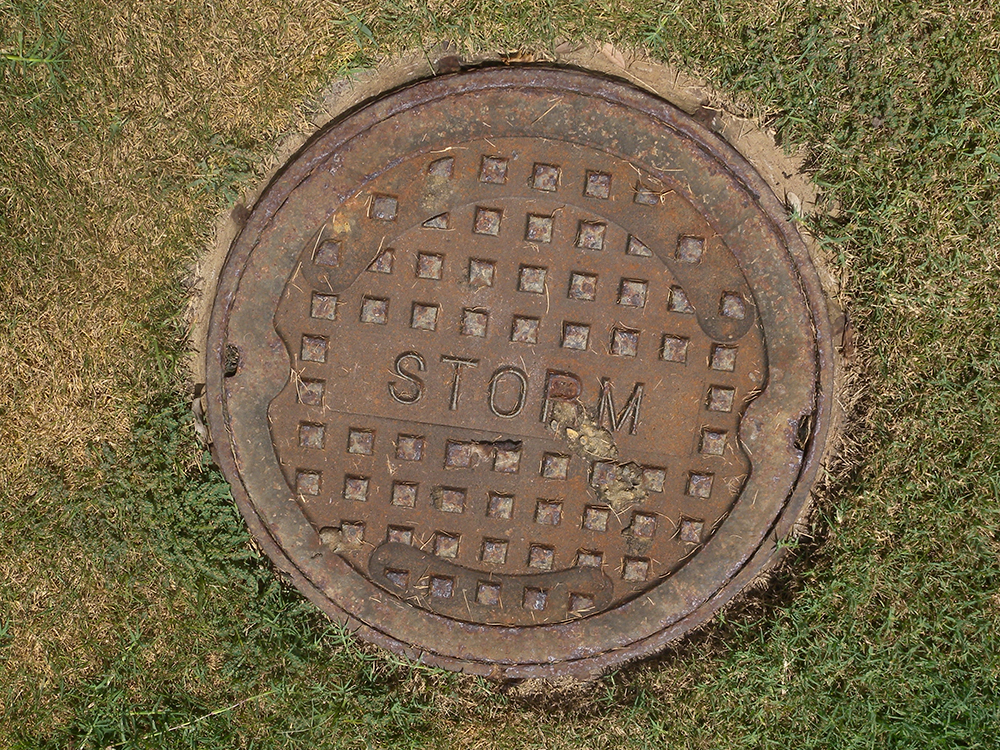 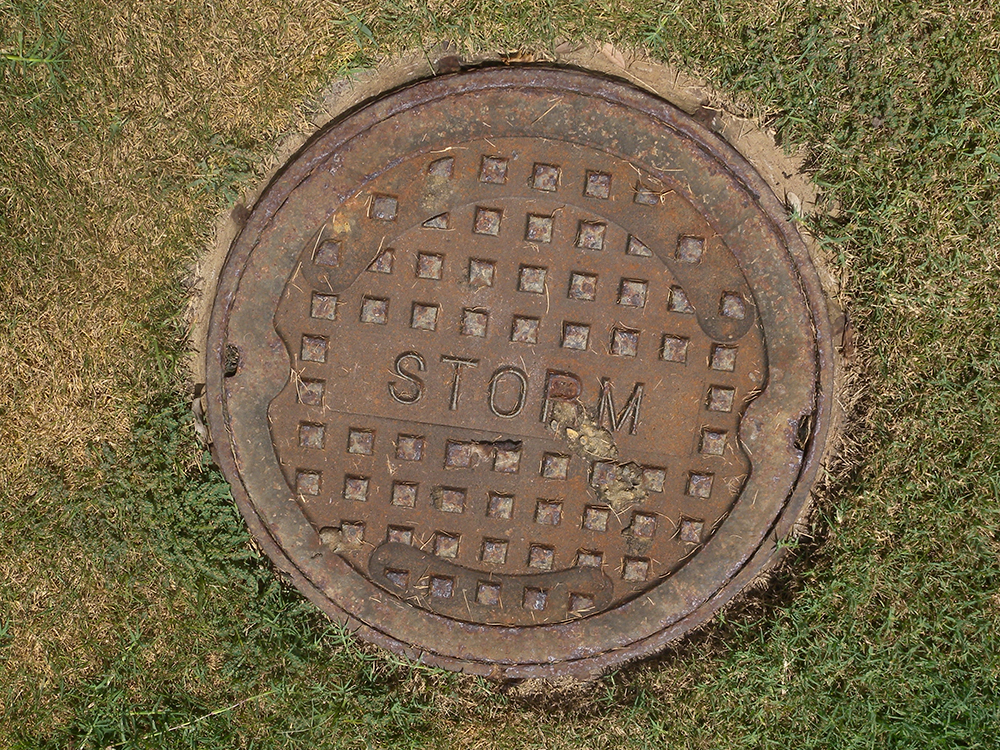 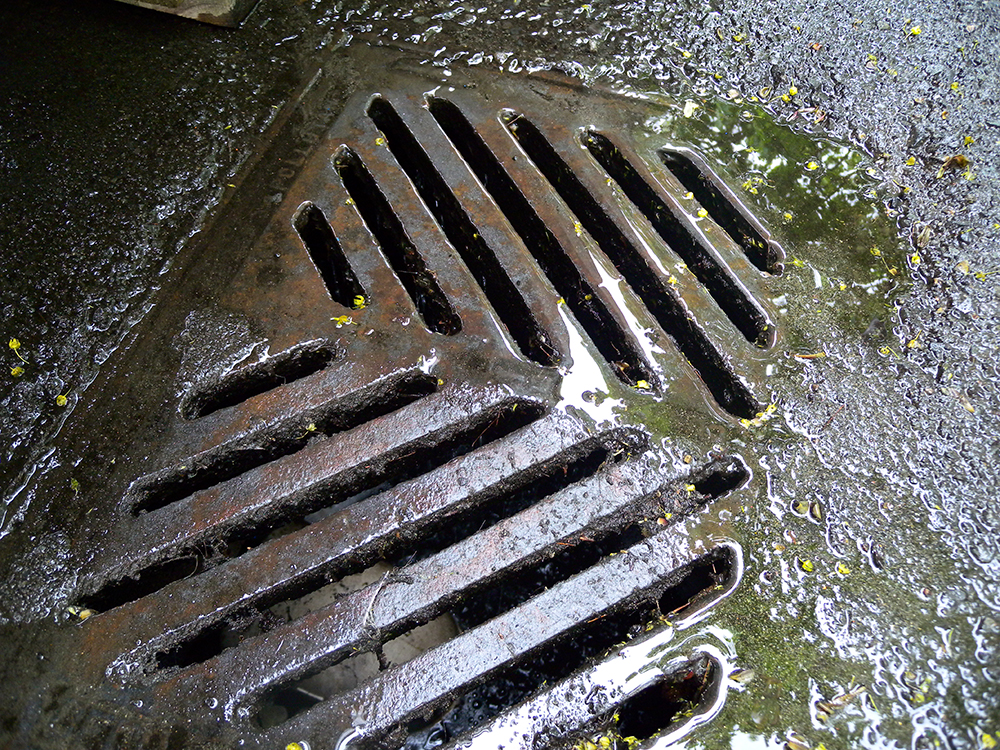 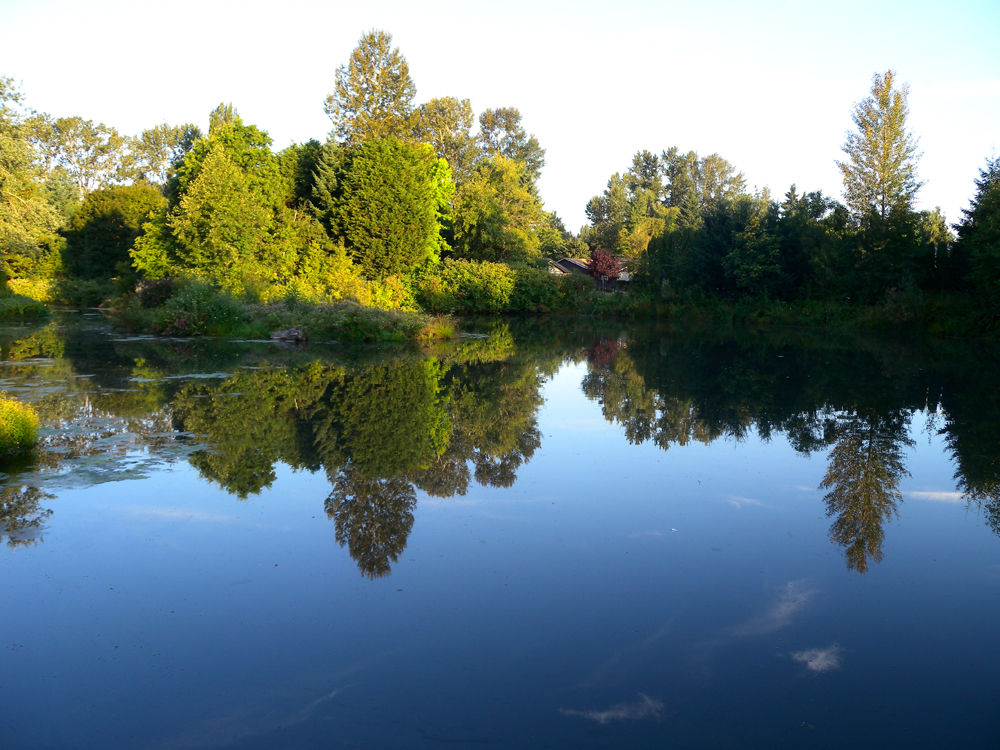 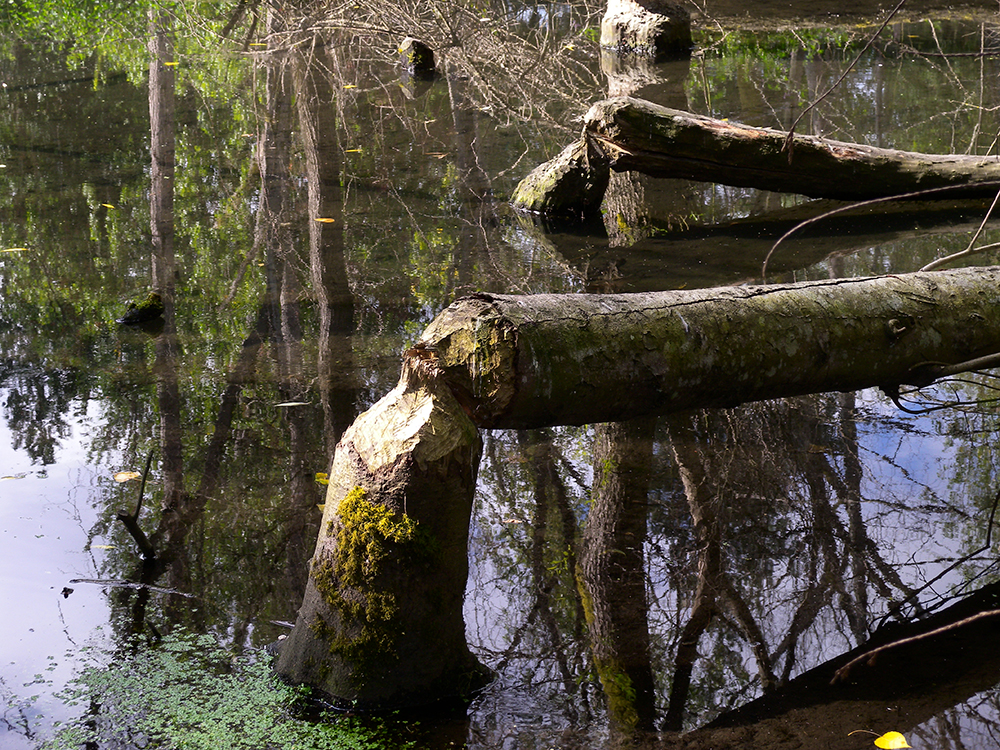 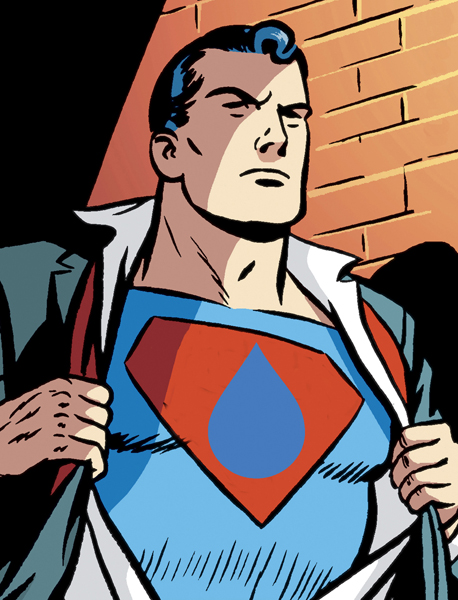 maximum of six words per slide
maximum of six words per slide
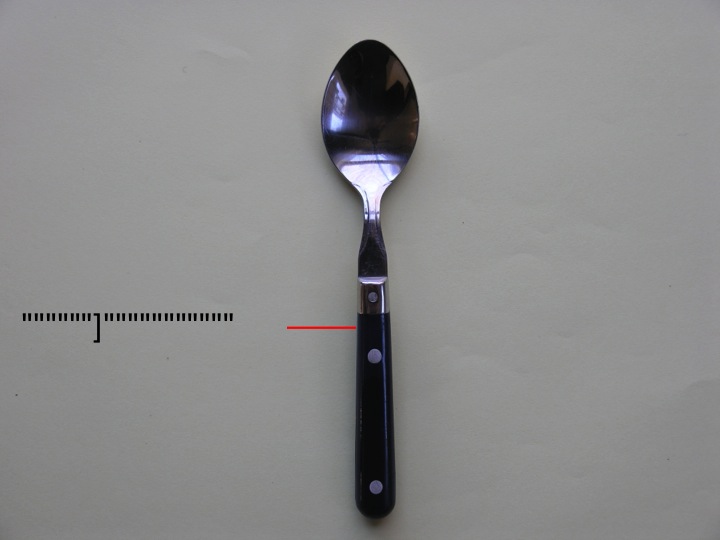 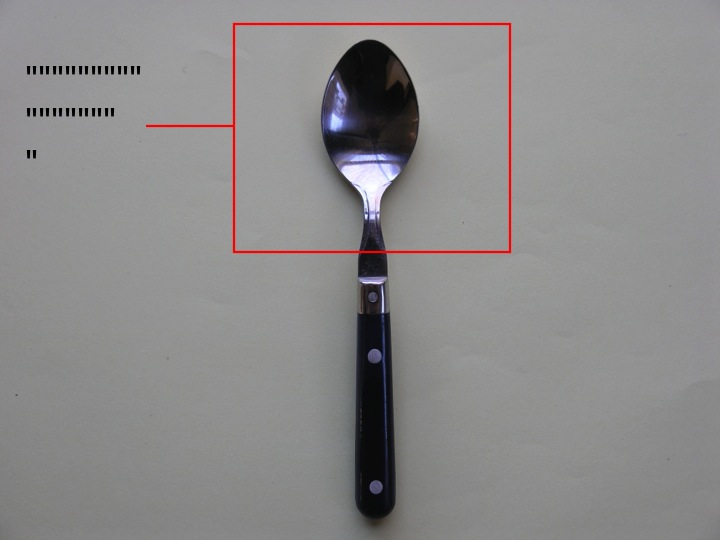 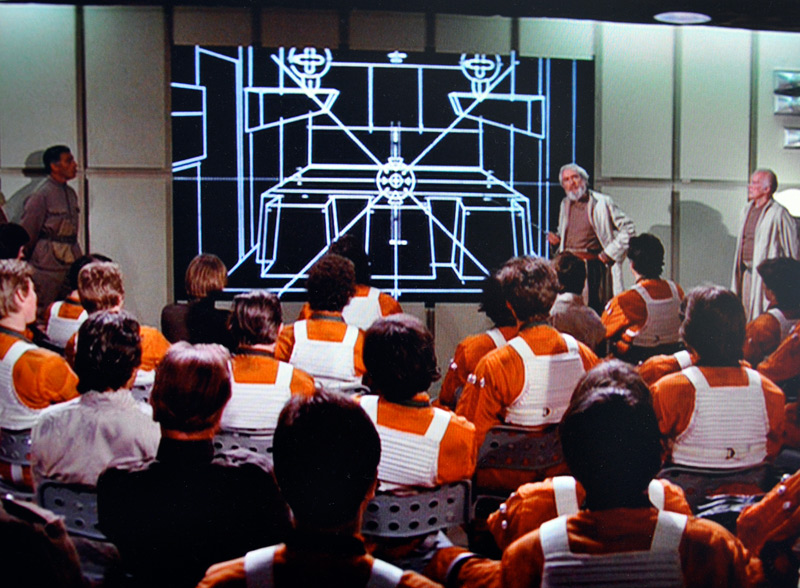 Source: Garr Reynolds | www.presentationzen.com
[Speaker Notes: Garr Reynonlds

A long time ago, before death by PowerPoint
A long time ago — before PowerPoint was invented — in a galaxy far, far away, leaders gave presentations backed by large electronic wall displays. Below, for example, is a photo of General Dodonna (from Star Wars IV) briefing a packed room full of starpilots, navigators, and droids. Notice how he uses the entire wide screen to display only visual information, a digital vector animation of the inner workings of the death star. Notice too how he has gathered the troops close to the front, how he himself stands close to the back-lit screen (even slightly in front of it at times), and maintains eye-contact with the audience, occasionally pointing to key areas of the animation on screen. 

http://www.presentationzen.com/presentationzen/2010/08/a-long-time-ago-before-death-by-powerpoint.html]
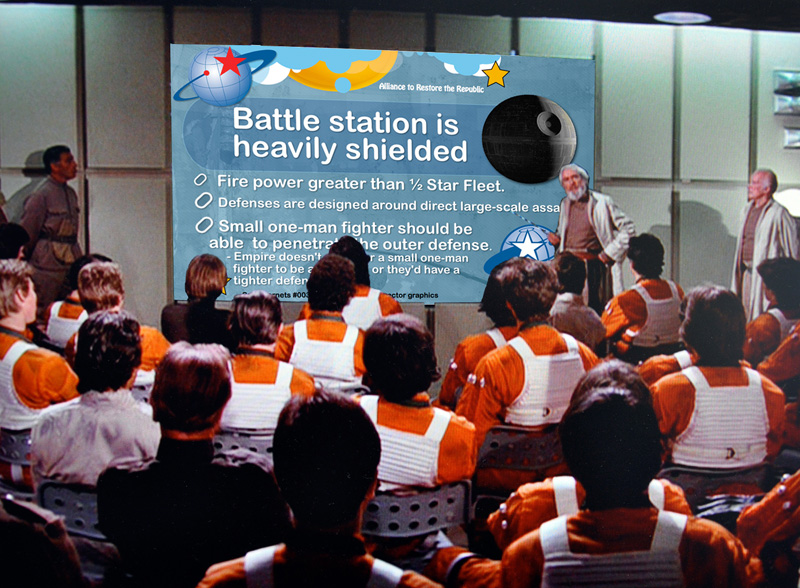 Source: Garr Reynolds | www.presentationzen.com
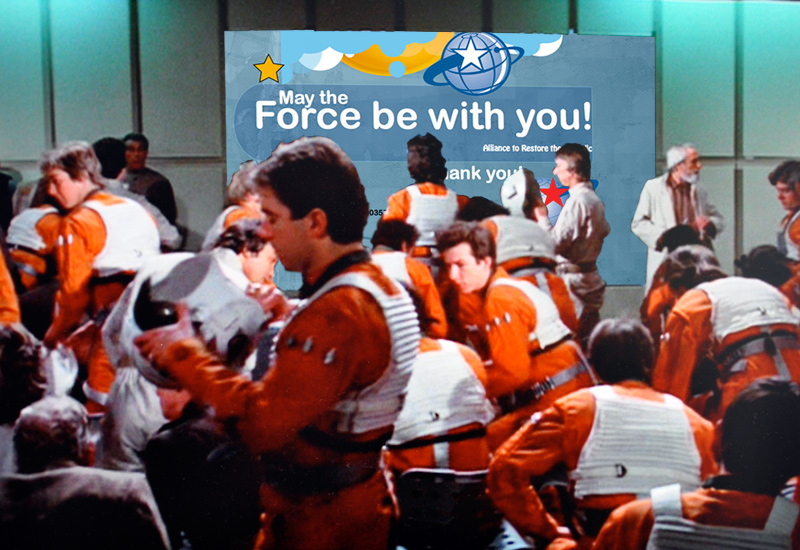 Source: Garr Reynolds | www.presentationzen.com
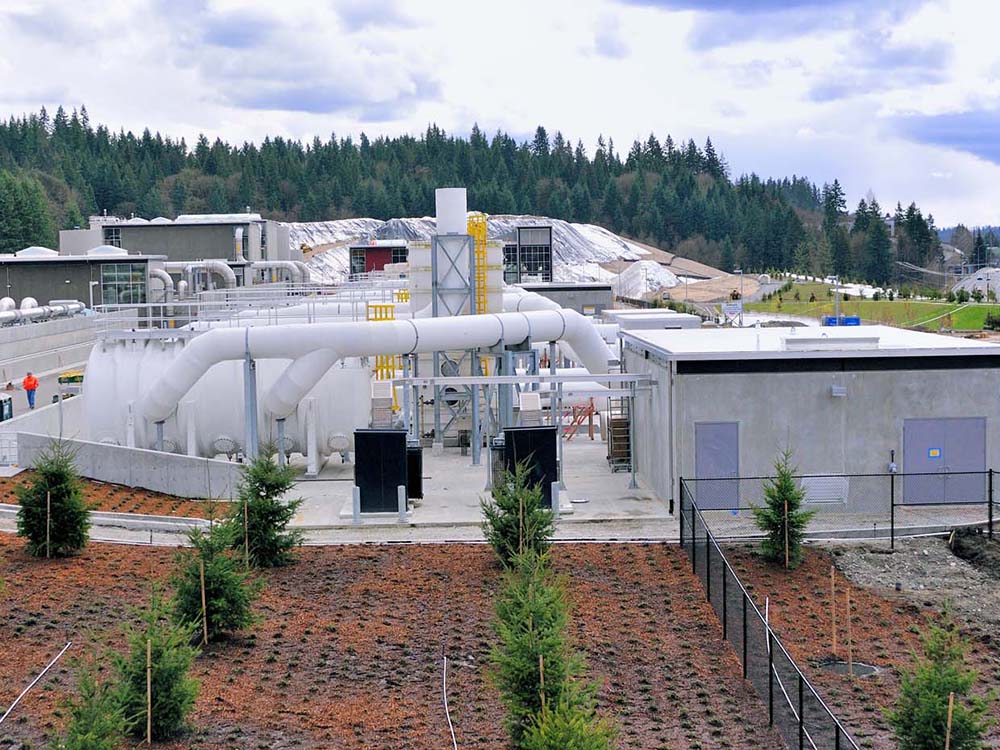 2. Simplify
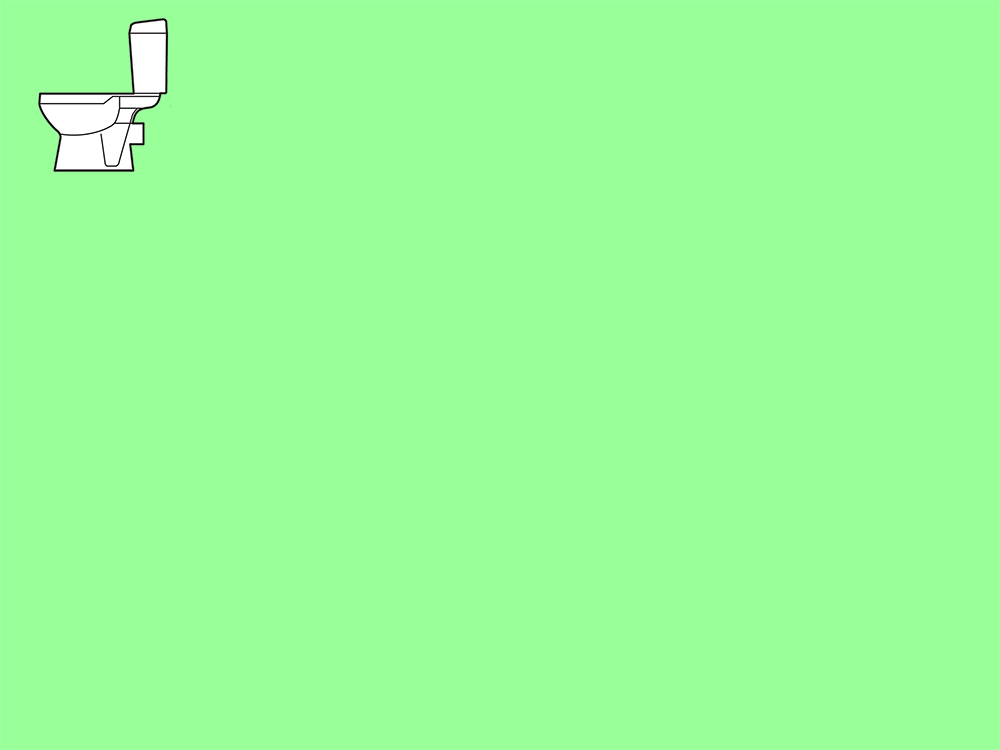 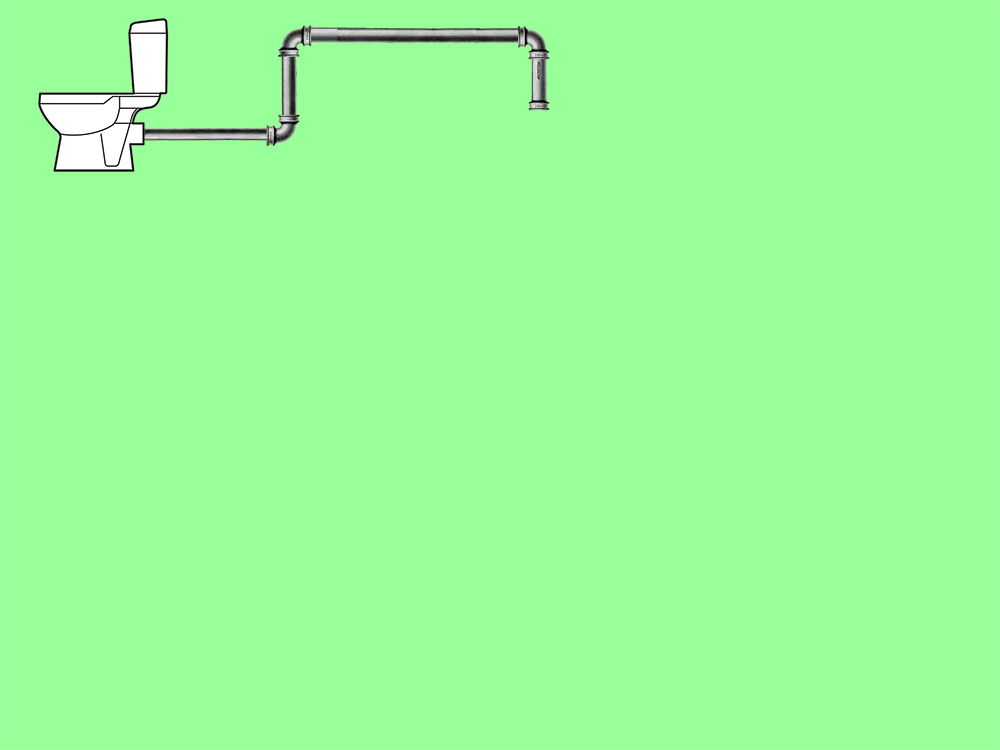 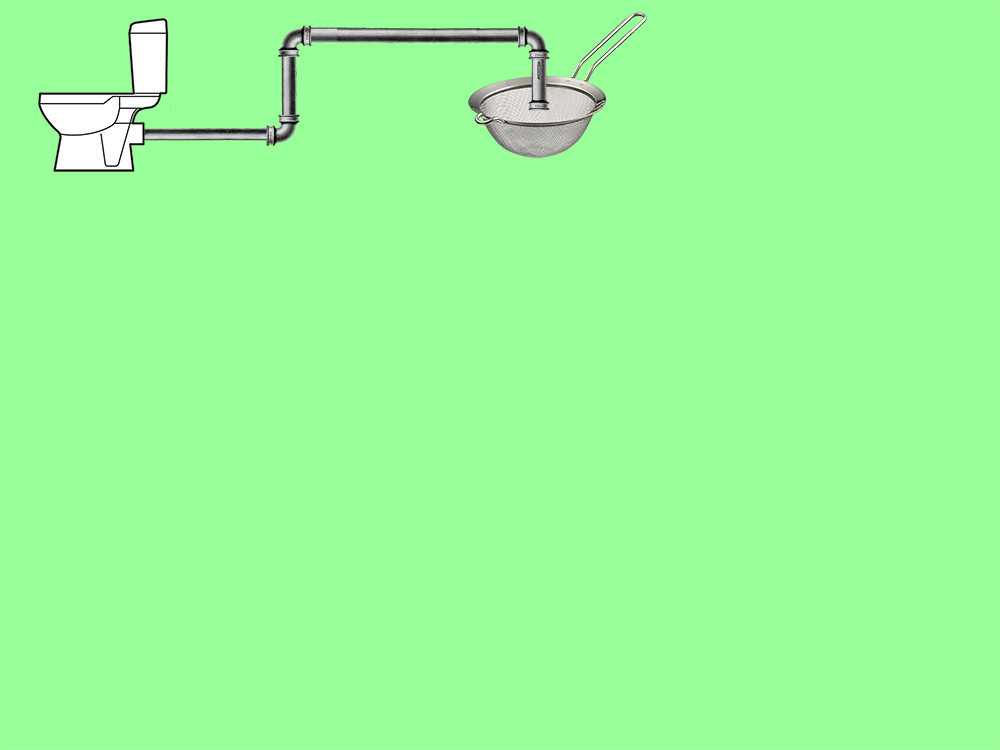 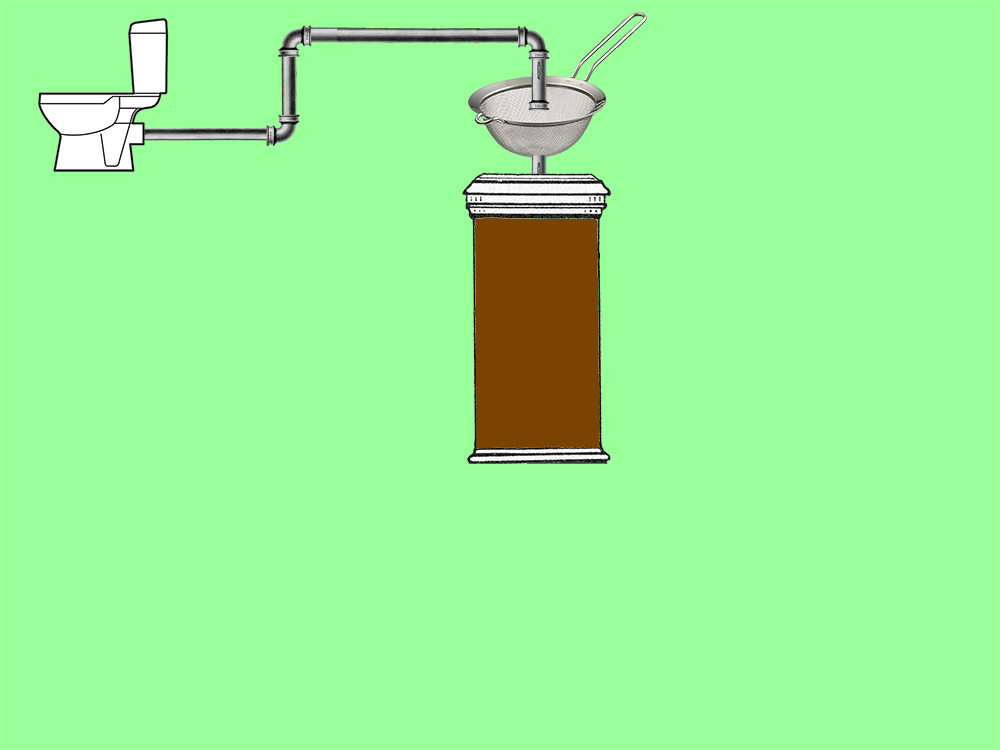 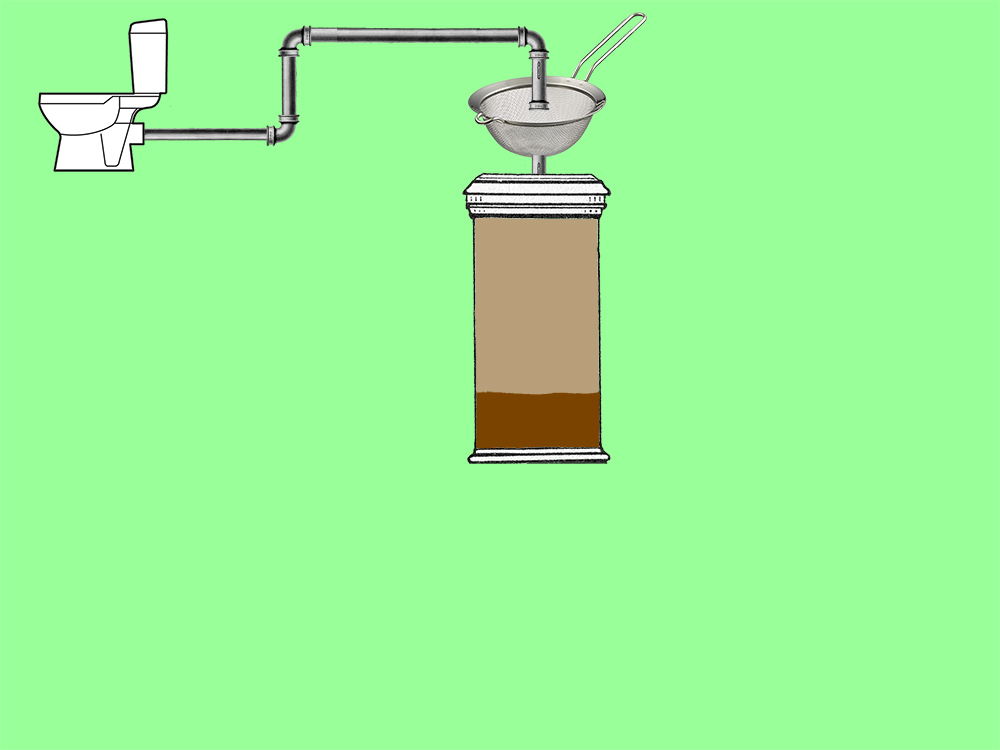 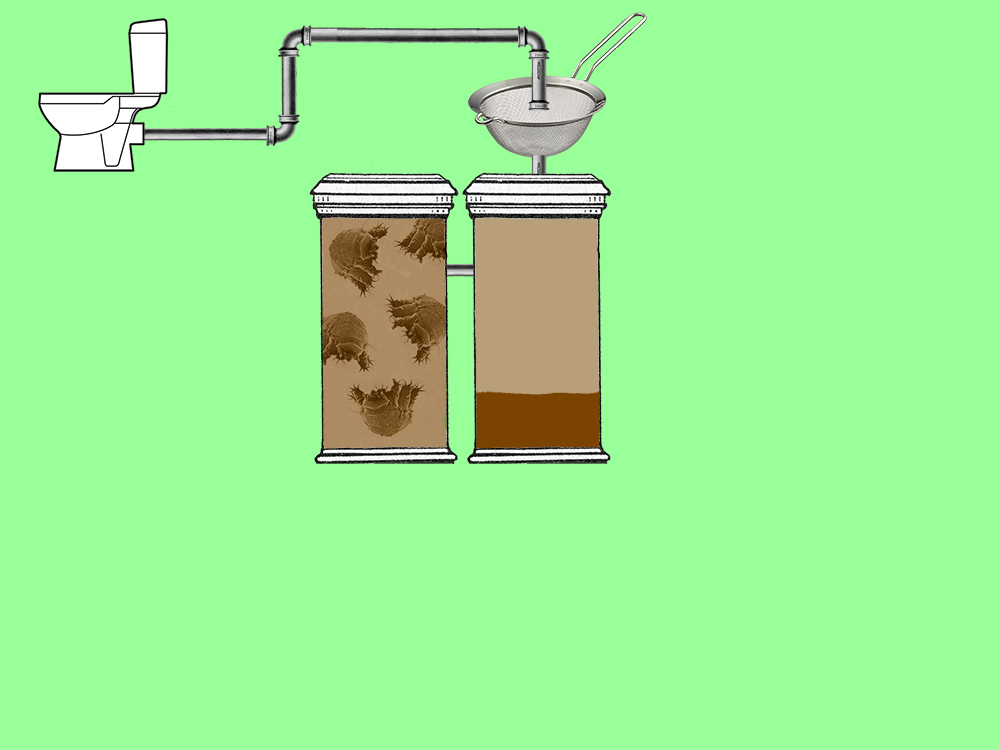 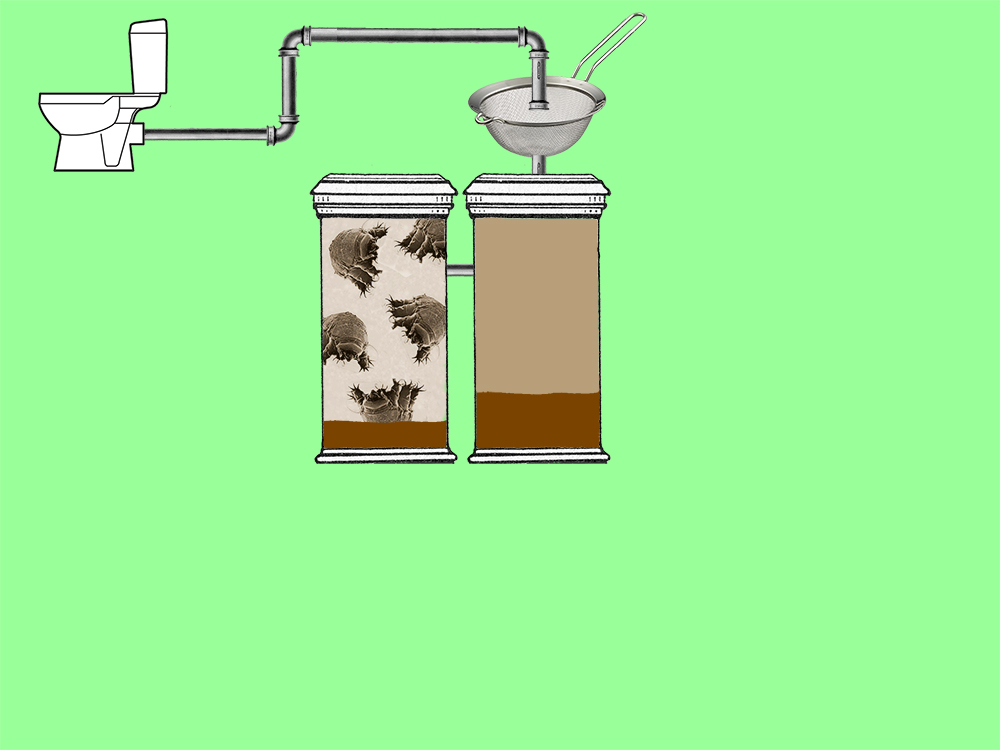 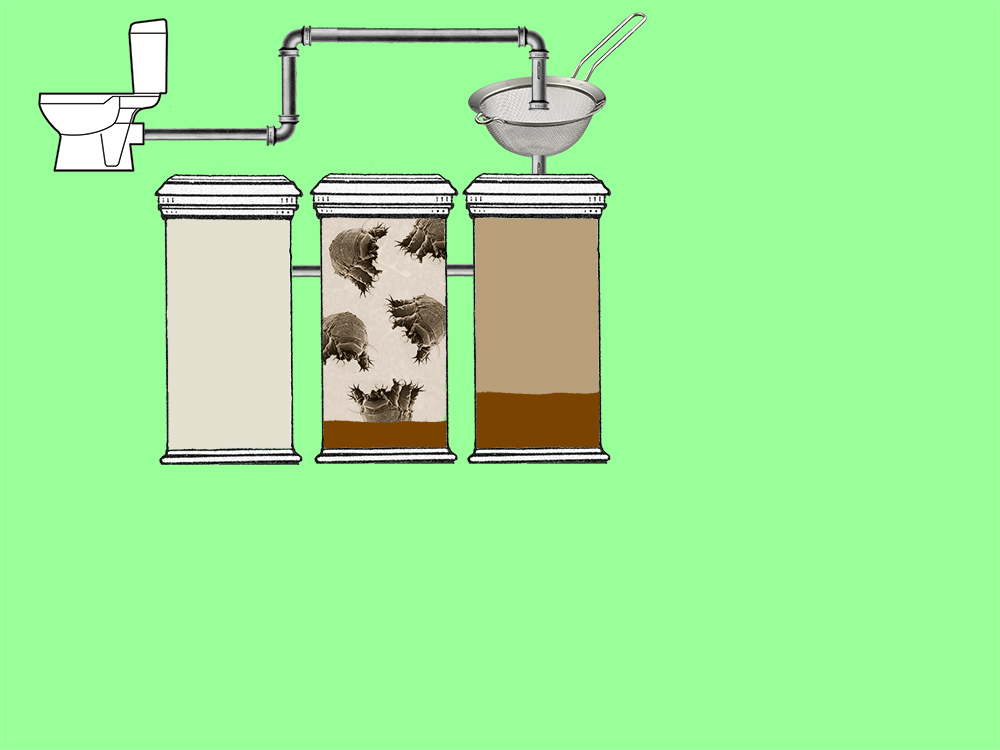 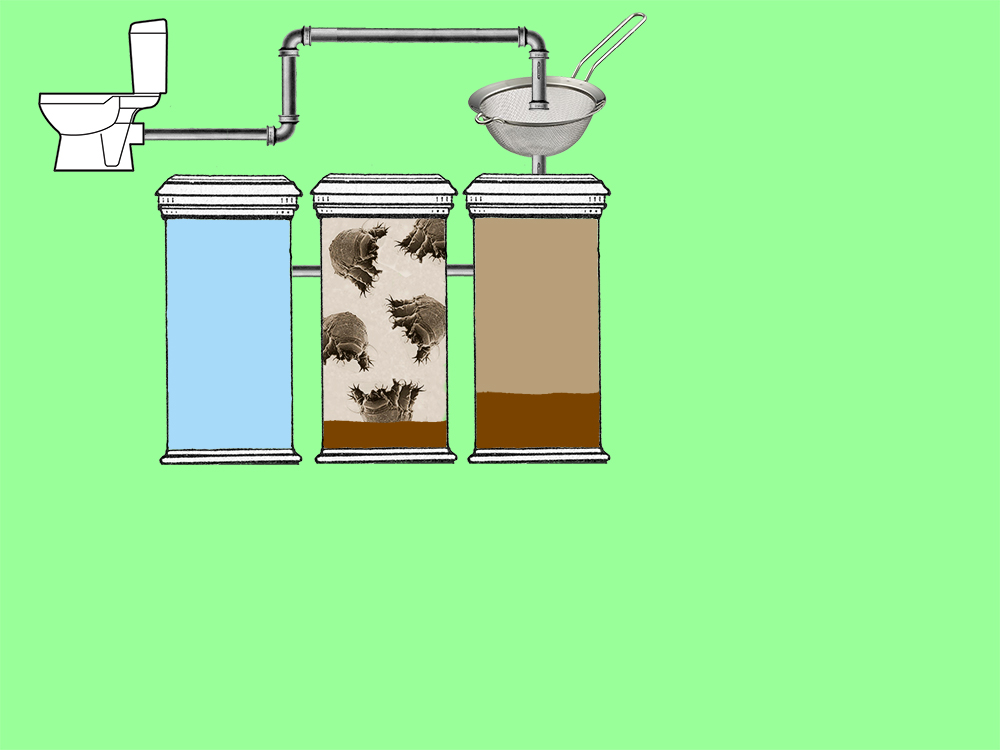 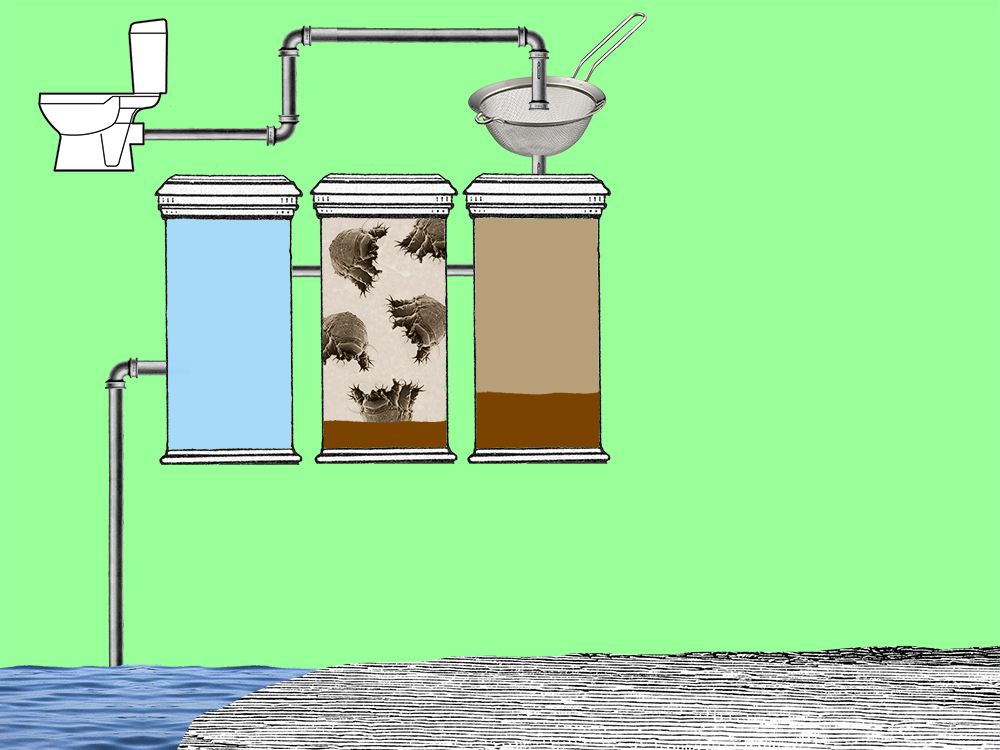 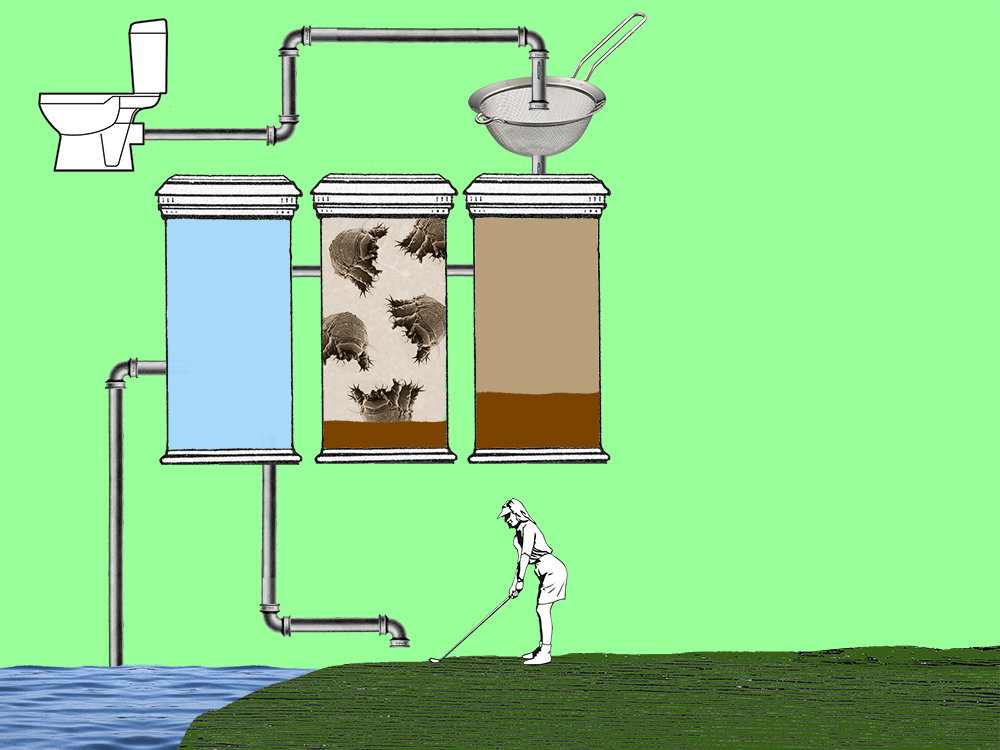 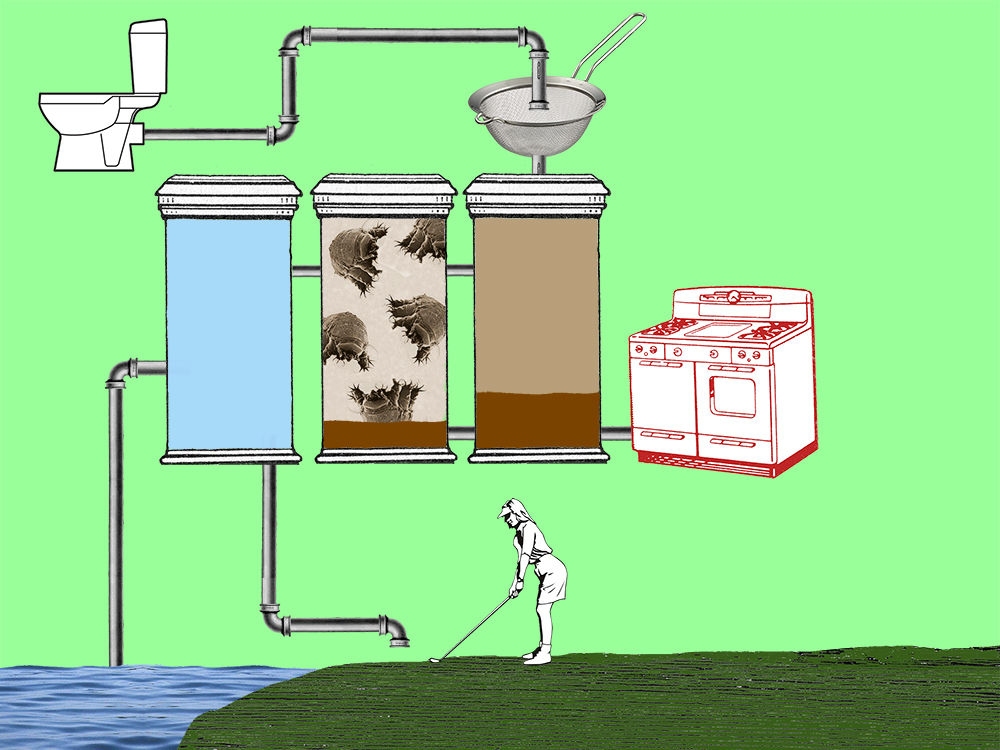 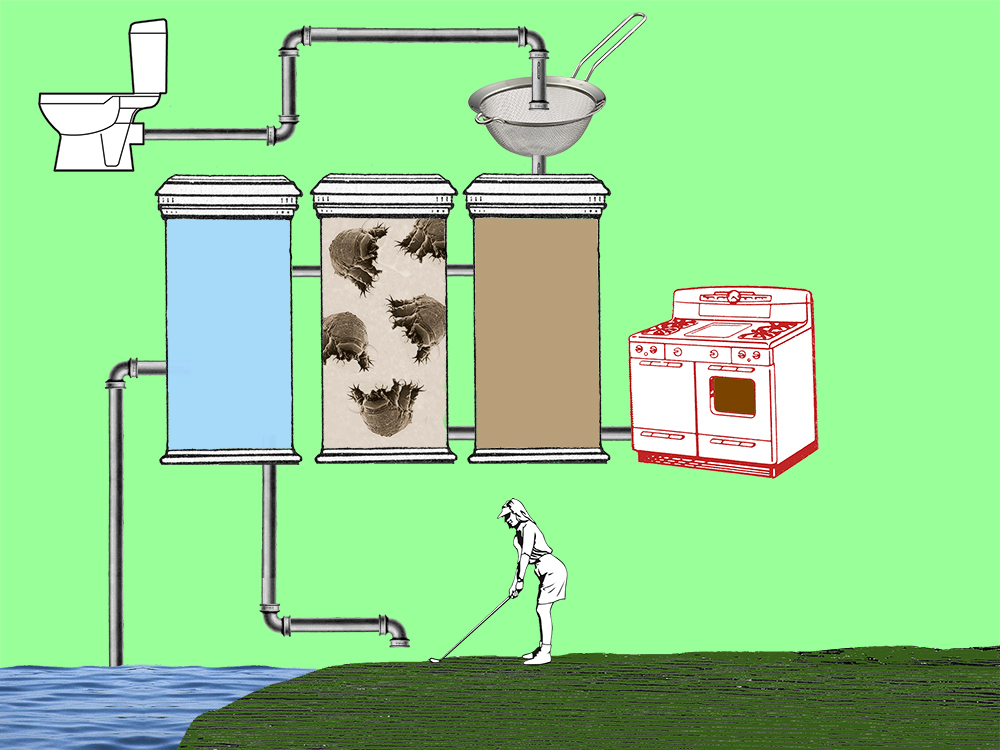 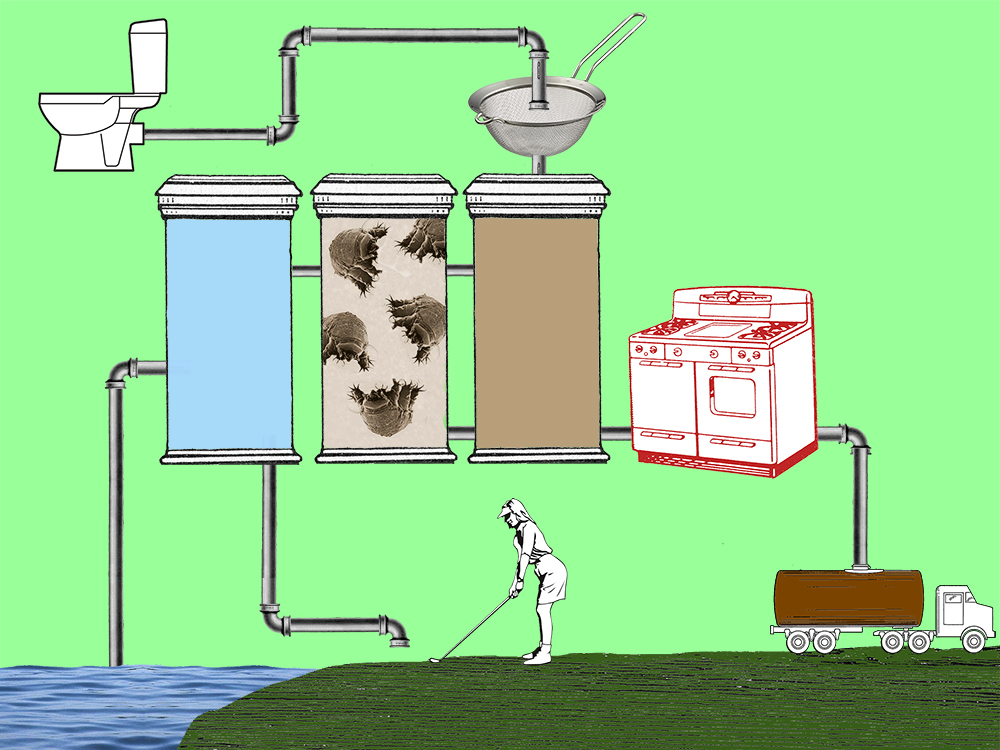 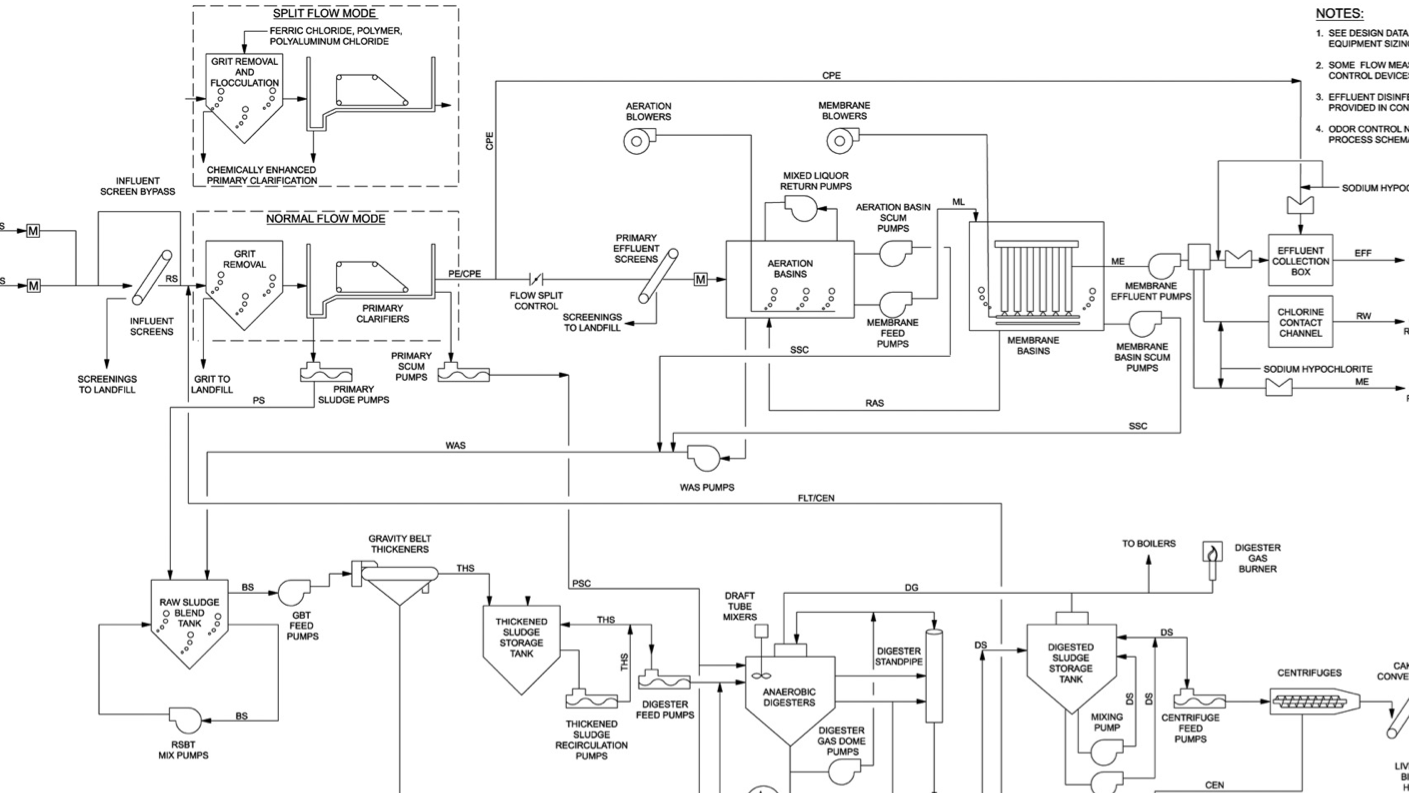 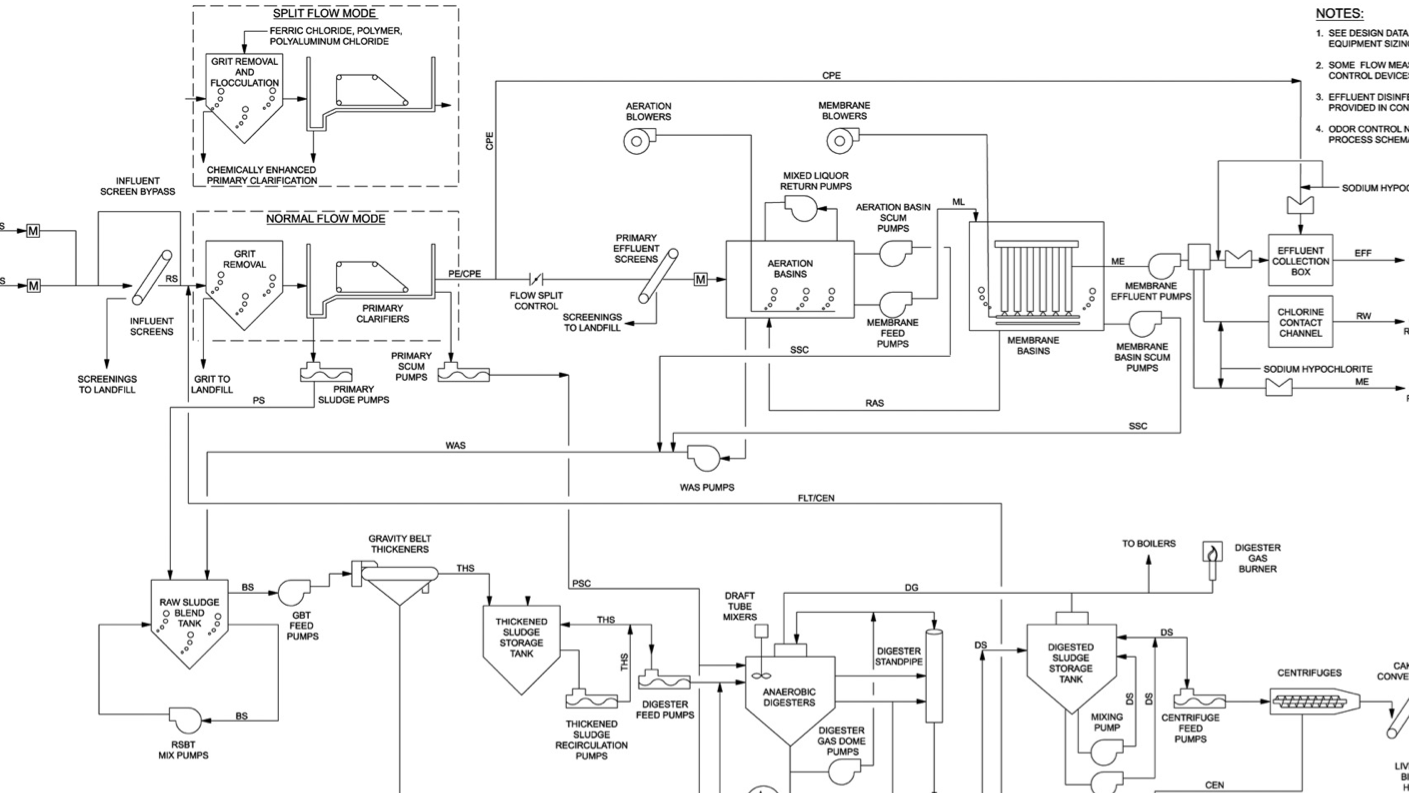 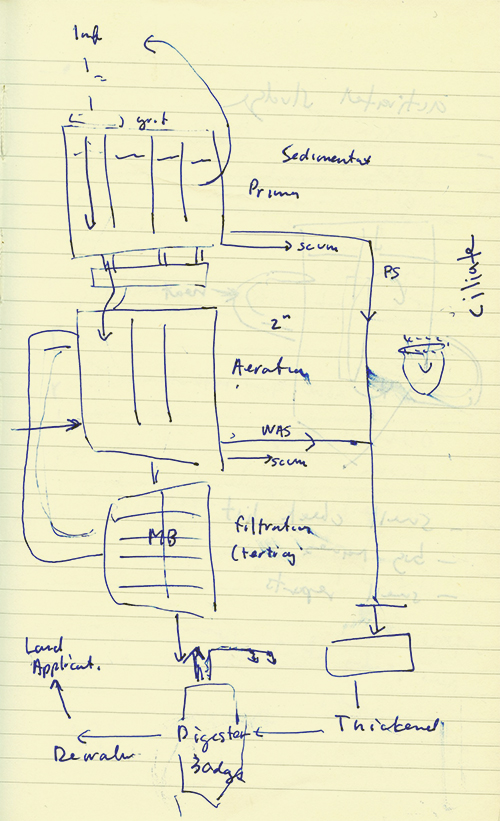 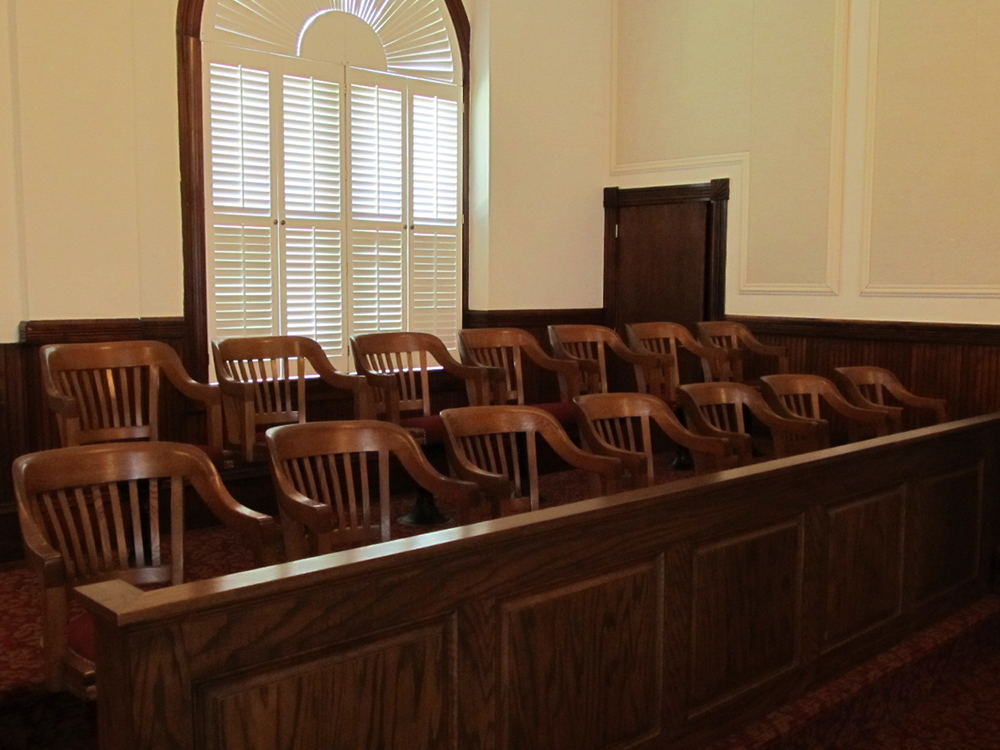 [Speaker Notes: http://www.waynecountyclerkofcourt.com/index.cfm/jury-information1/]
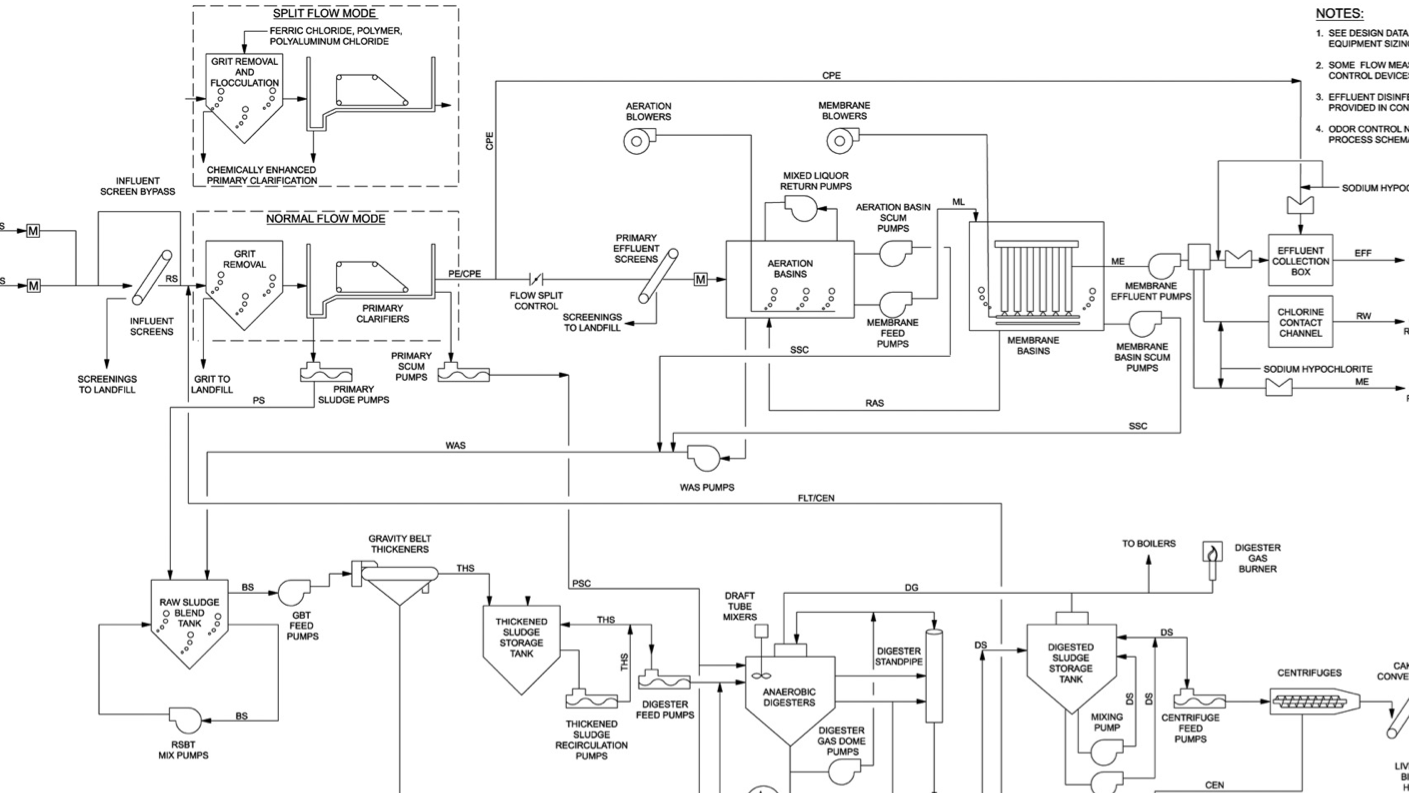 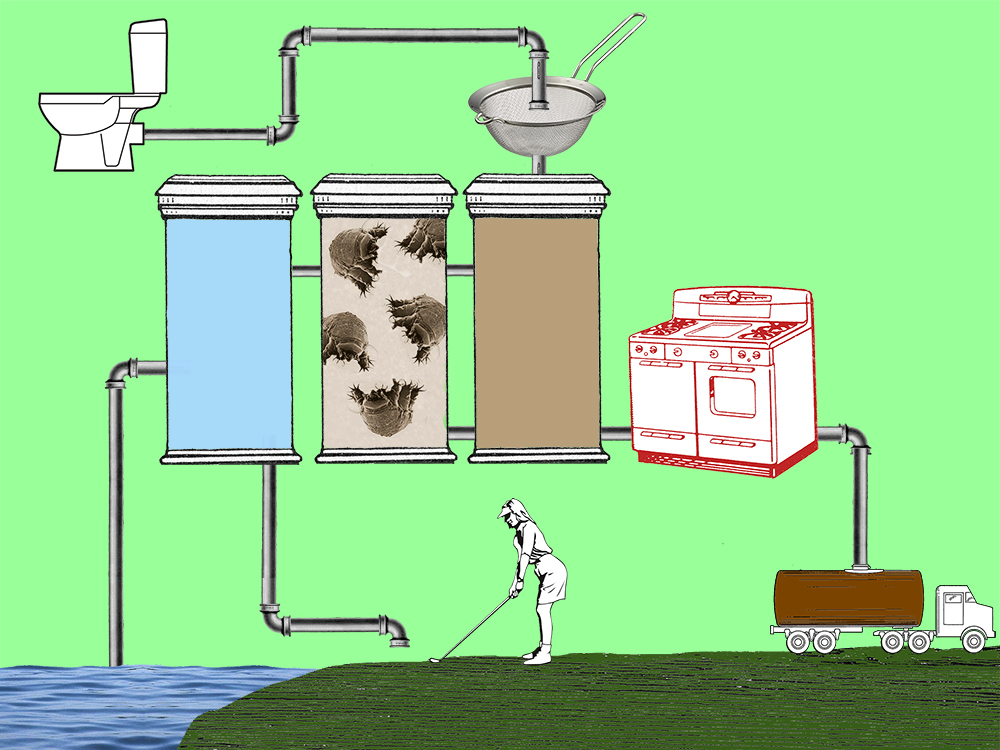 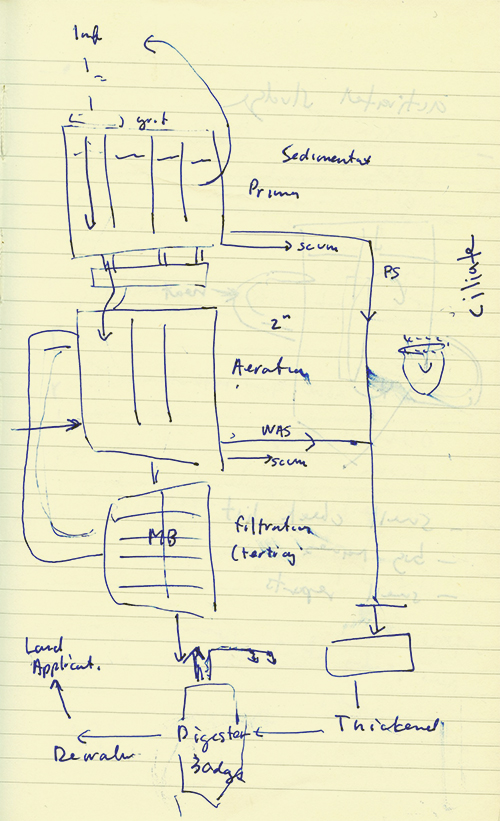 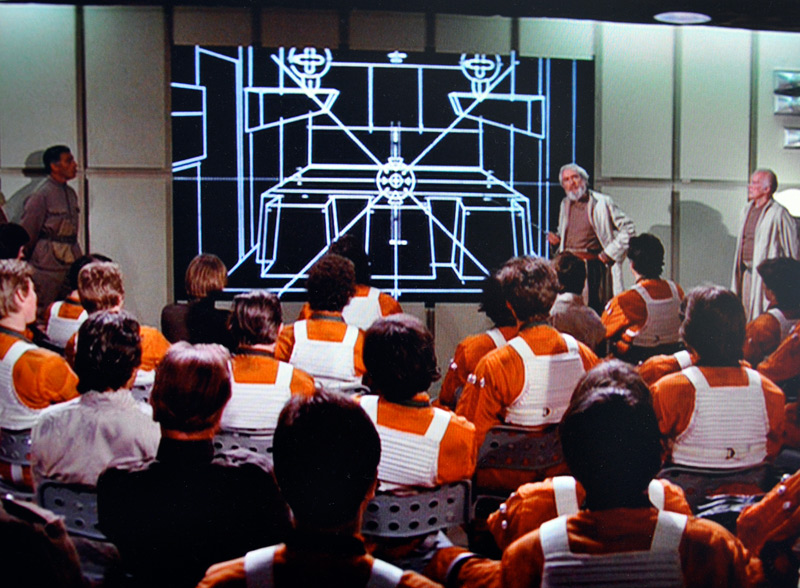 Source: Garr Reynolds | www.presentationzen.com
[Speaker Notes: Garr Reynonlds

A long time ago, before death by PowerPoint
A long time ago — before PowerPoint was invented — in a galaxy far, far away, leaders gave presentations backed by large electronic wall displays. Below, for example, is a photo of General Dodonna (from Star Wars IV) briefing a packed room full of starpilots, navigators, and droids. Notice how he uses the entire wide screen to display only visual information, a digital vector animation of the inner workings of the death star. Notice too how he has gathered the troops close to the front, how he himself stands close to the back-lit screen (even slightly in front of it at times), and maintains eye-contact with the audience, occasionally pointing to key areas of the animation on screen. 

http://www.presentationzen.com/presentationzen/2010/08/a-long-time-ago-before-death-by-powerpoint.html]
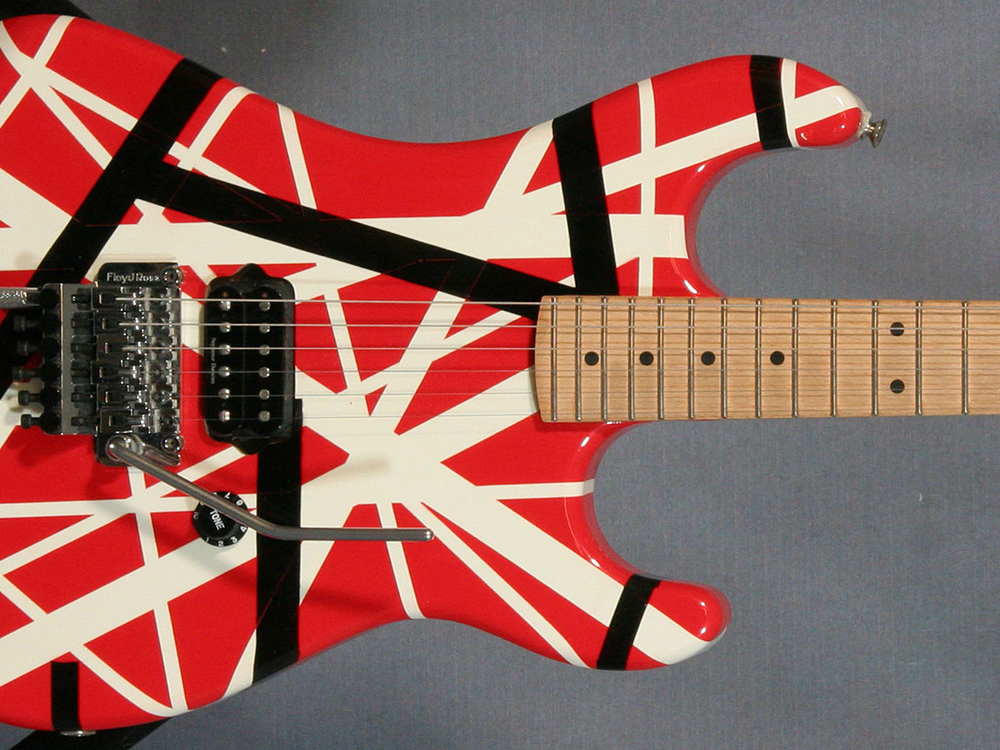 Source: https://www.lasvegasguitarworks.com/technical-articles/examples-of-artist-guitars.asp
Part 3: David Lee Roth story (four versions)
[Speaker Notes: https://www.lasvegasguitarworks.com/technical-articles/examples-of-artist-guitars.asp]
David Lee Roth (1)
David Lee Roth (2)
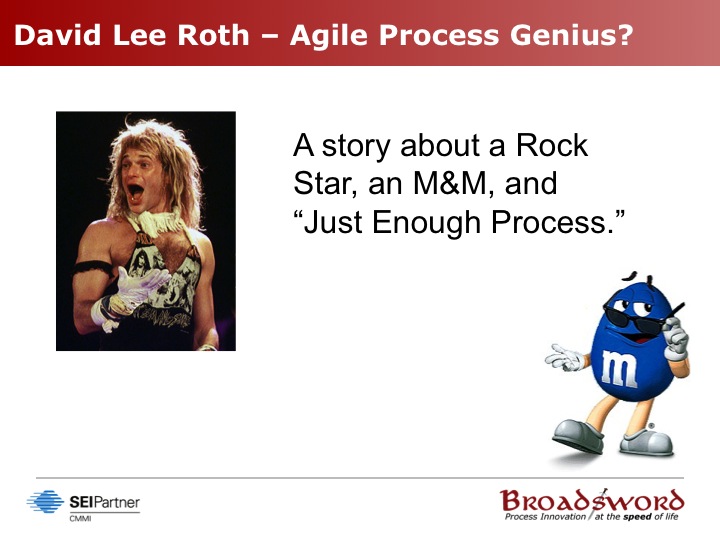 Source: SEI Partners, http://aplndc.com
[Speaker Notes: SEI Partners
http://www.google.com/url?sa=t&rct=j&q=&esrc=s&source=web&cd=1&sqi=2&ved=0CDUQFjAA&url=http%3A%2F%2Faplndc.com%2FeventSlides%2FYear2010%2F2010-March-CMMIAndAgile-PartnersInDrivingRadicalChangeInEngineering-JeffDalton-March2010.pdf&ei=3S4cUd7fDs3RiALuyYDIBg&usg=AFQjCNHfH47WmvlxnsAtjm2HvjPv3rw3aA&sig2=5kqZPZ9ikR9qzrIkRkyrBA&bvm=bv.42452523,d.cGE]
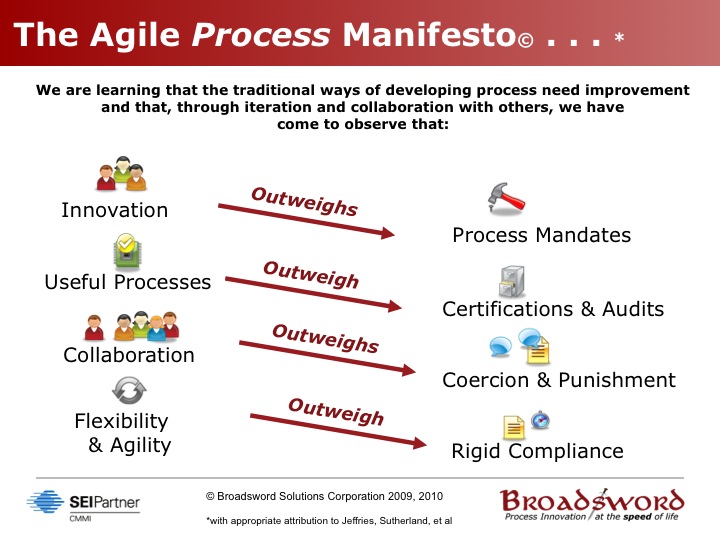 Source: SEI Partners, http://aplndc.com
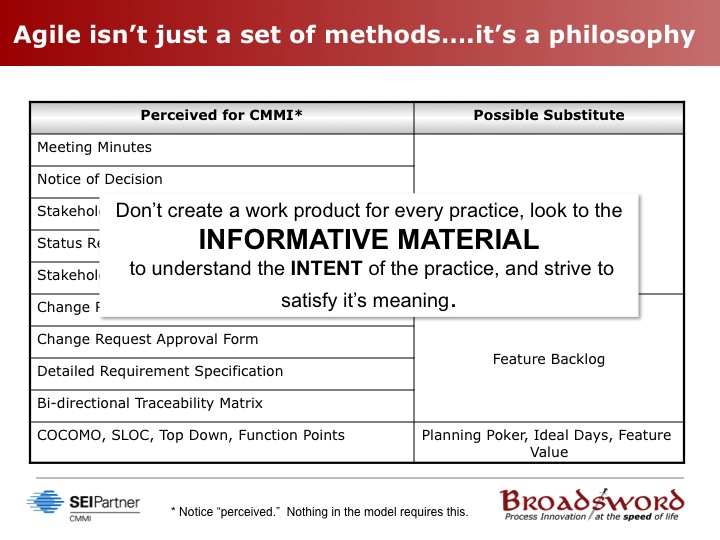 Source: SEI Partners, http://aplndc.com
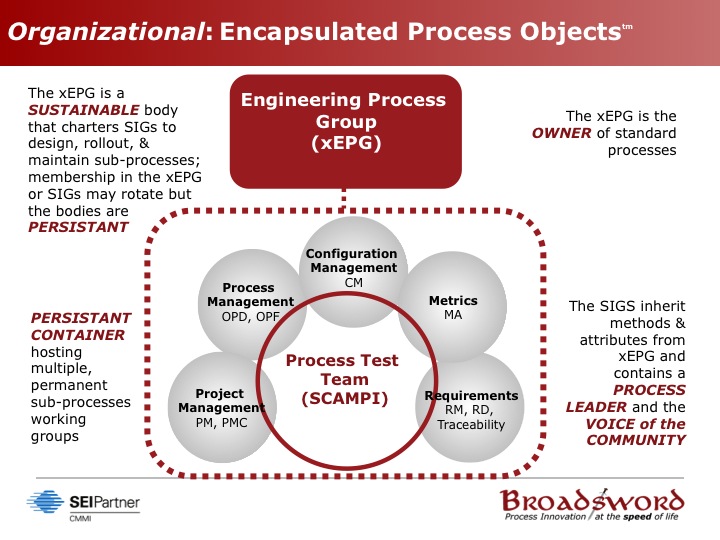 Source: SEI Partners, http://aplndc.com
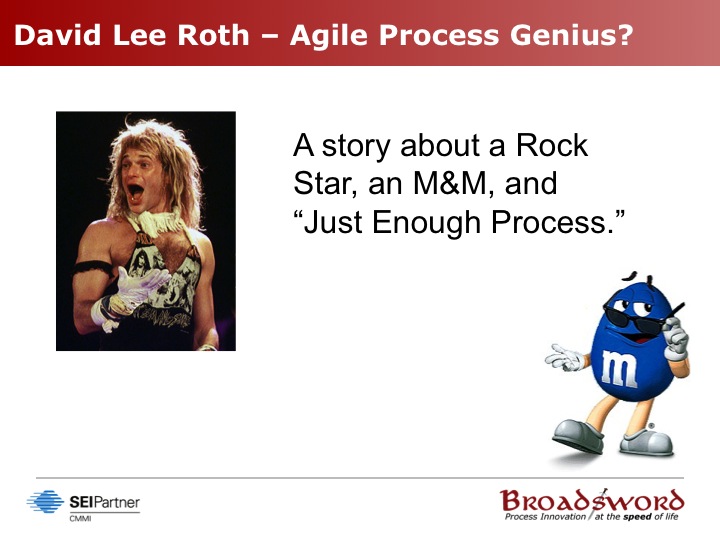 Source: SEI Partners, http://aplndc.com
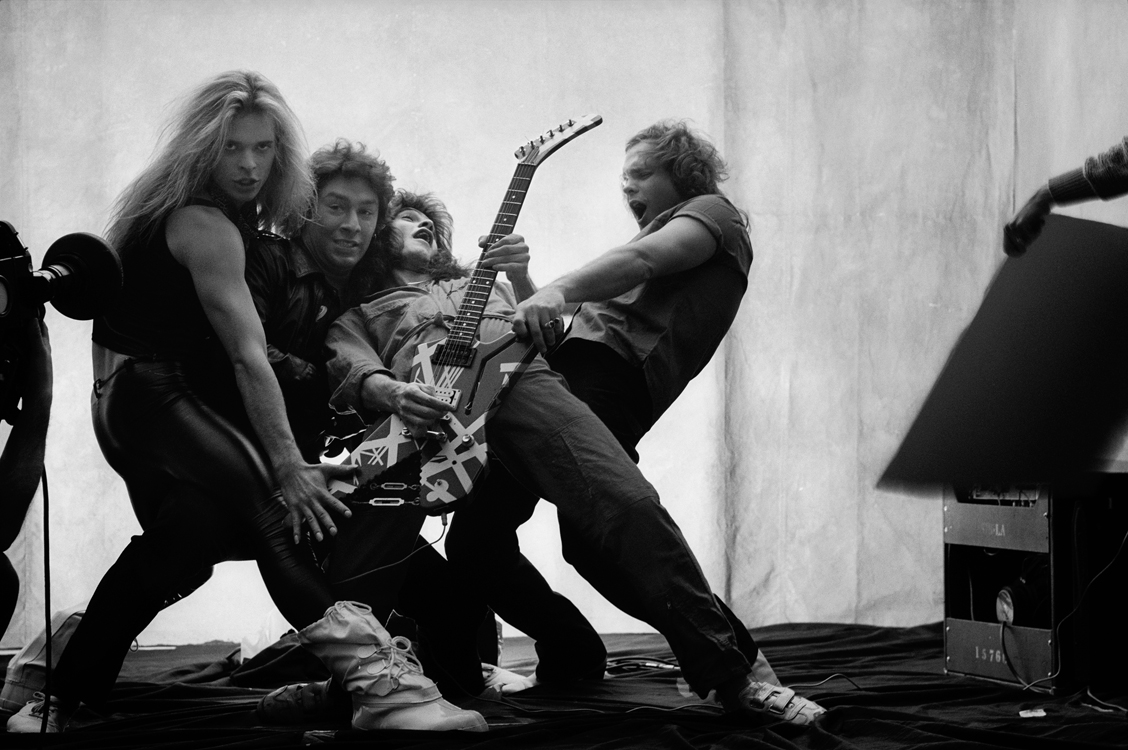 Source: Norman Seeff. http://normanseeffphotography.com/wordpress/gallery-musicians/
[Speaker Notes: http://normanseeffphotography.com/wordpress/gallery-musicians/
Norman Seeff]
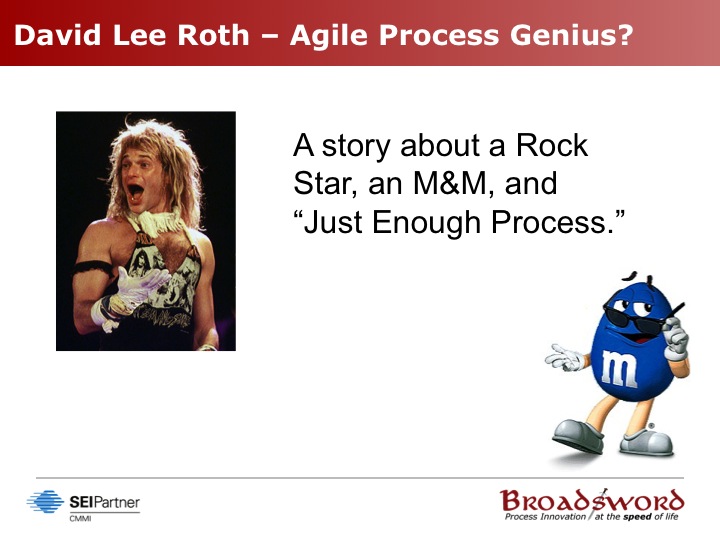 Source: SEI Partners, http://aplndc.com
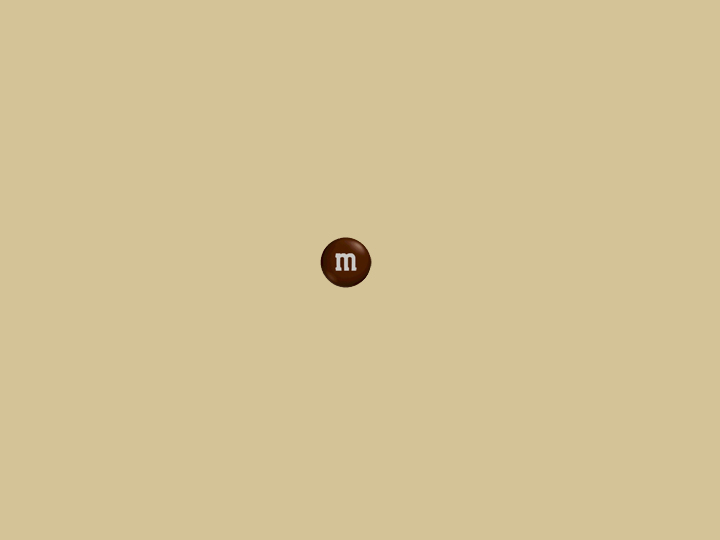 David Lee Roth (3)
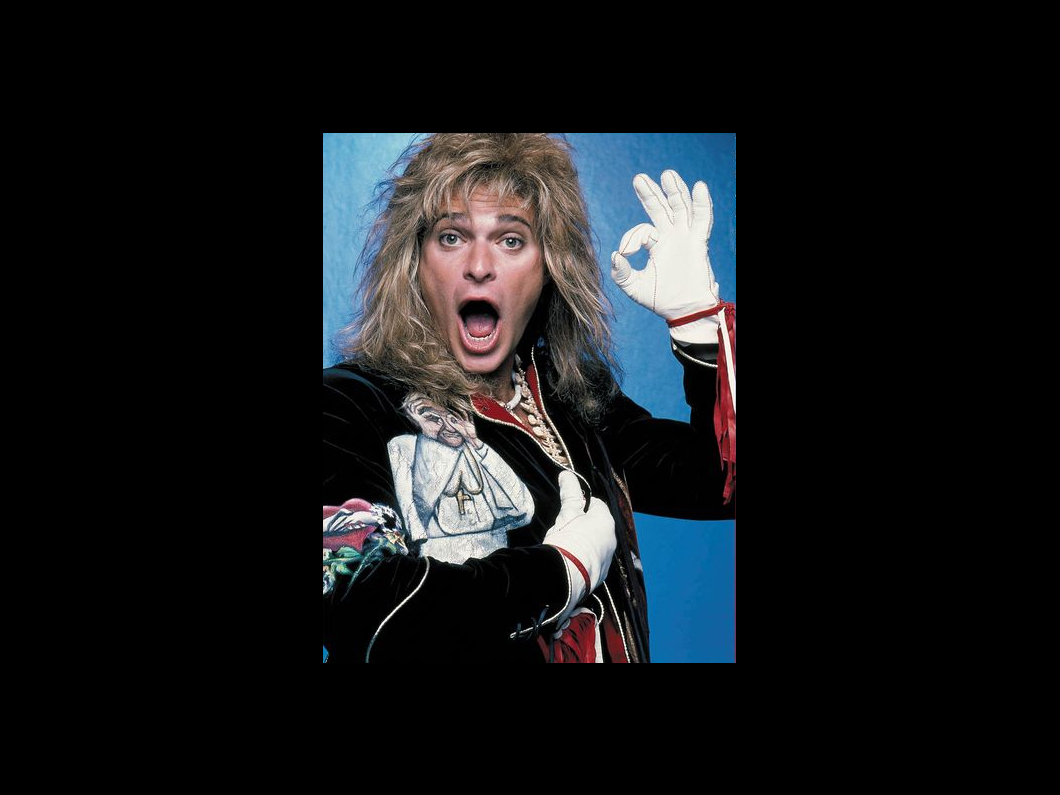 Source: http://explow.com/David_Lee_Roth_Yankee_Rose
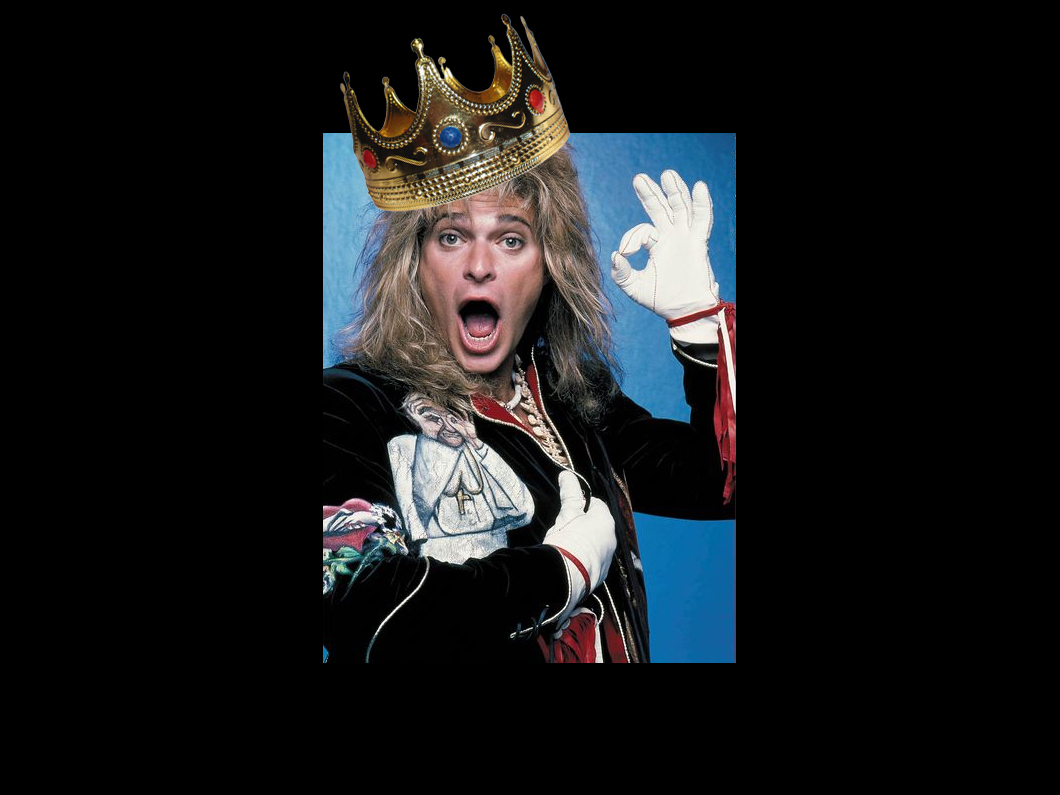 Source: http://explow.com/David_Lee_Roth_Yankee_Rose
[Speaker Notes: http://explow.com/David_Lee_Roth_Yankee_Rose]
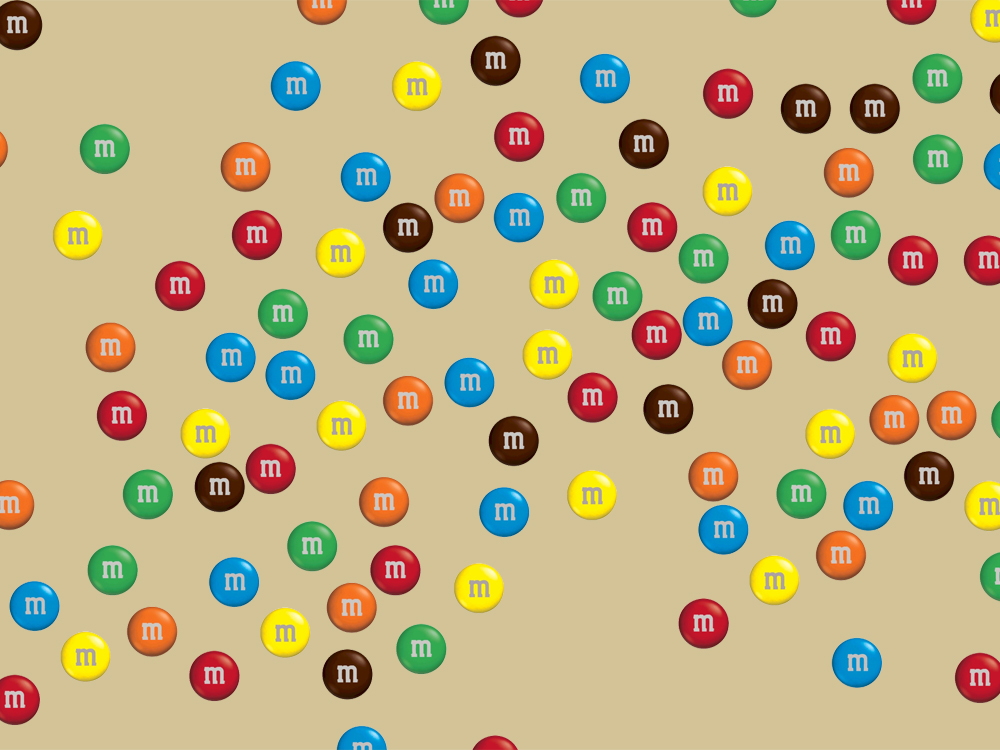 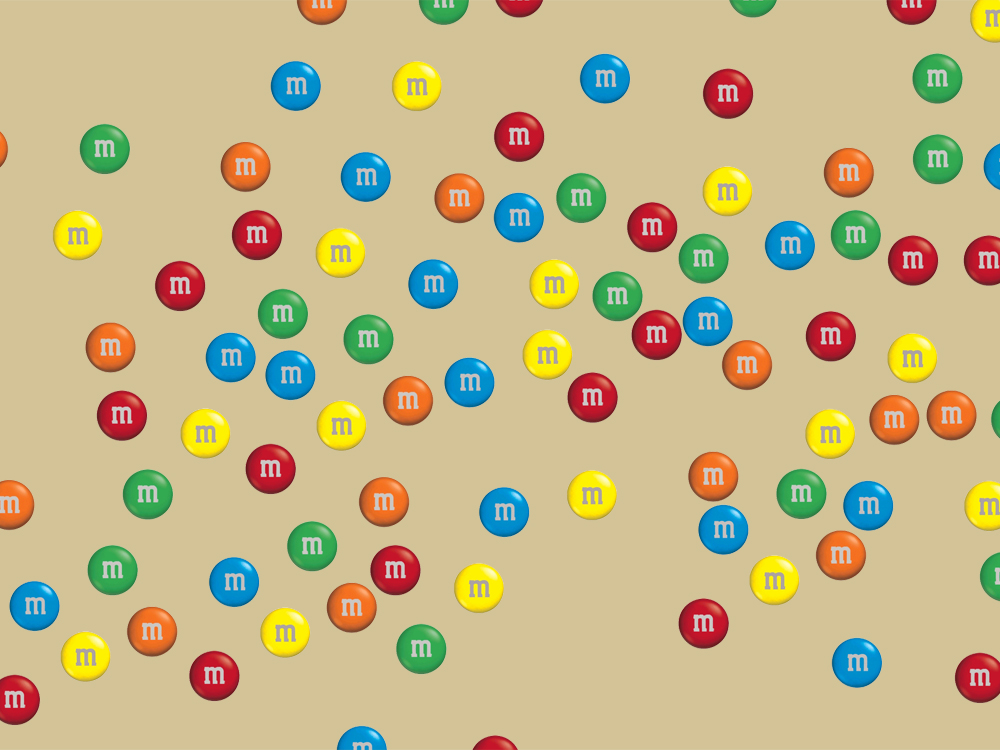 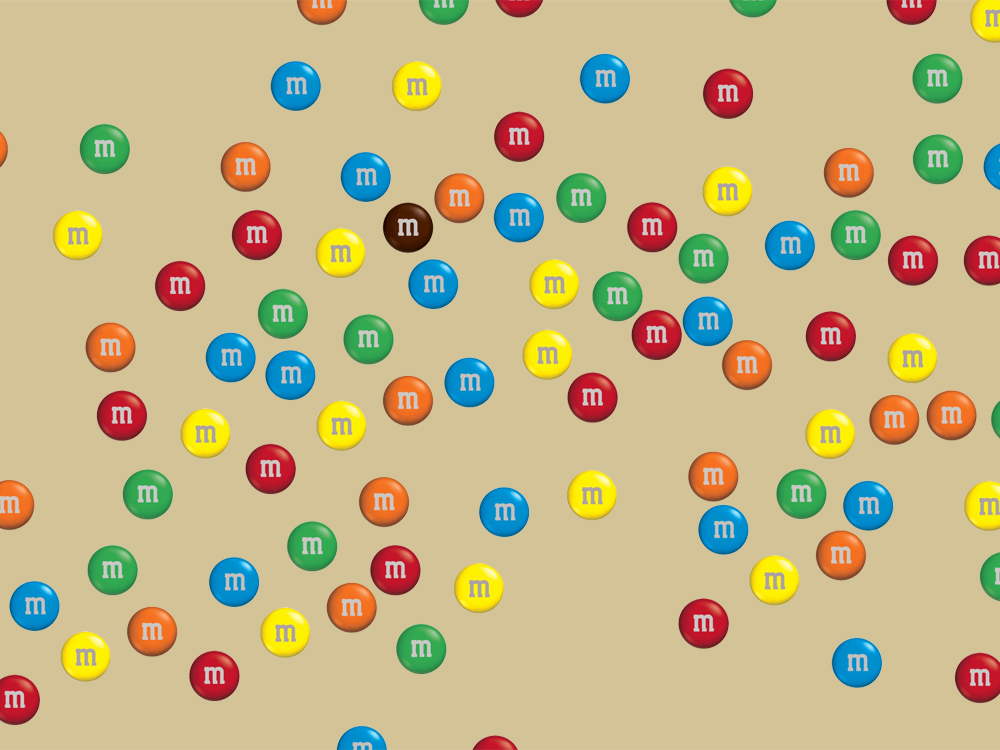 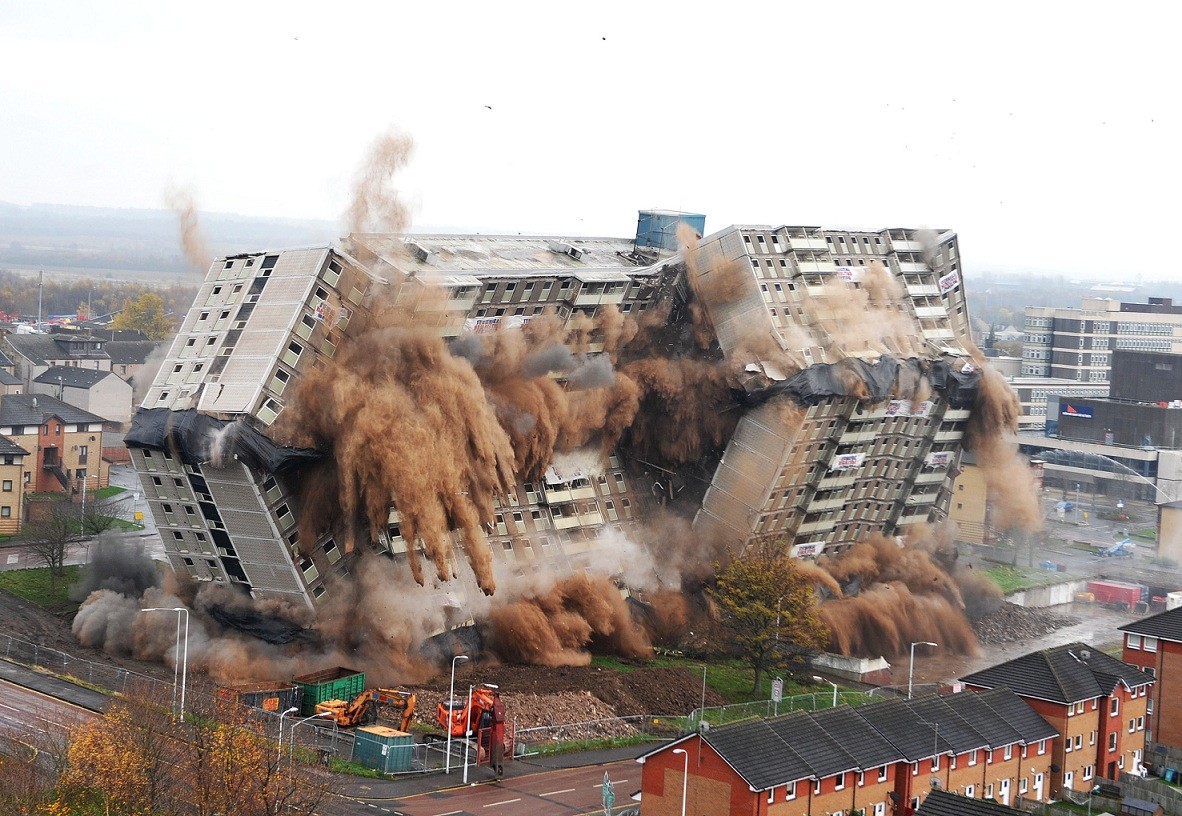 Source: Urban Rhealm. http://www.urbanrealm.com/news/3210/Motherwell_tower_block_meets_explosive_demise.html
[Speaker Notes: Urban Rhealm
http://www.urbanrealm.com/news/3210/Motherwell_tower_block_meets_explosive_demise.html]
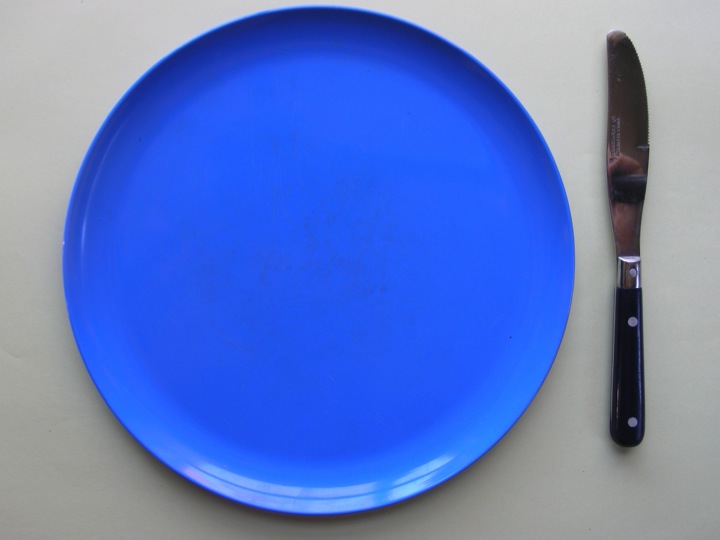 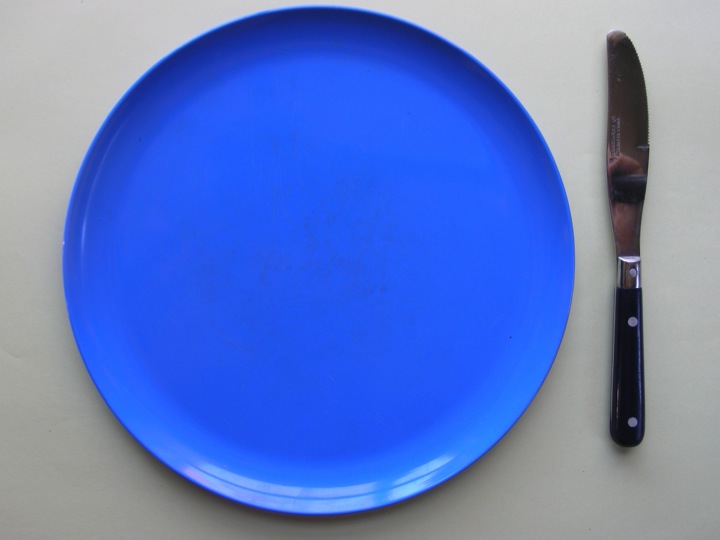 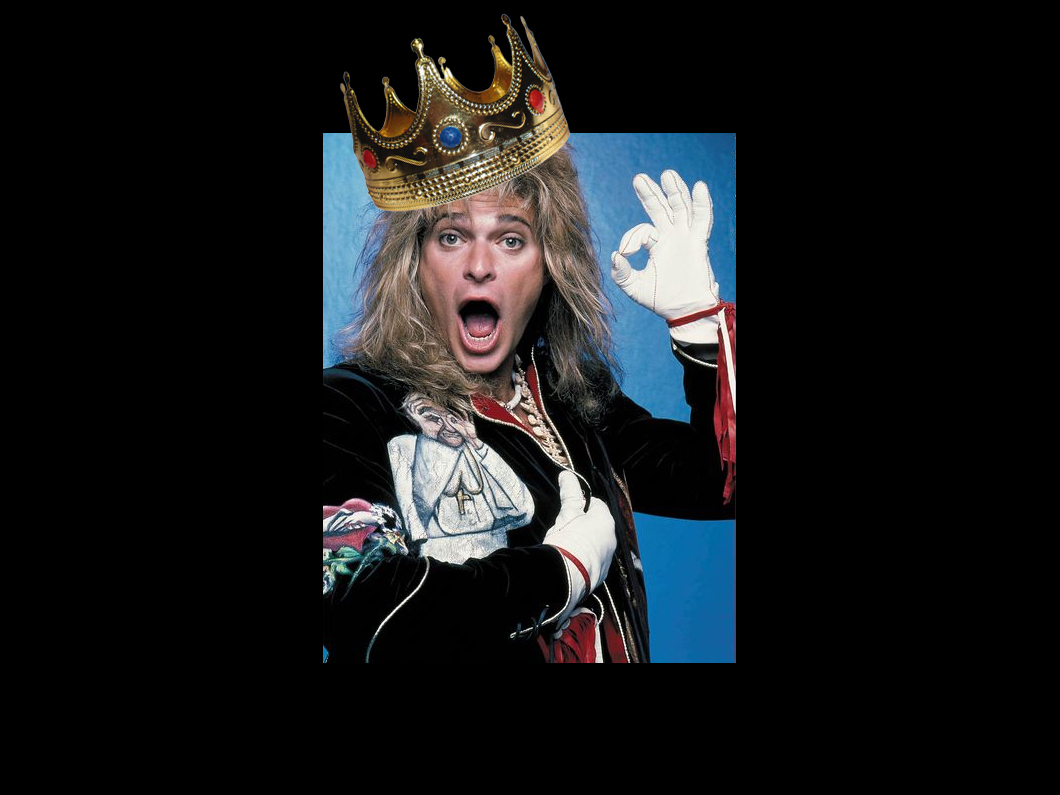 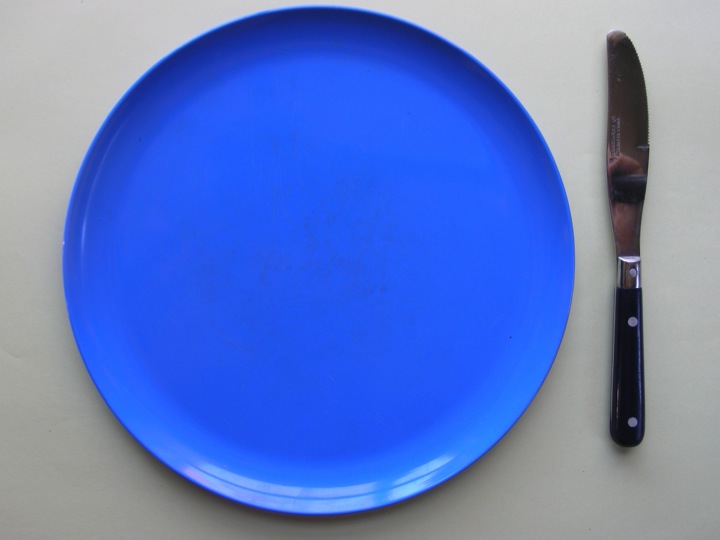 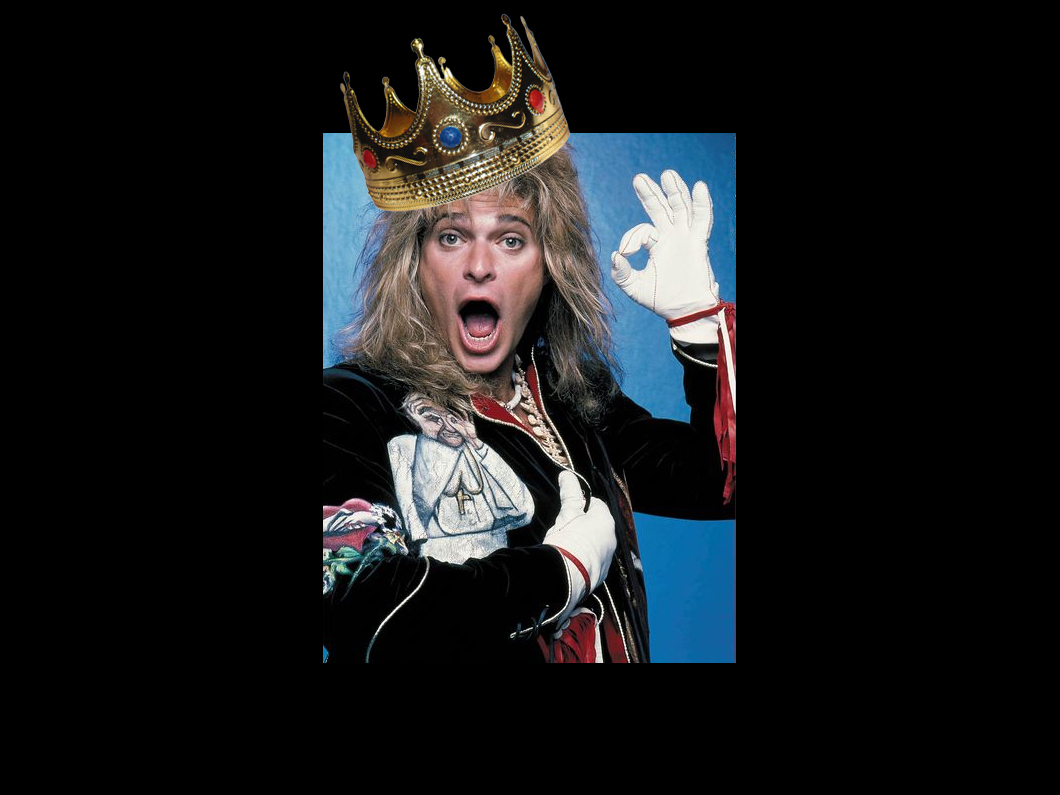 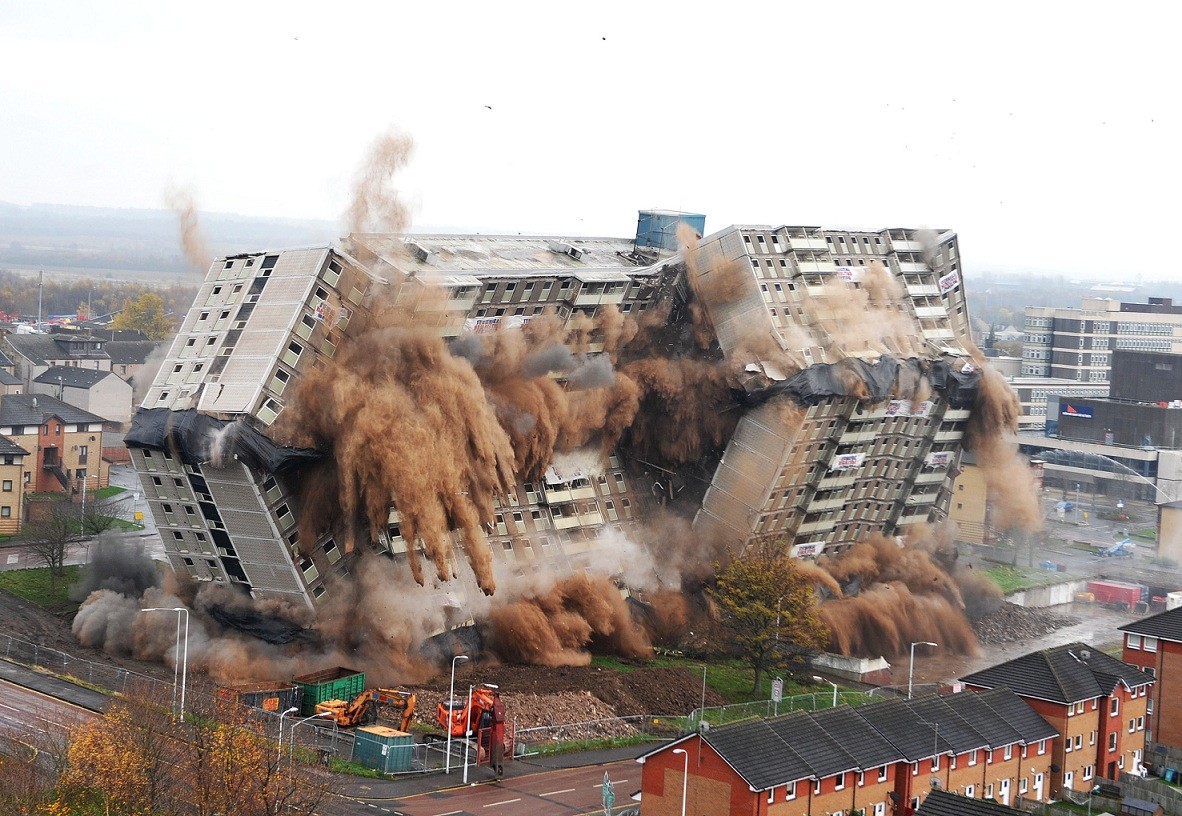 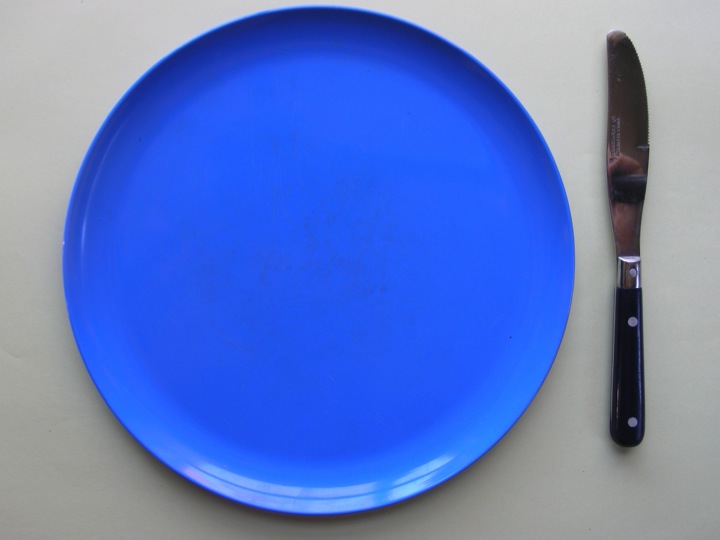 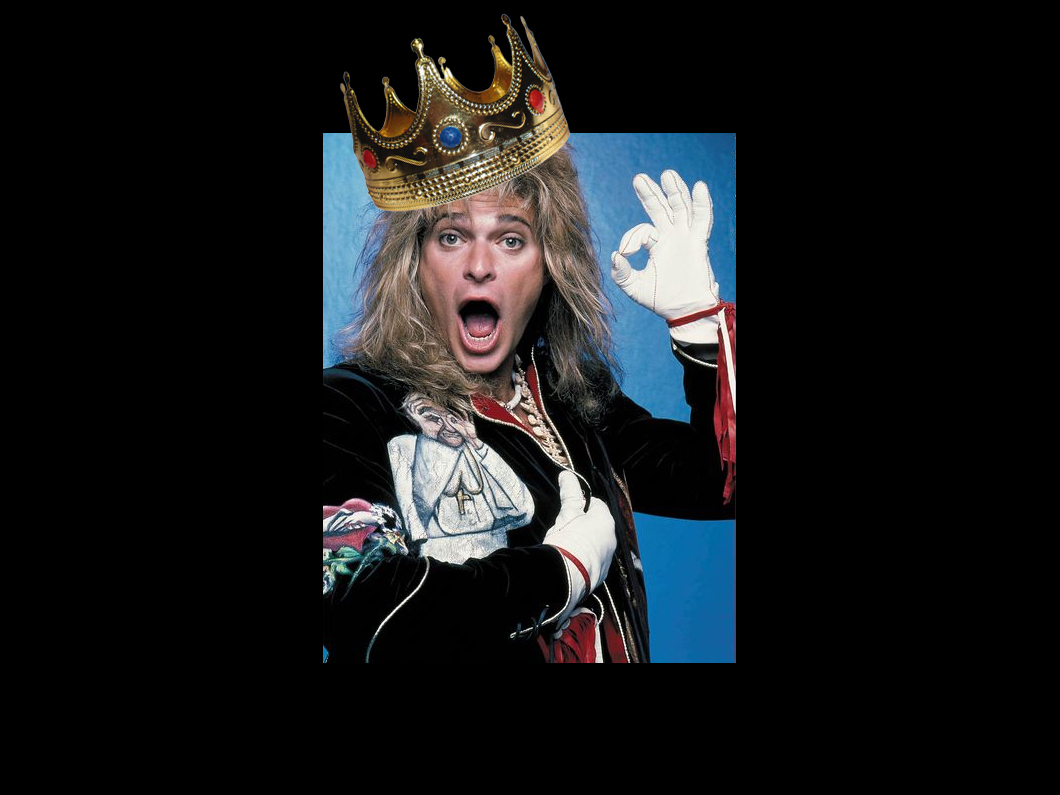 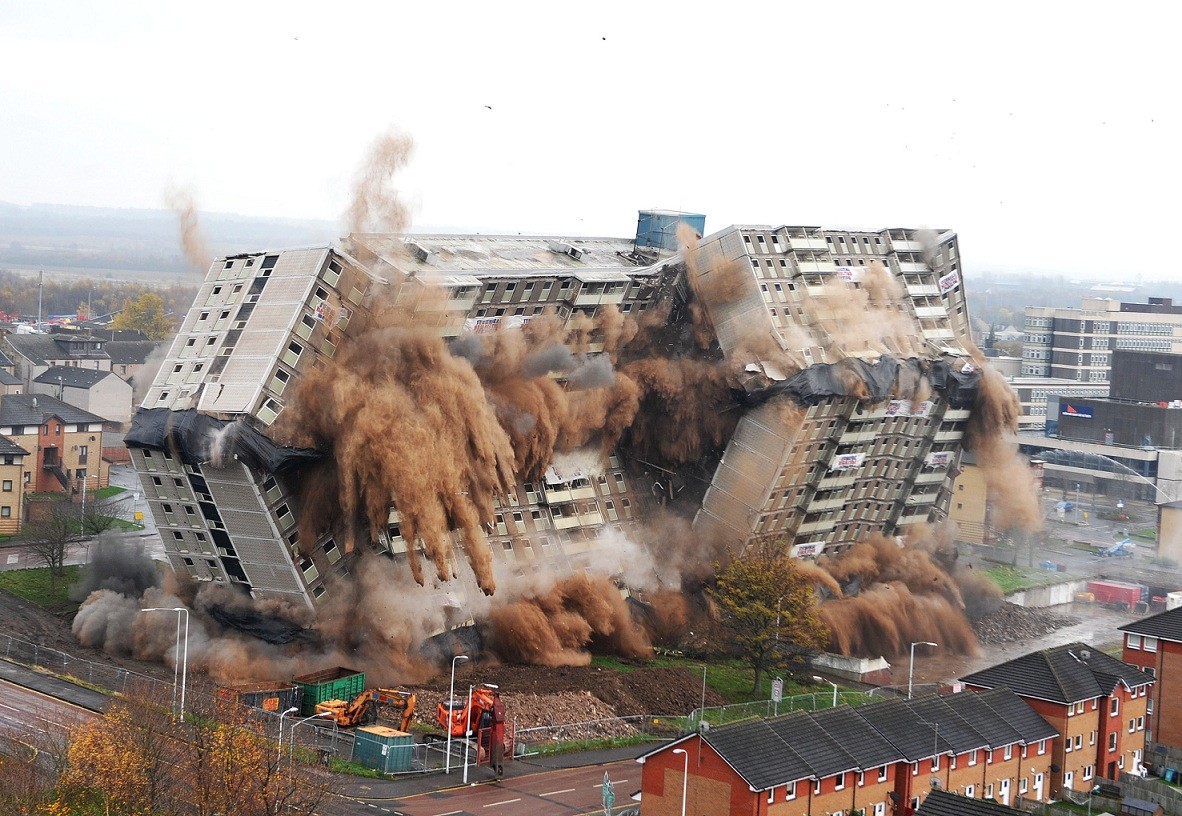 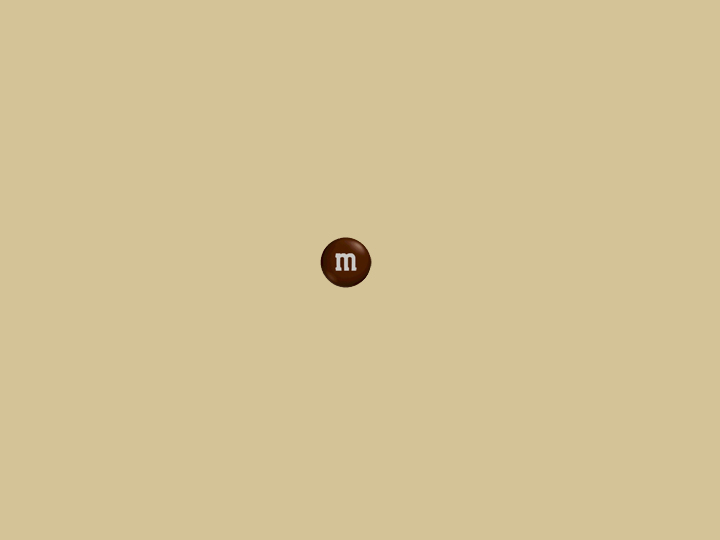 David Lee Roth (4)
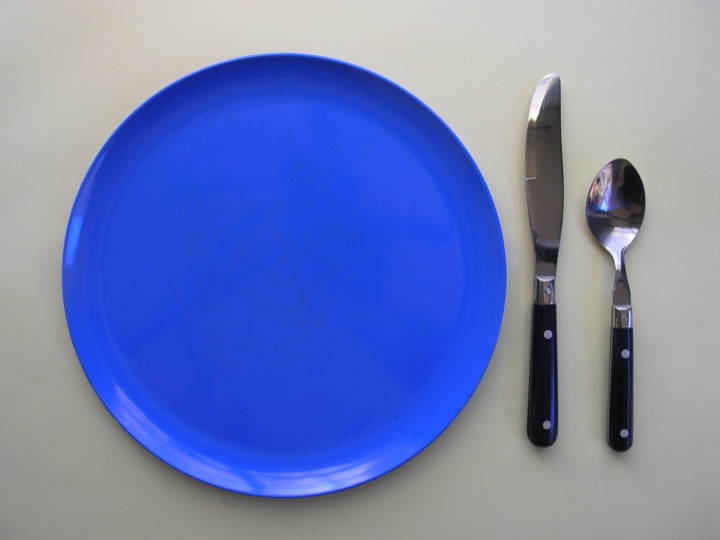 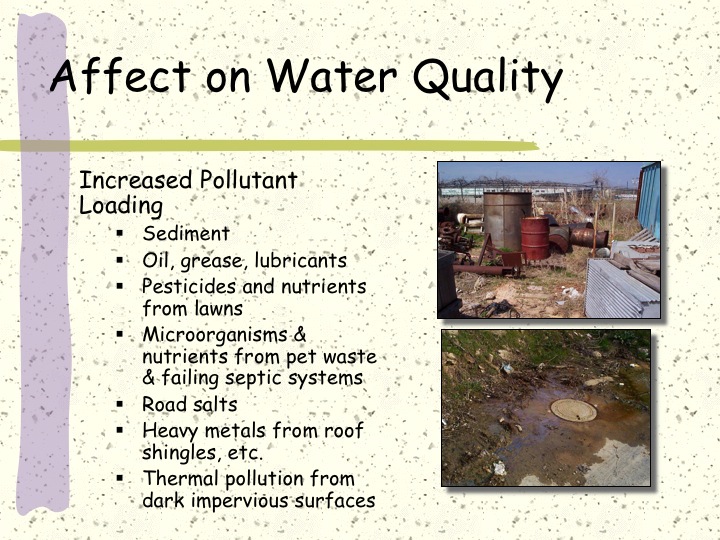 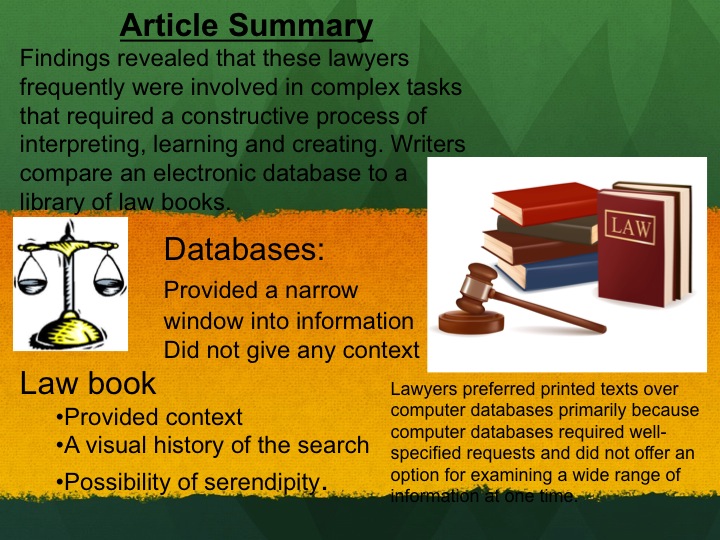 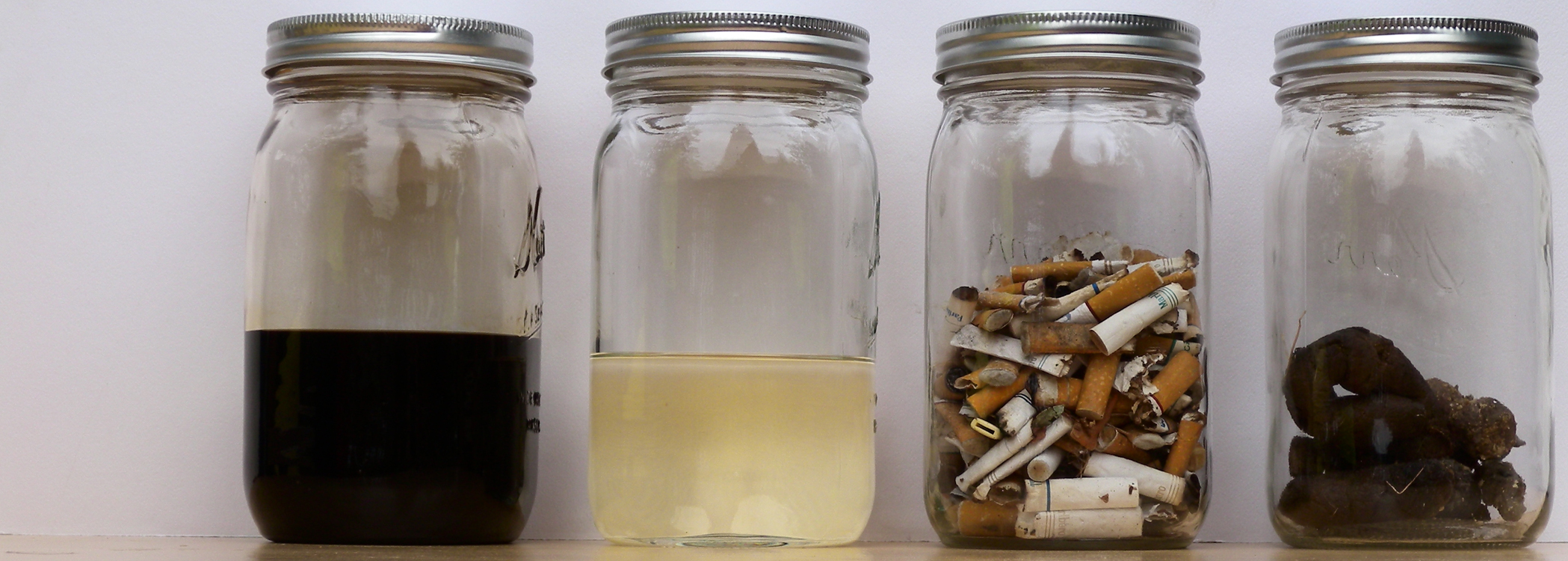 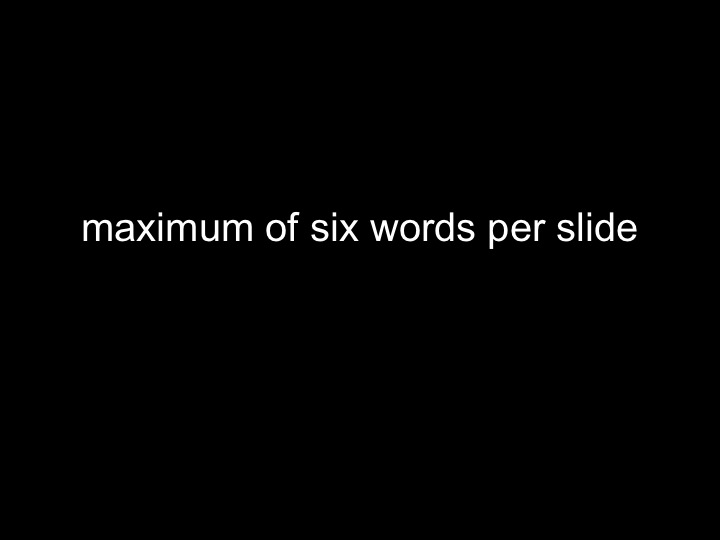 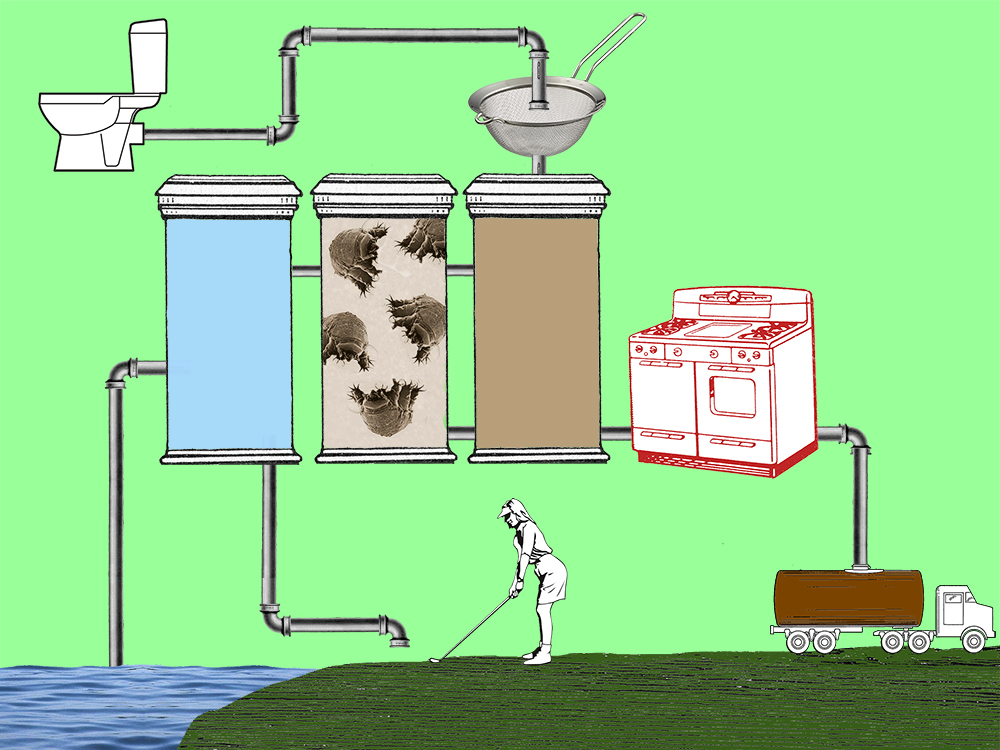 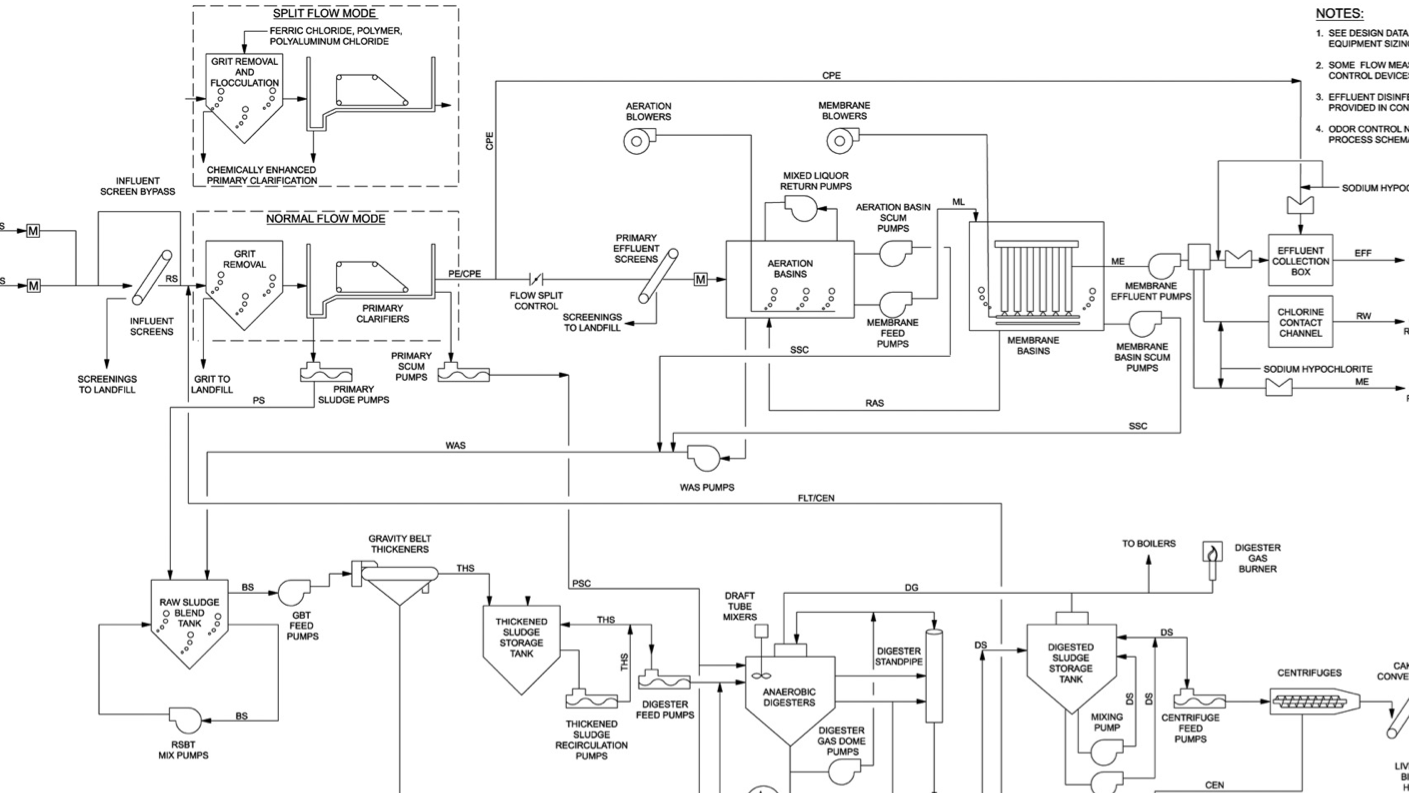 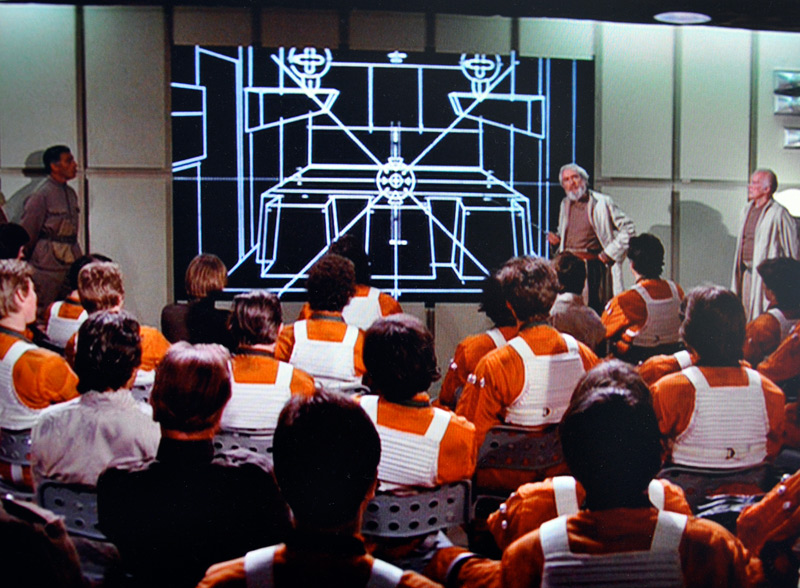 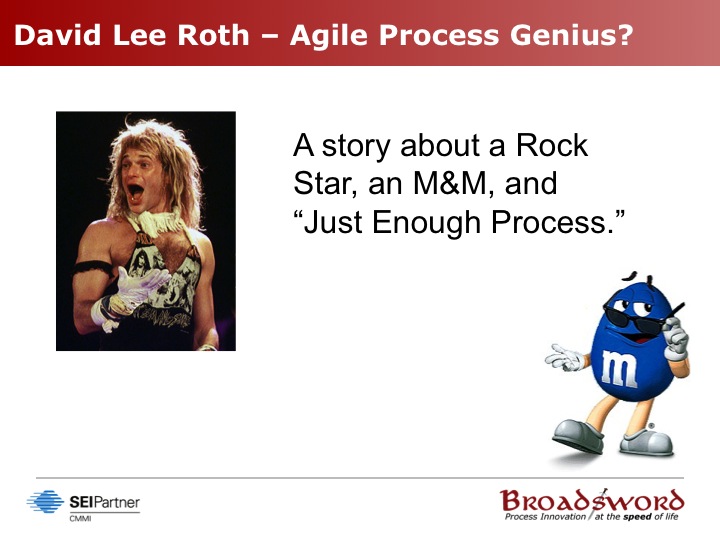 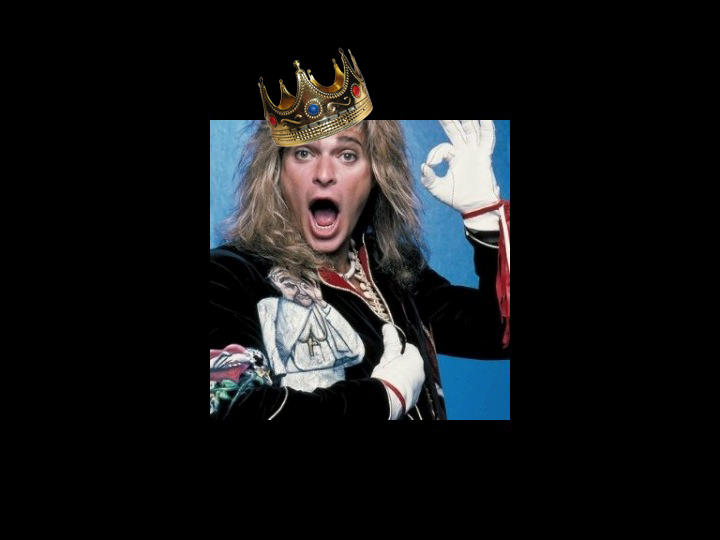 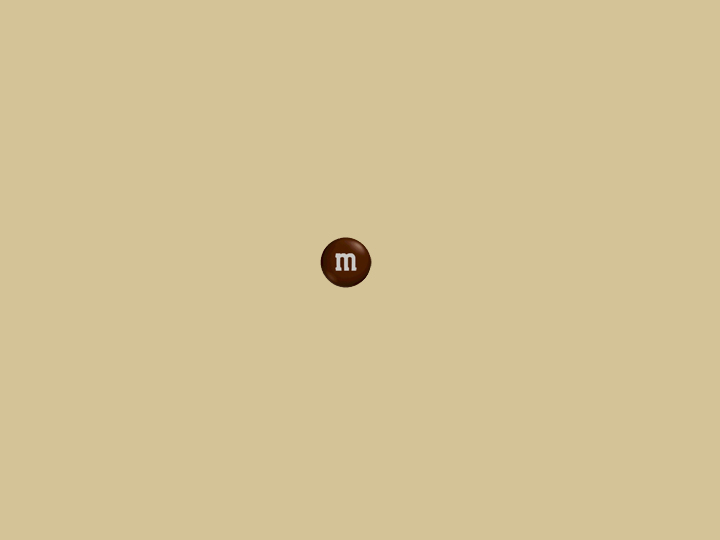 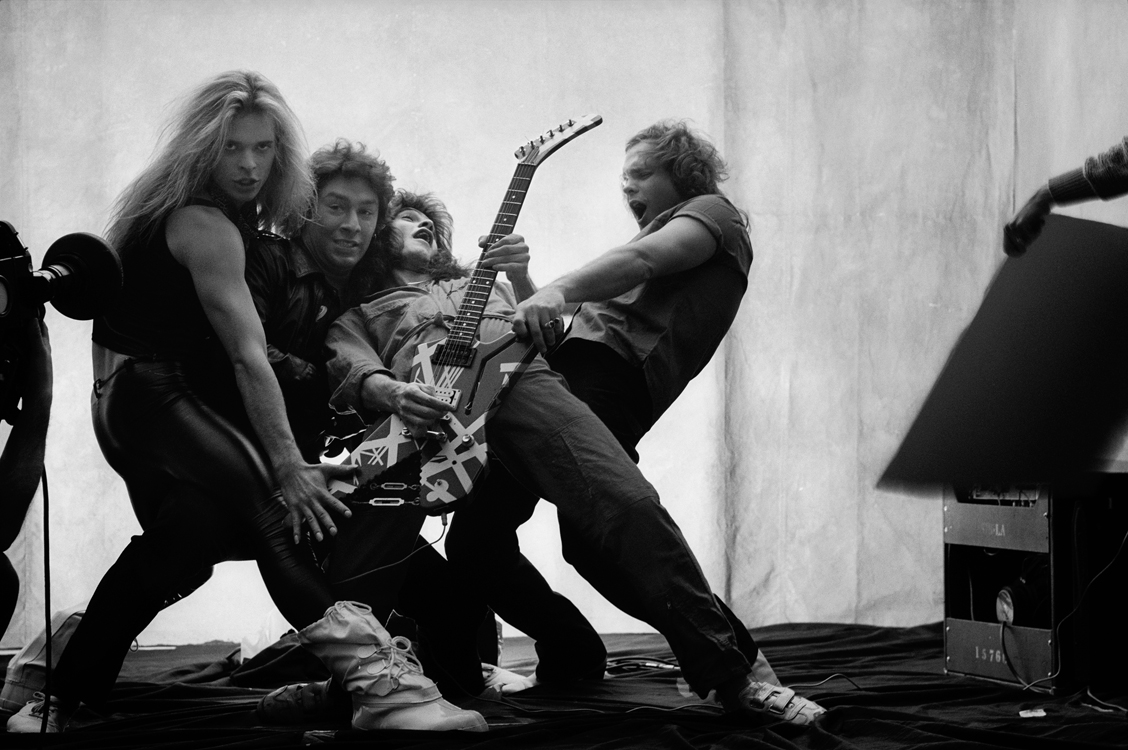 Image Sources:
Star Wars: Source: Garr Reynolds | www.presentationzen.com
Corporate PowerPoint: SEI Partners, http://aplndc.com
Afghanistan diagram: http://www.dansappassociates.com/
Van Halen: Norman Seeff. http://normanseeffphotography.com/wordpress/gallery-musicians/
Roth as king: http://explow.com/David_Lee_Roth_Yankee_Rose
Building Collapse: Urban Rhealm. http://www.urbanrealm.com/news/3210/Motherwell_tower_block_meets_explosive_demise.html